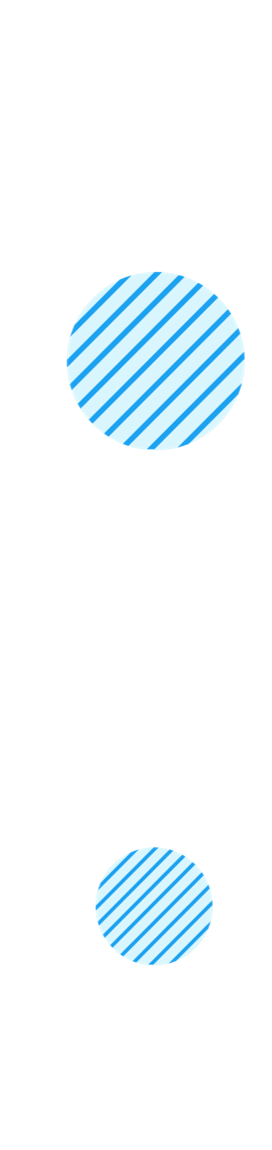 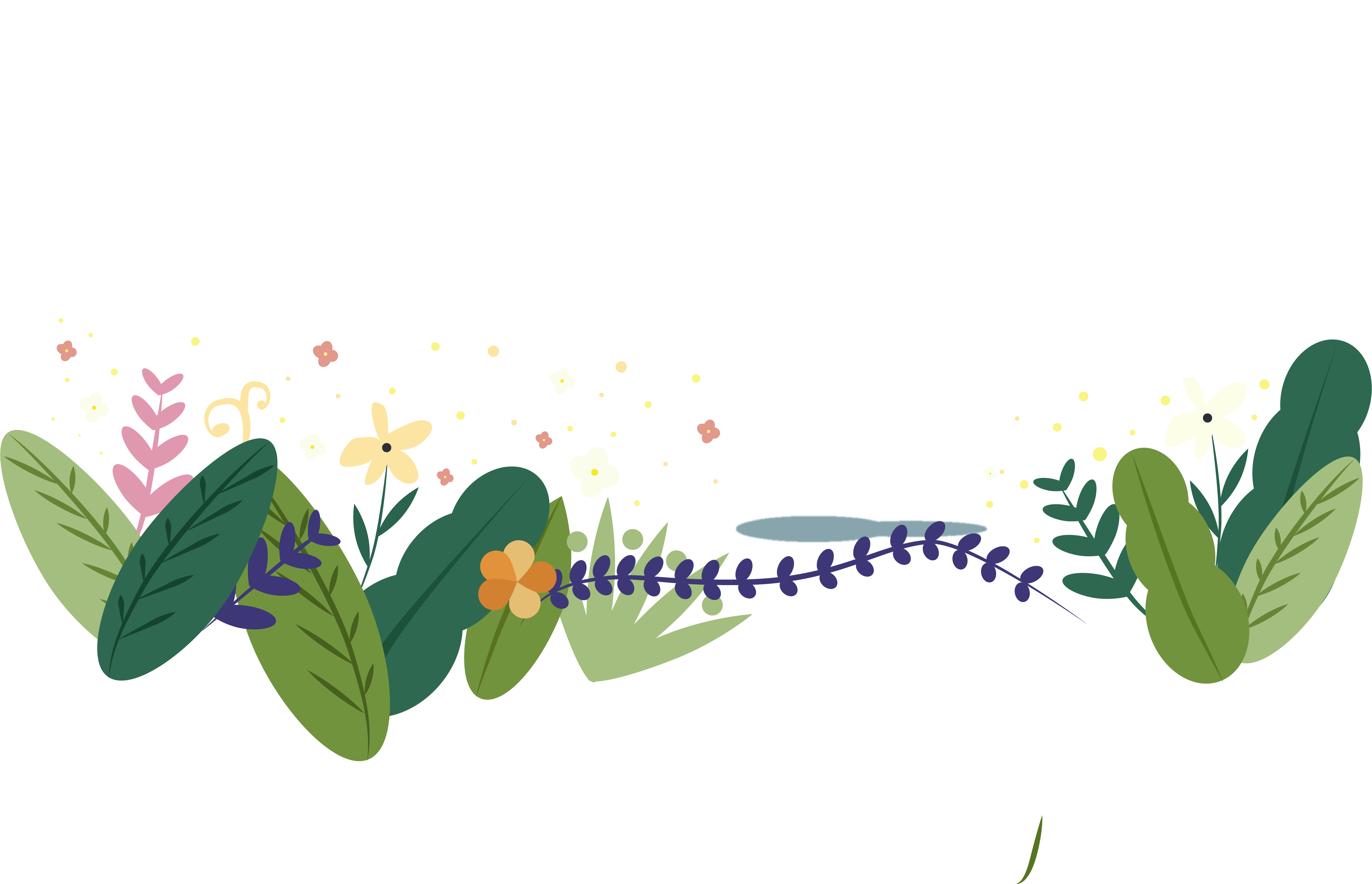 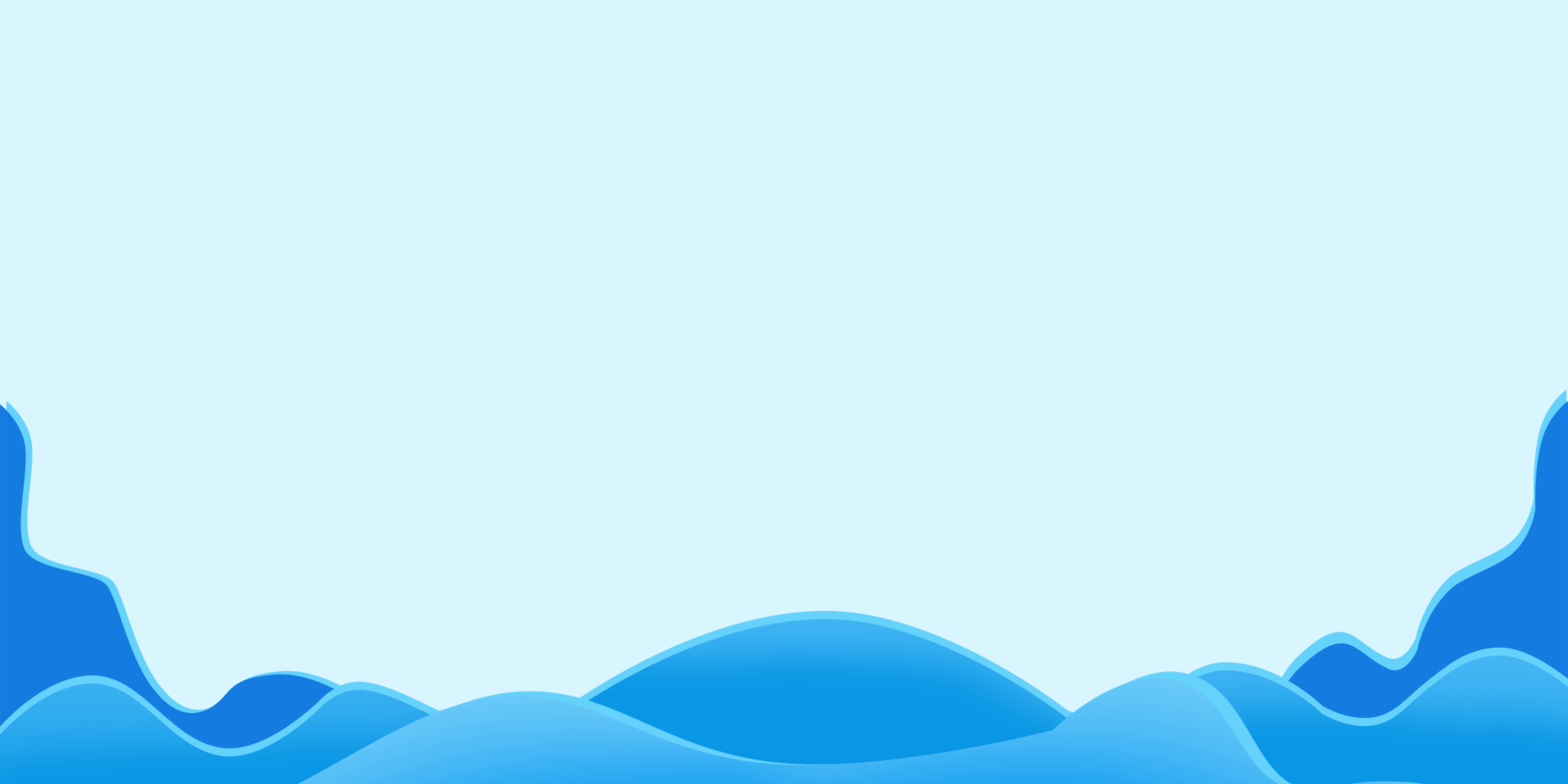 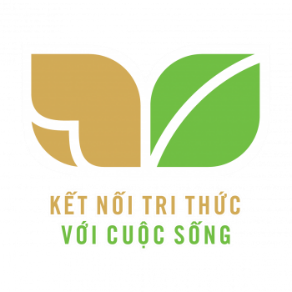 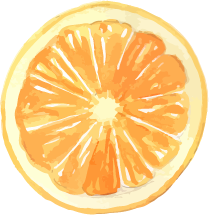 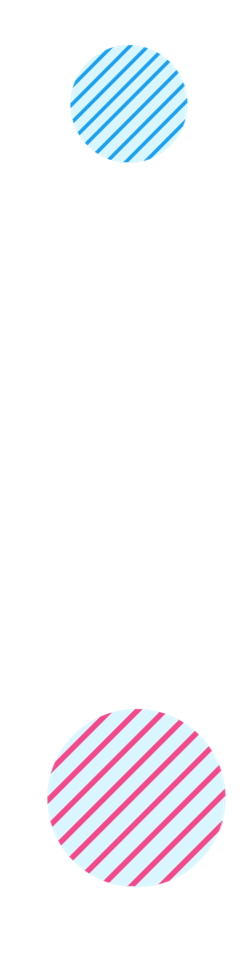 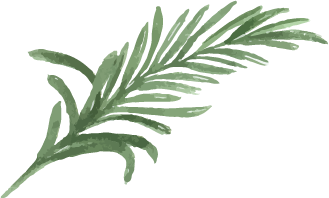 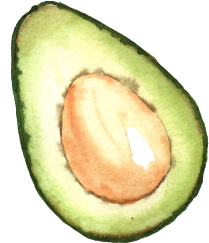 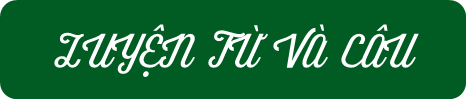 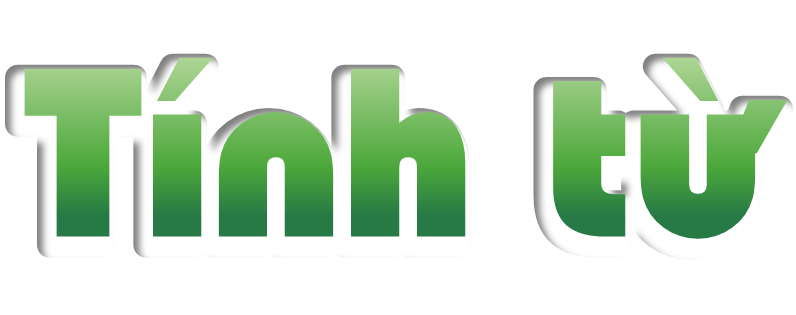 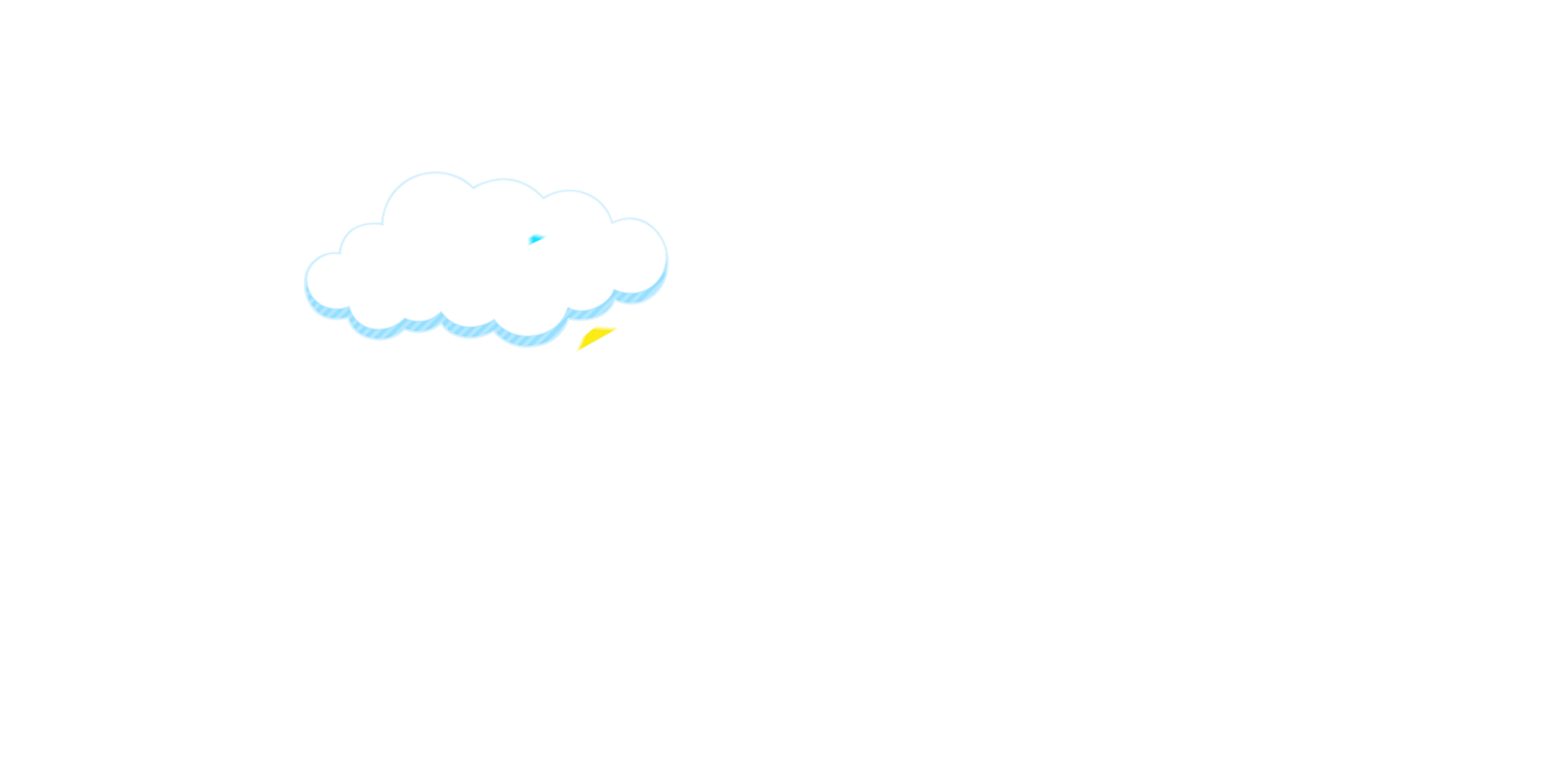 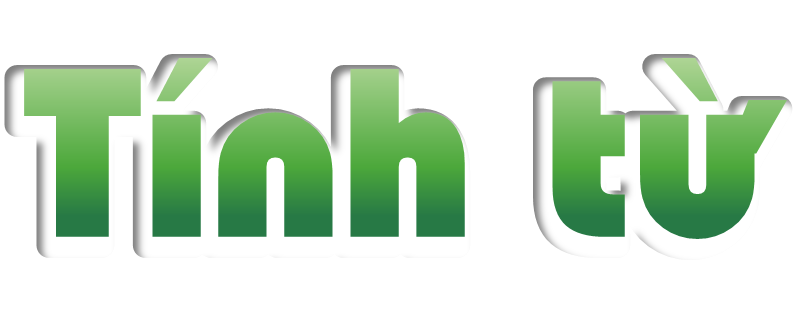 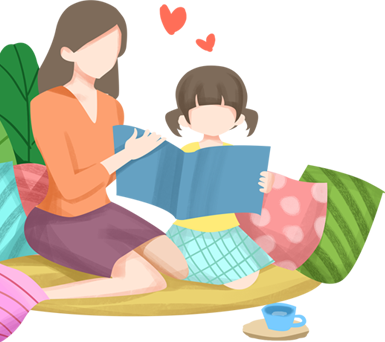 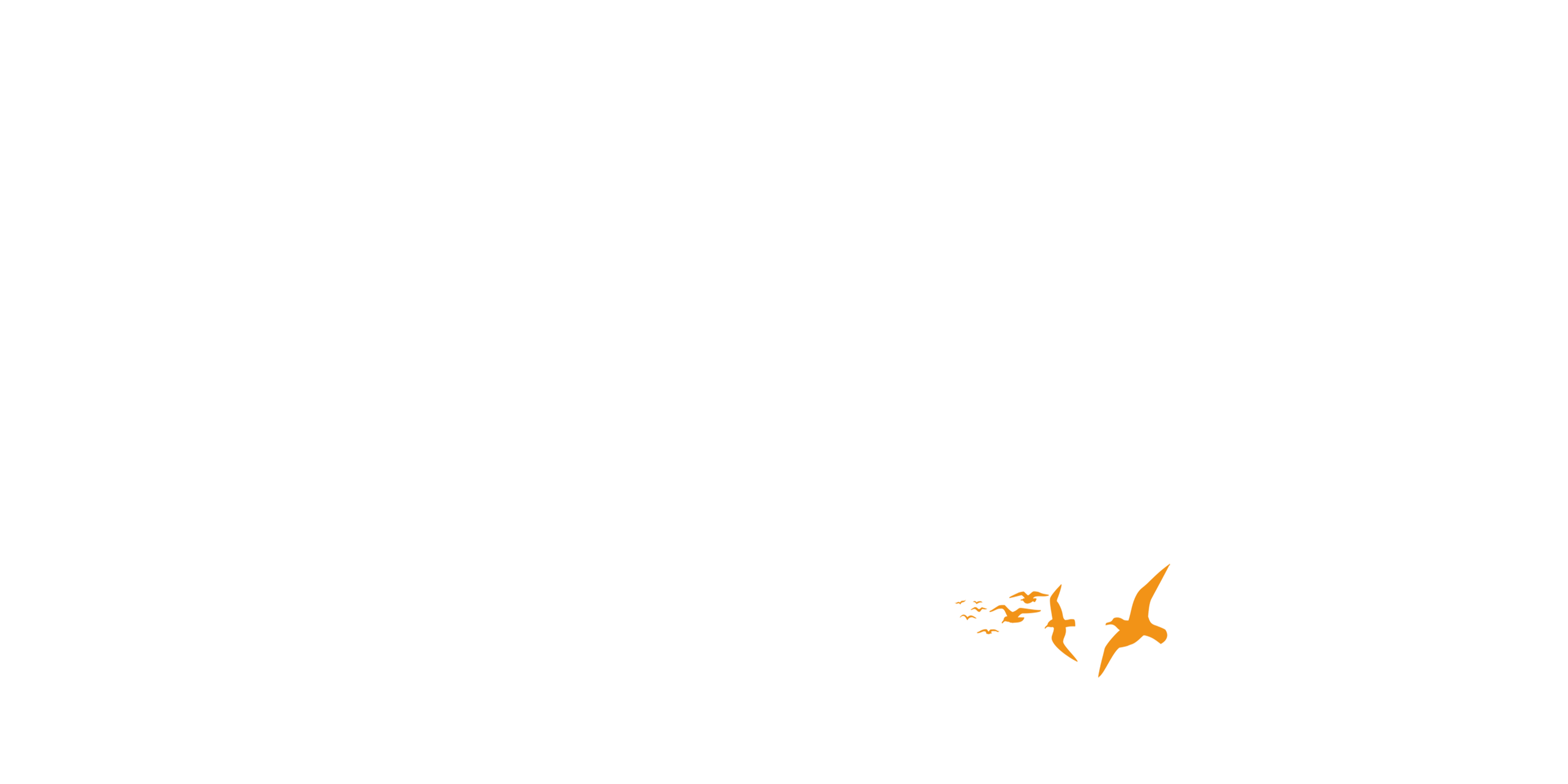 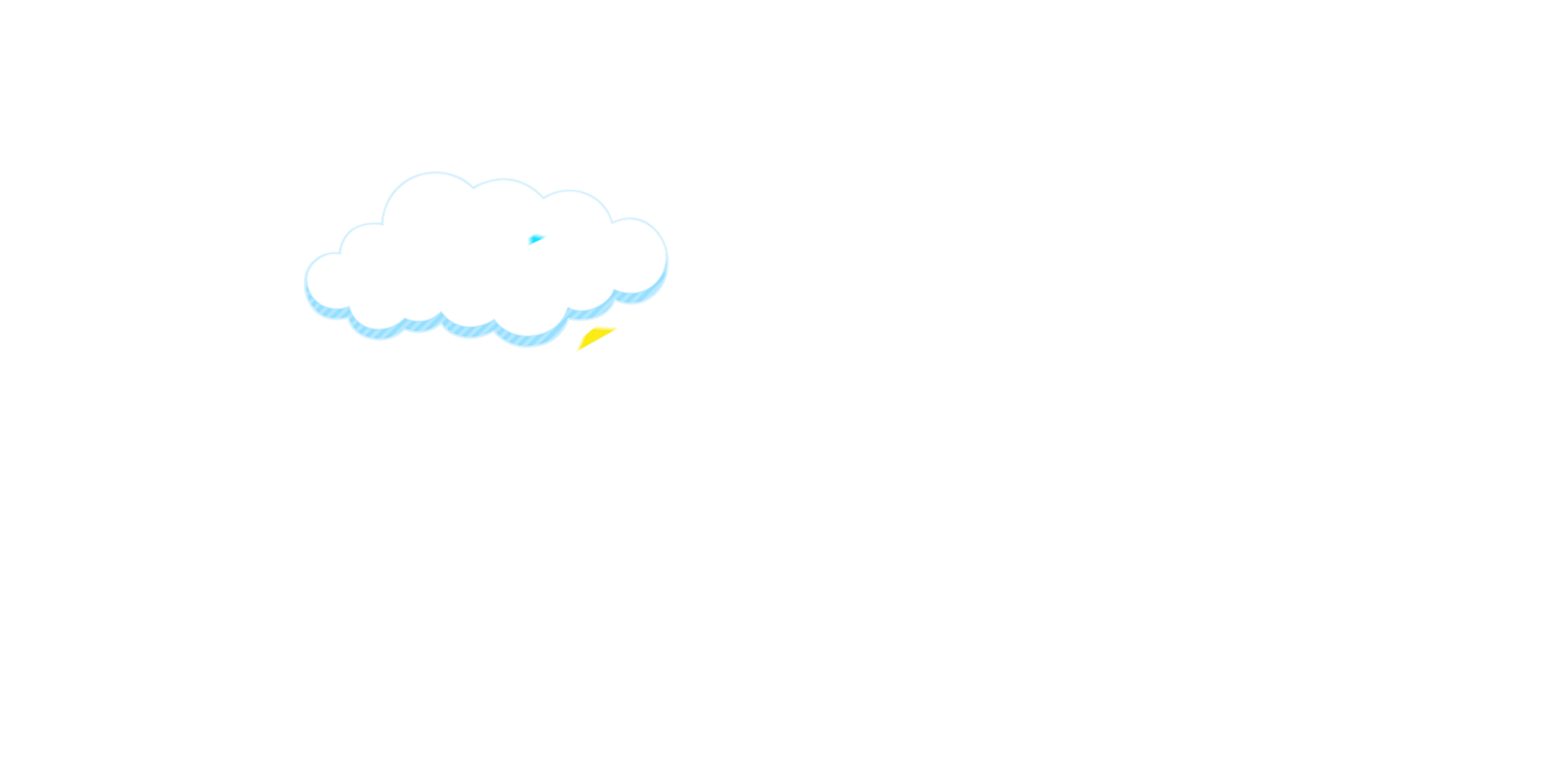 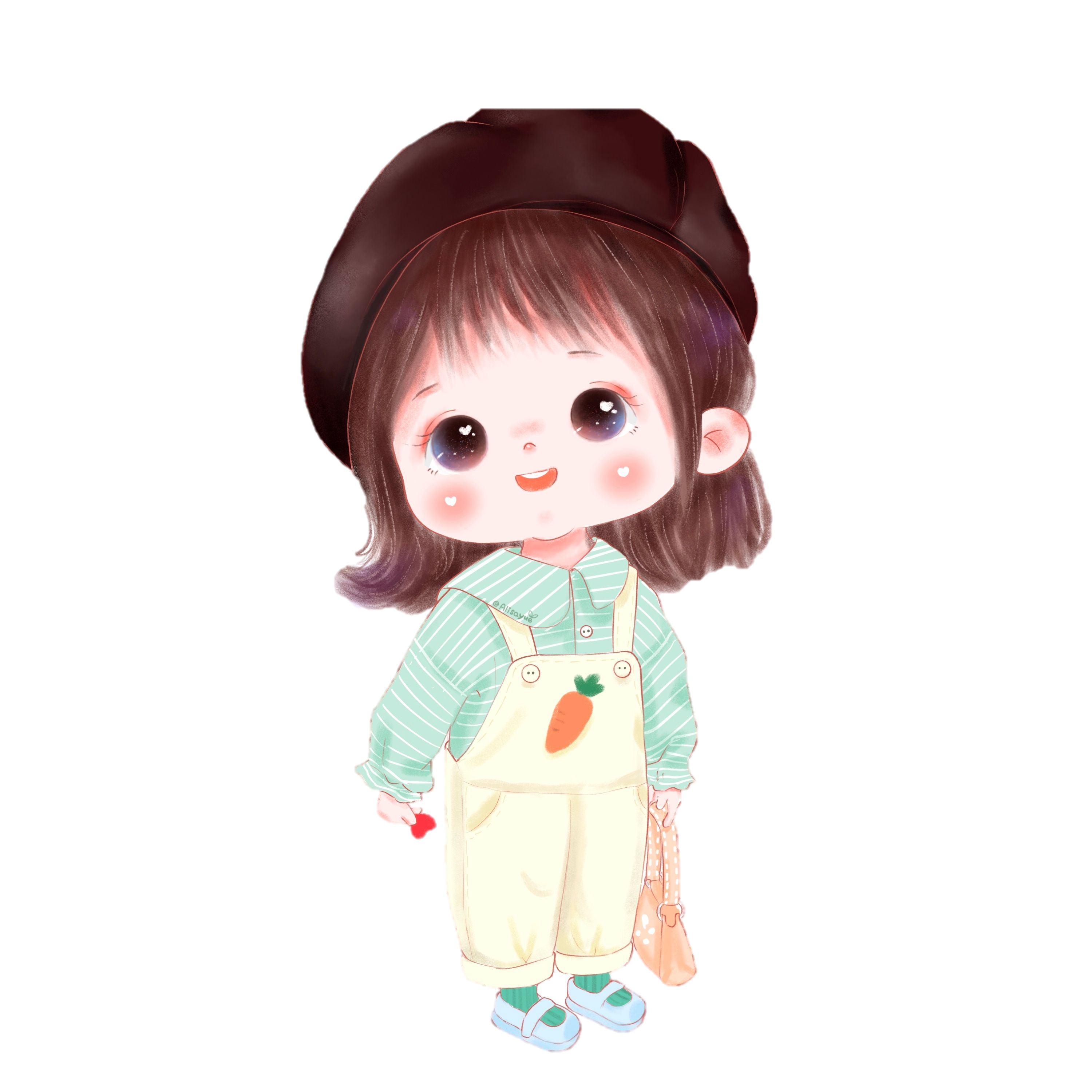 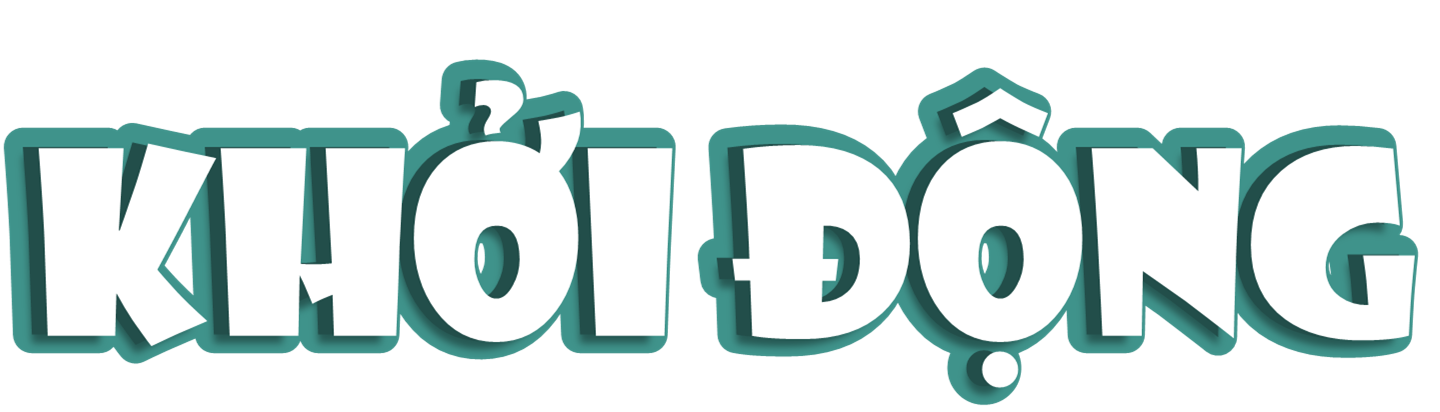 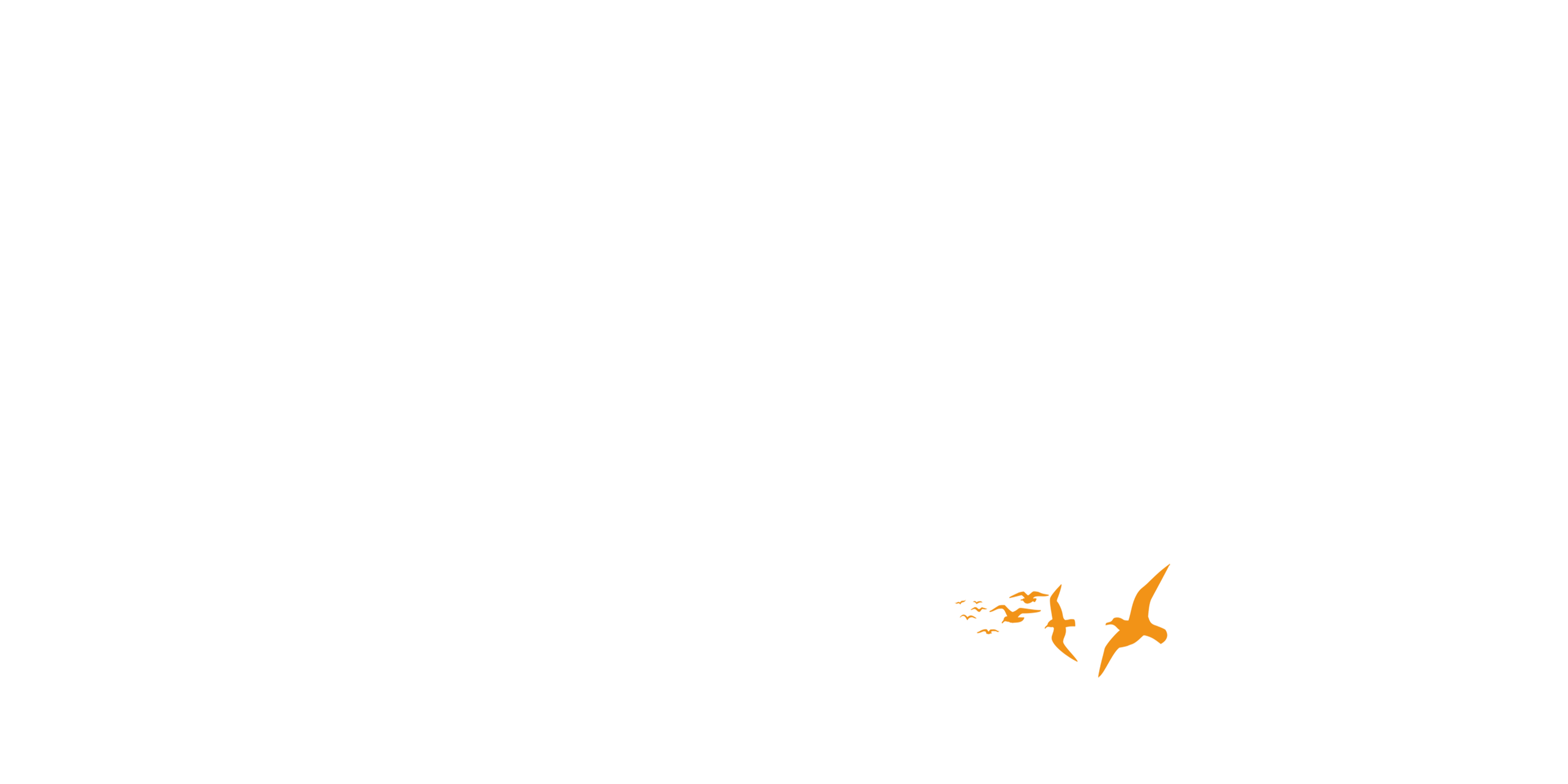 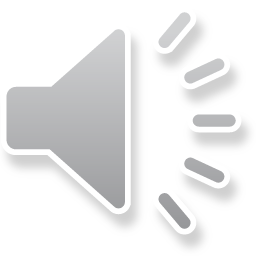 CỨU HỘ SẠT LỞ
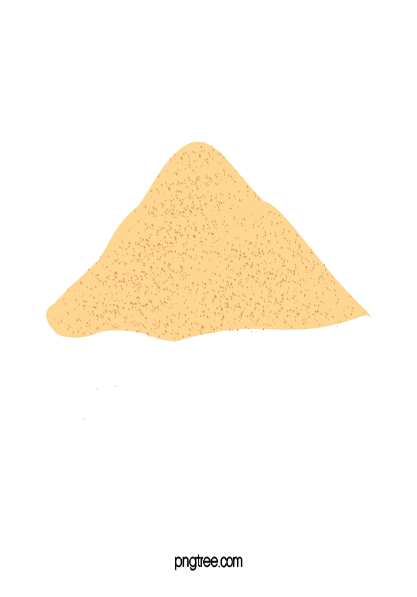 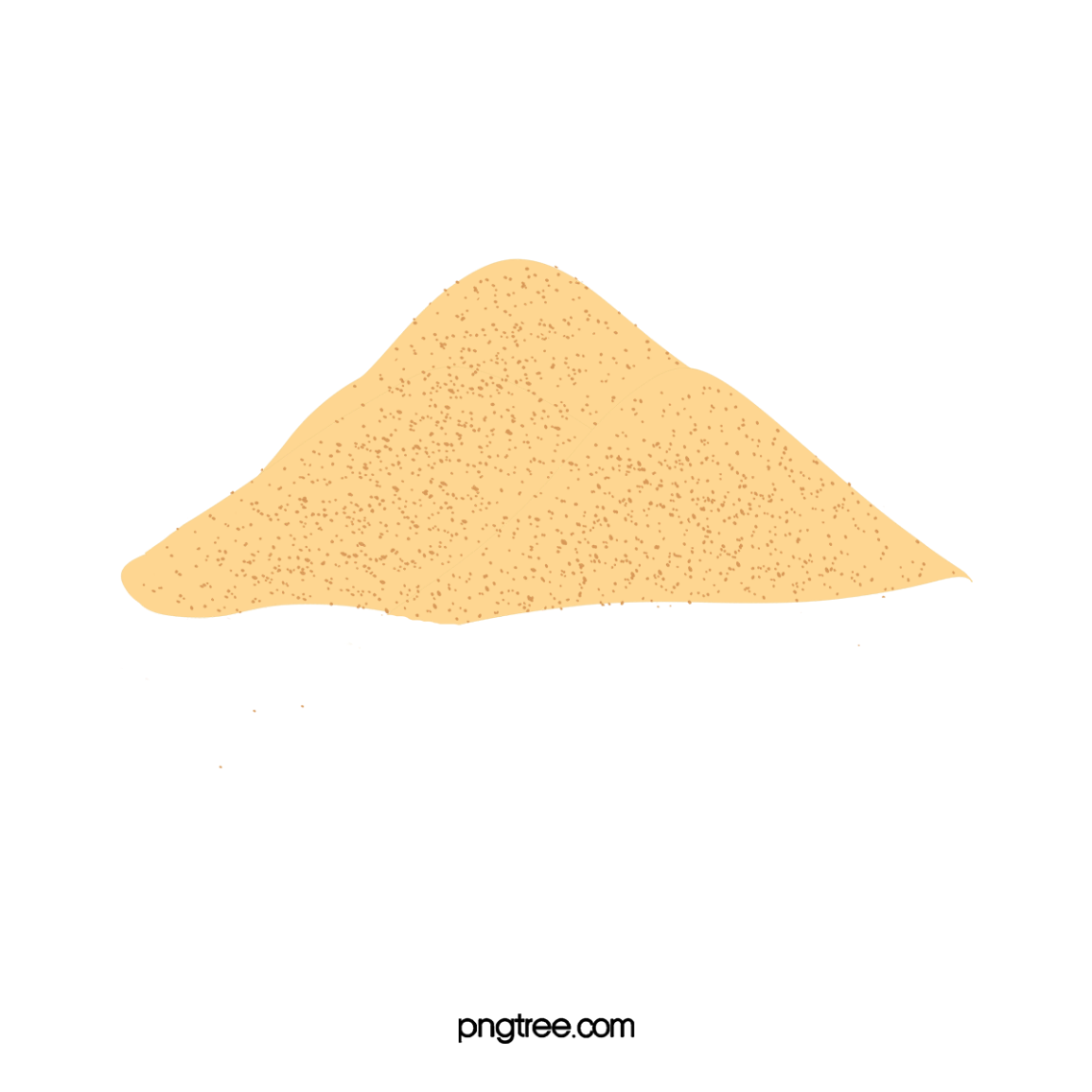 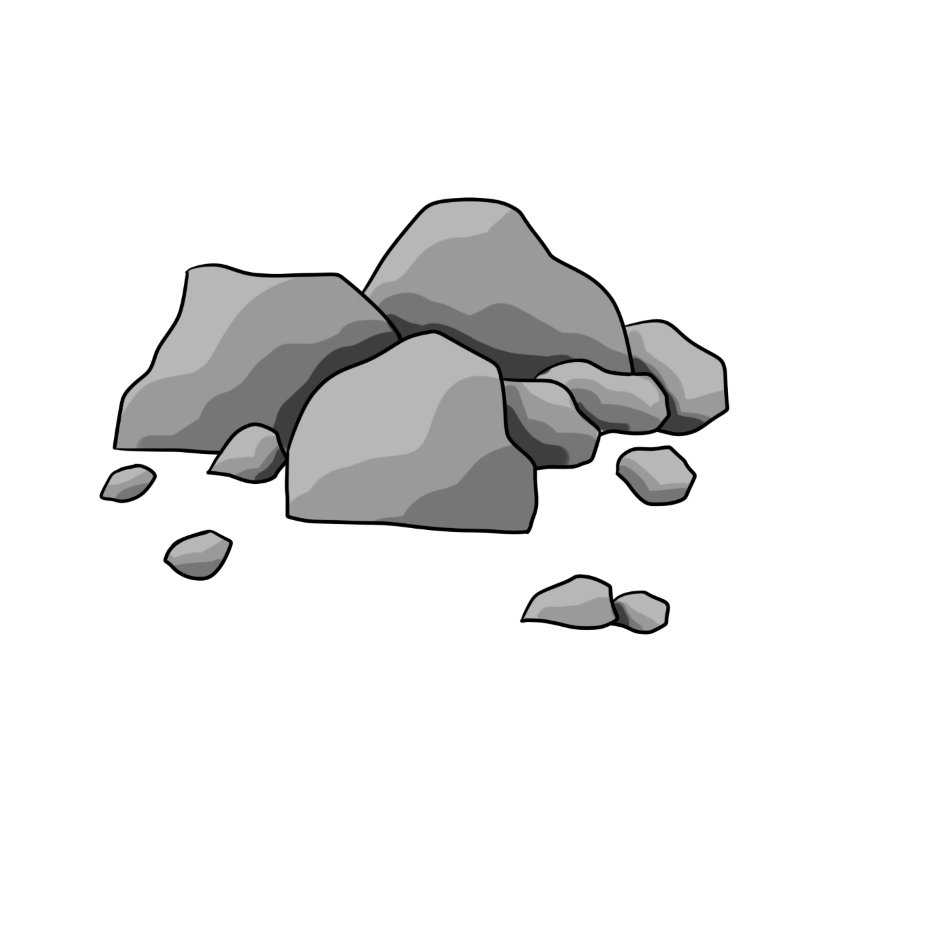 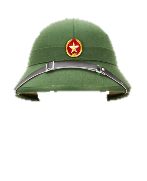 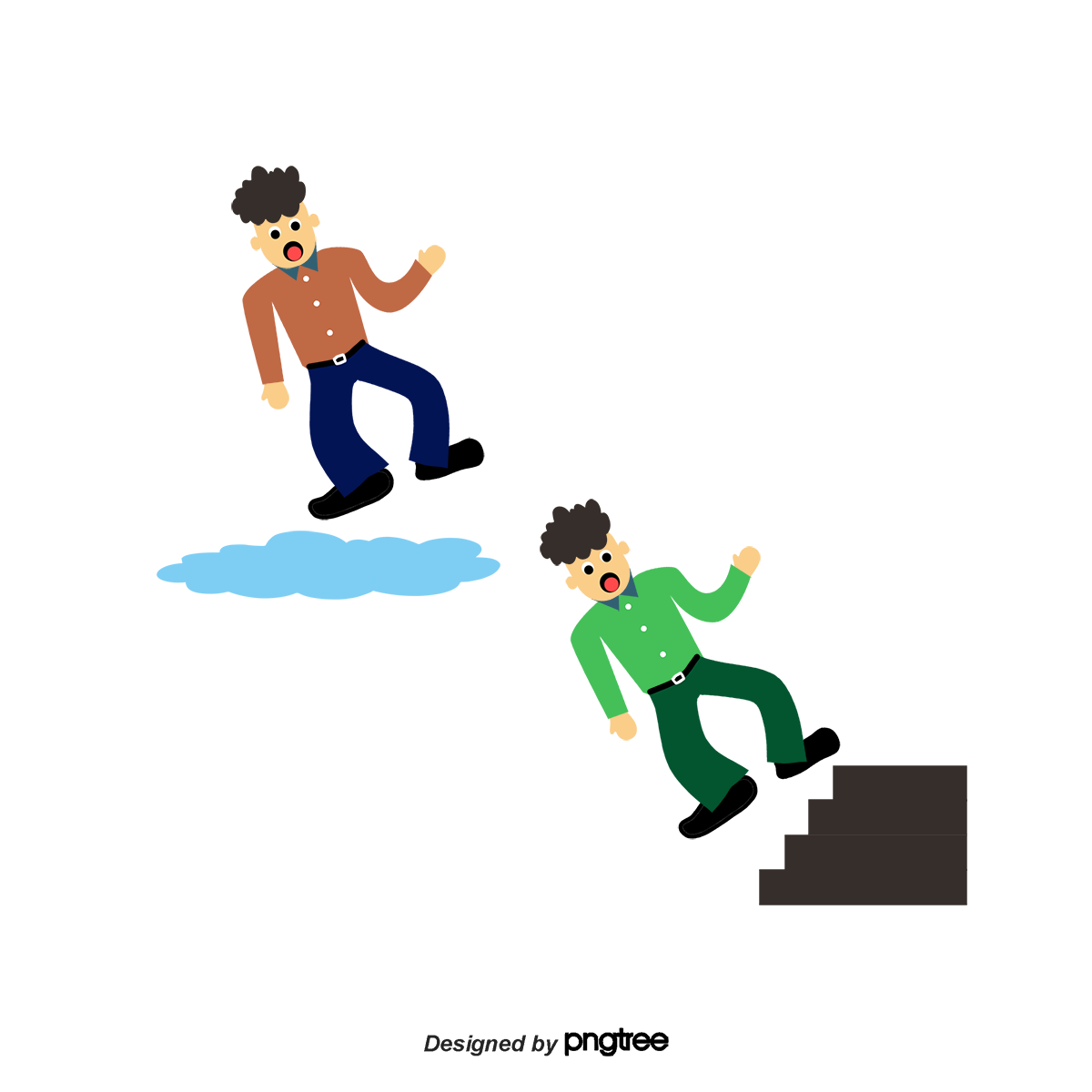 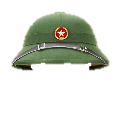 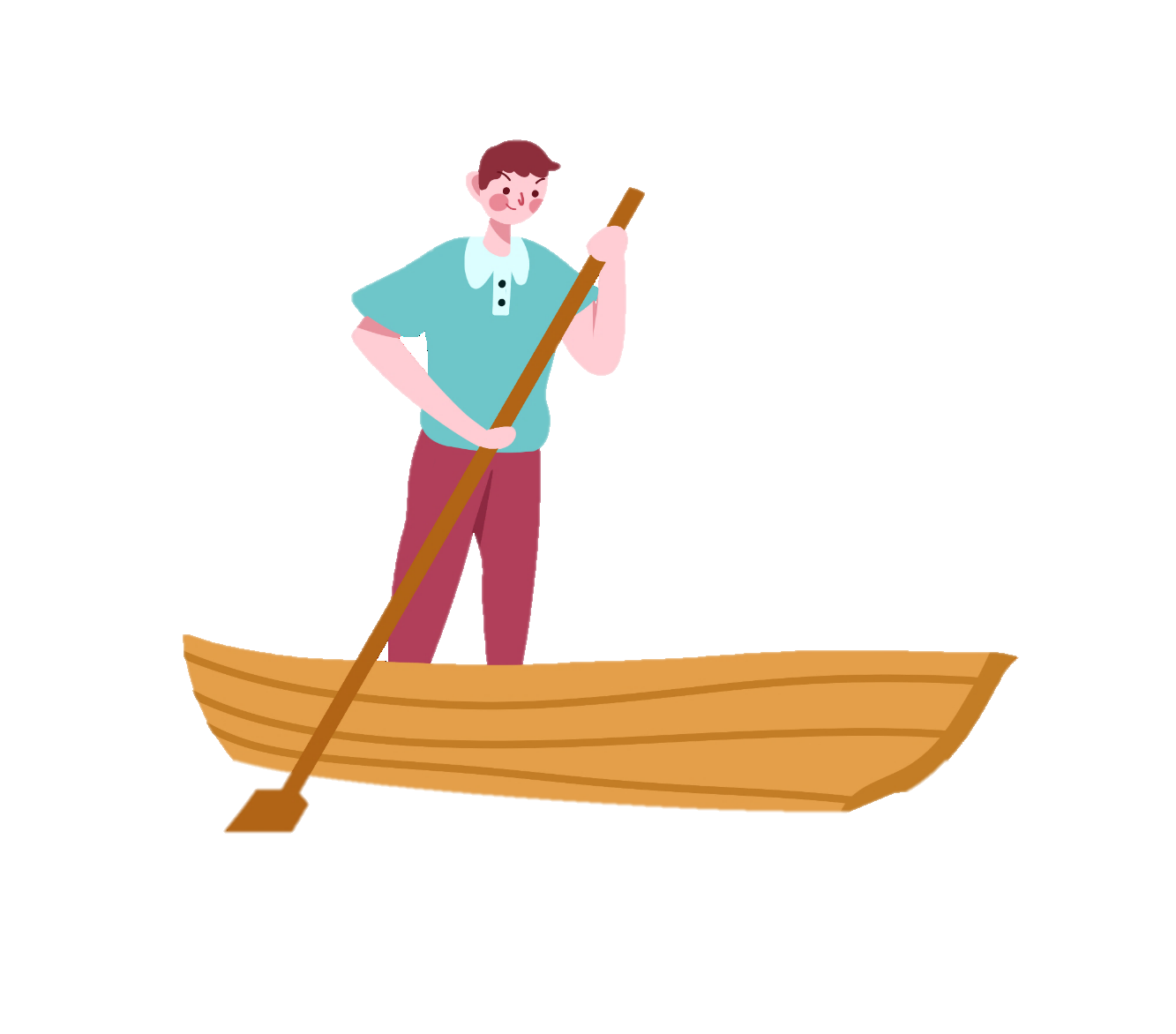 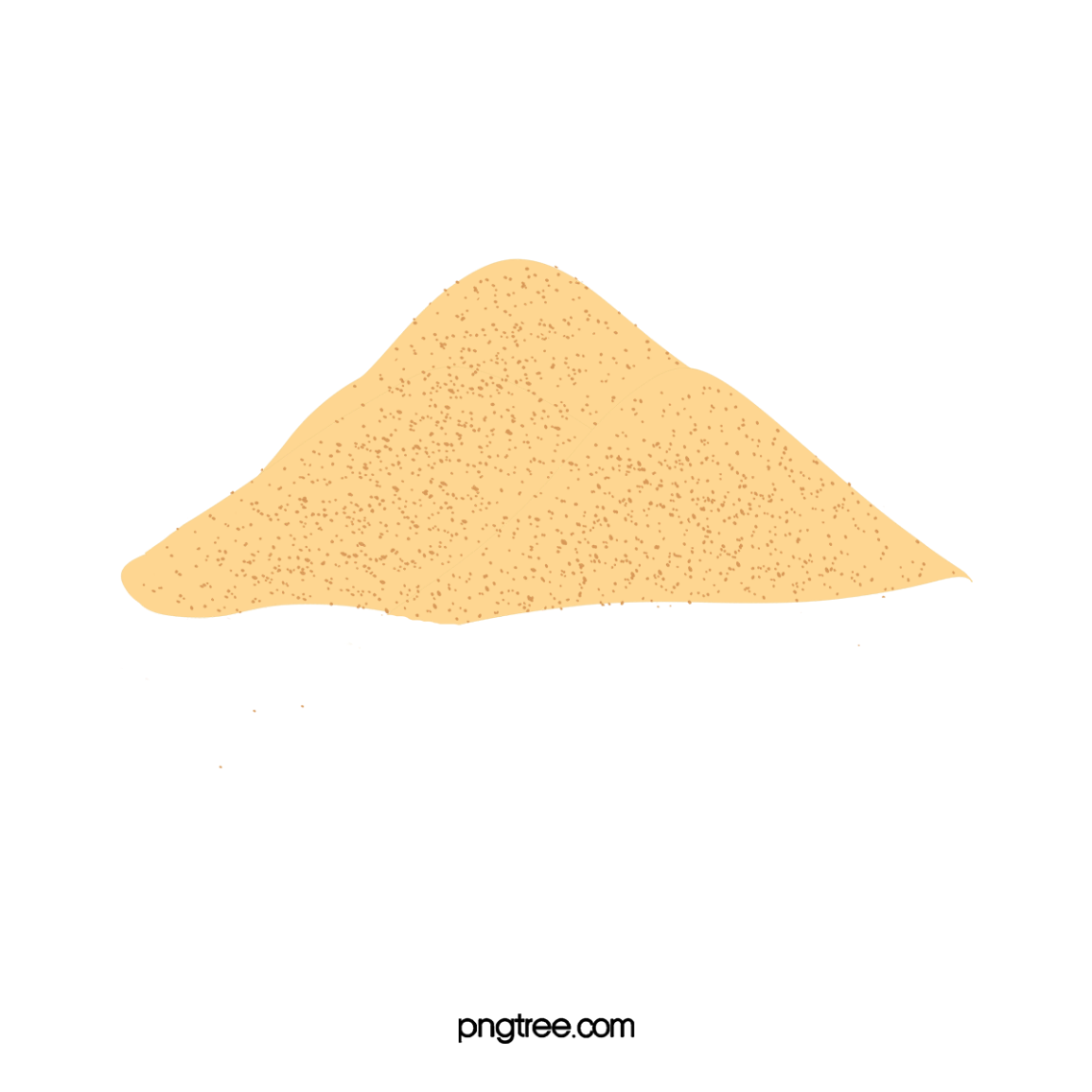 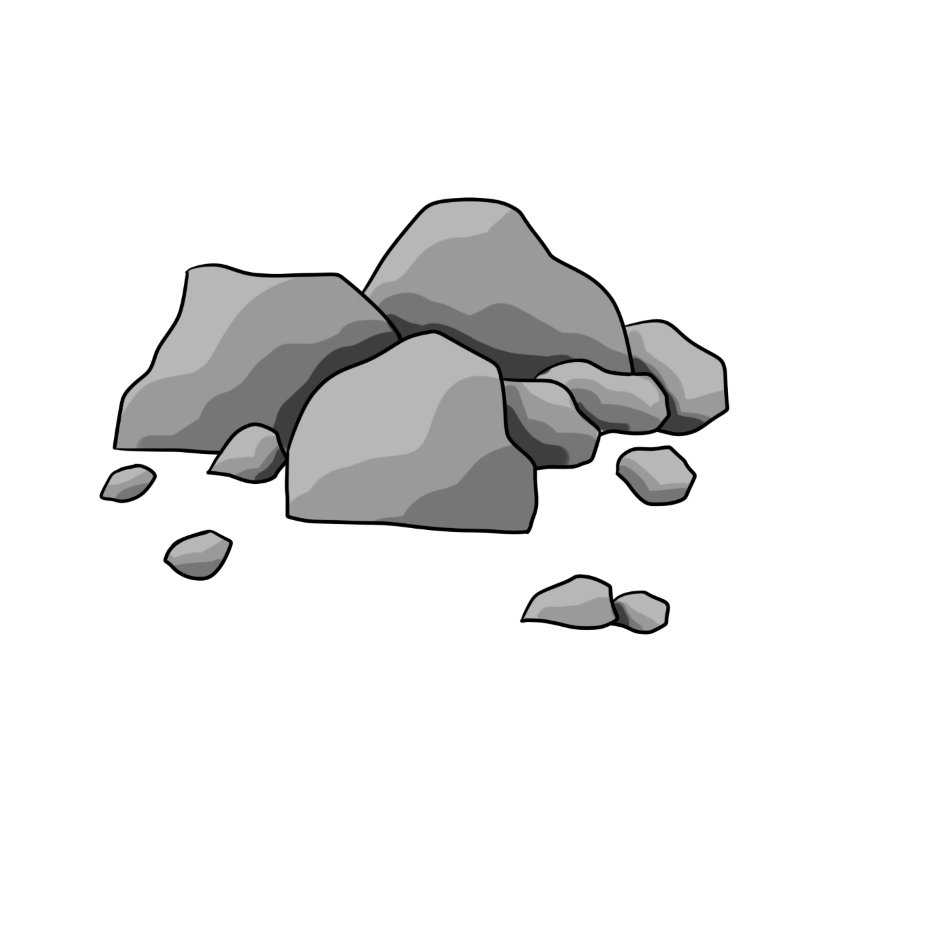 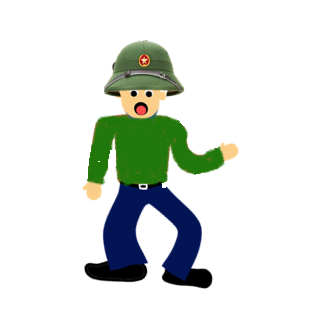 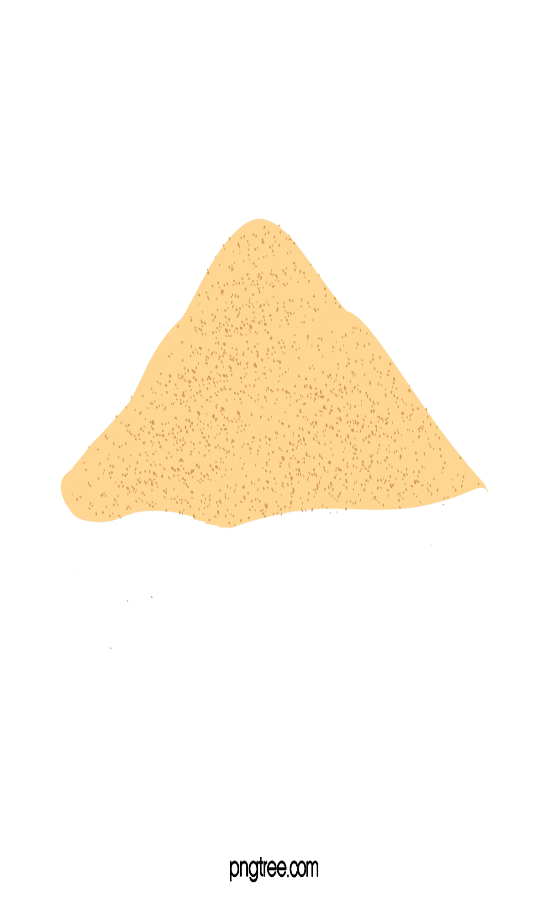 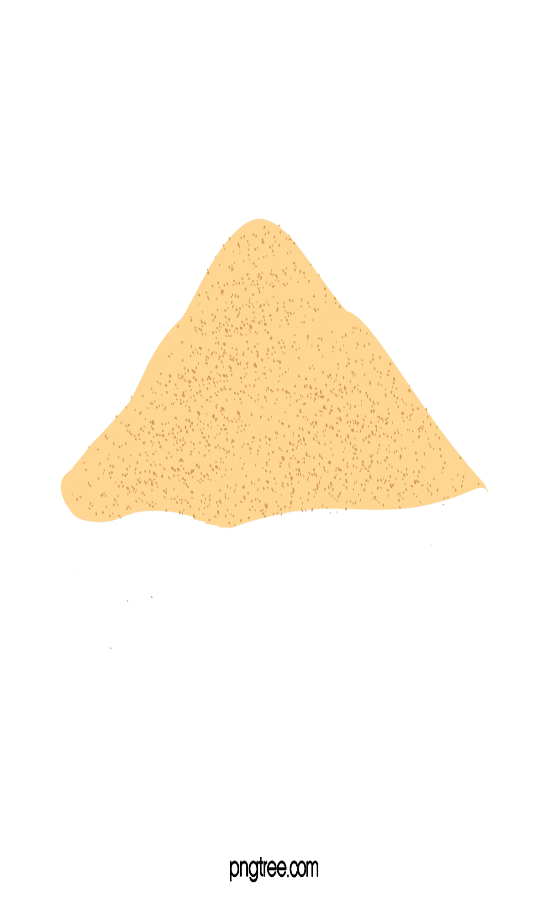 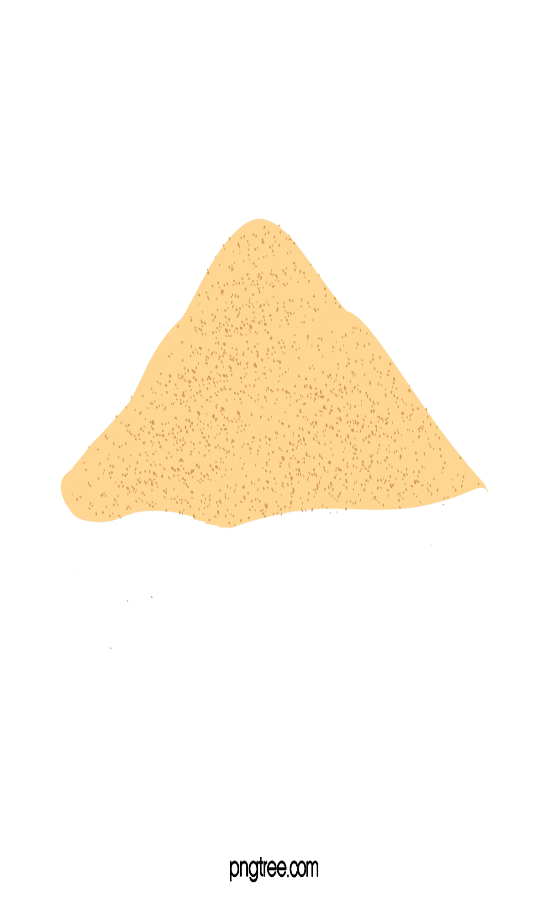 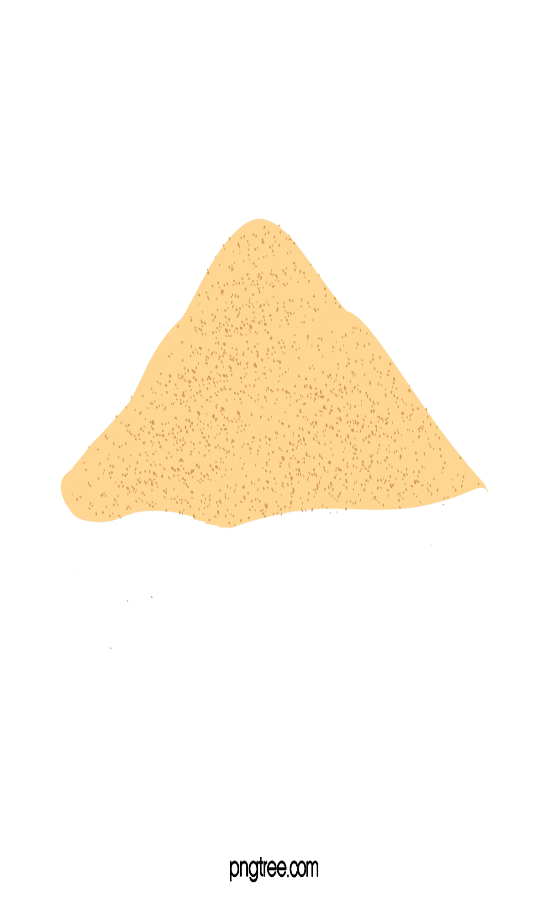 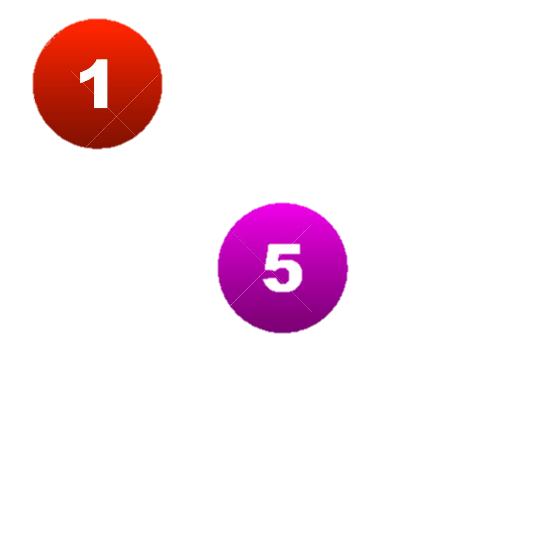 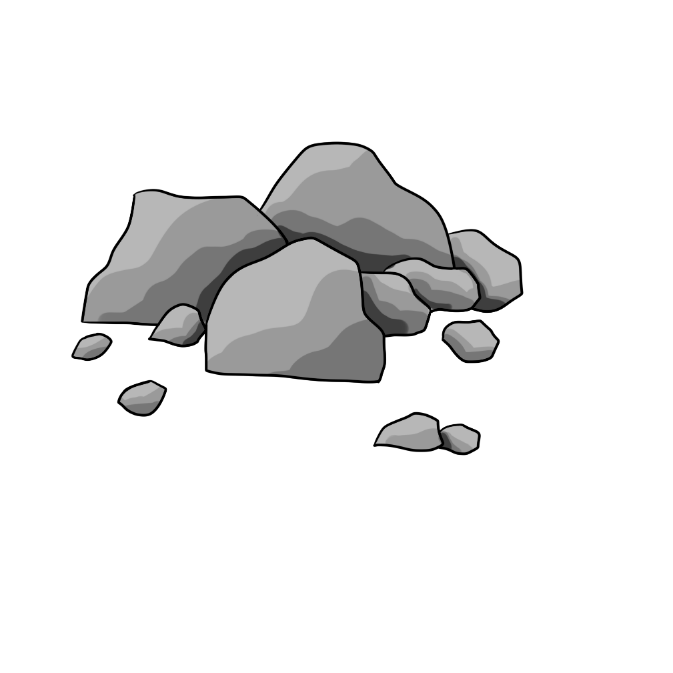 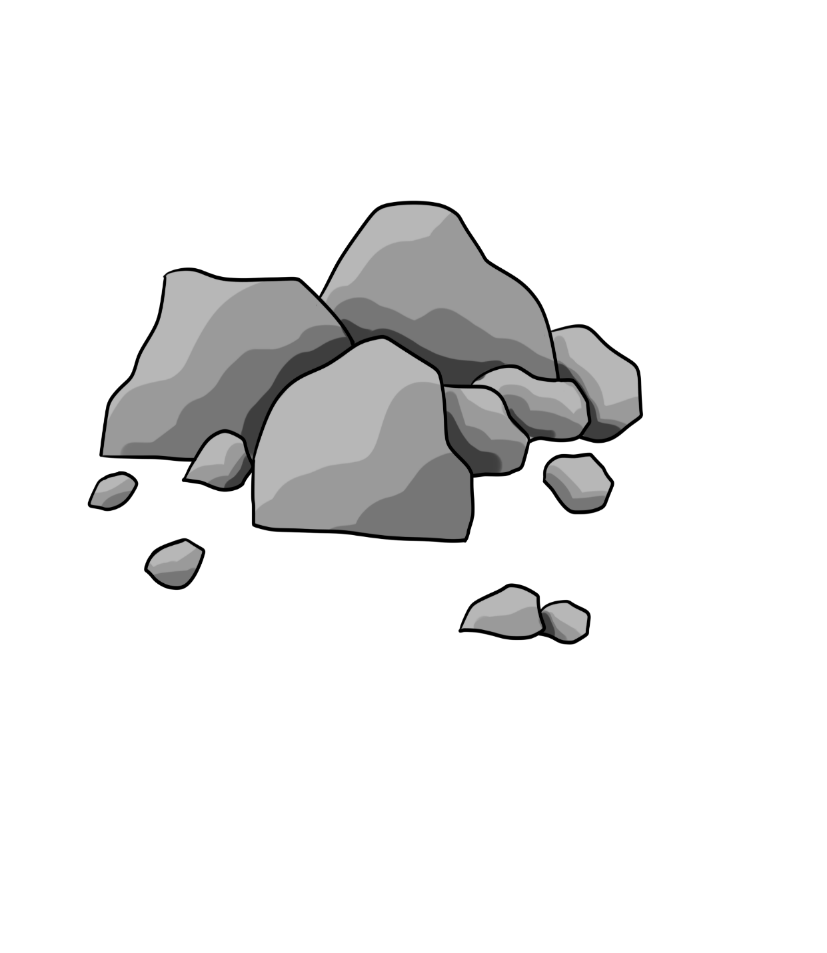 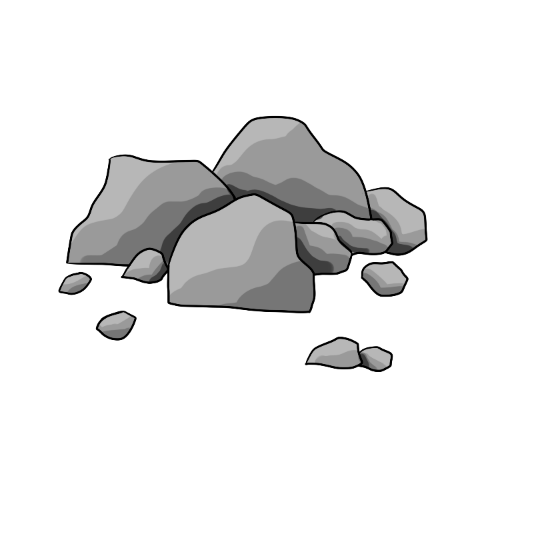 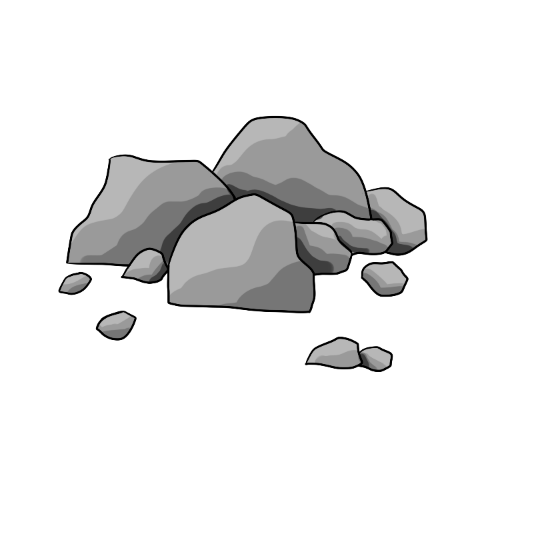 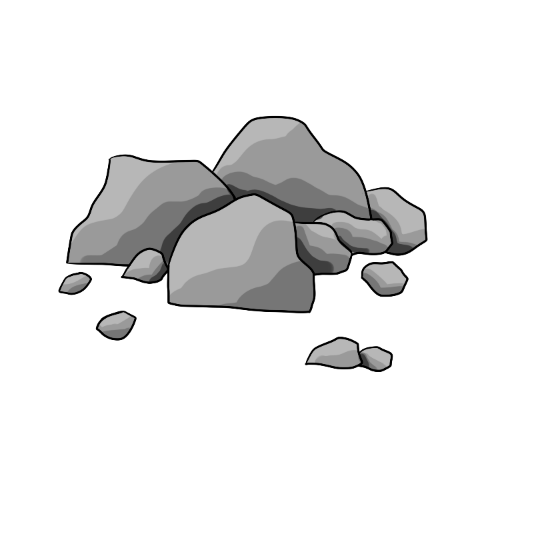 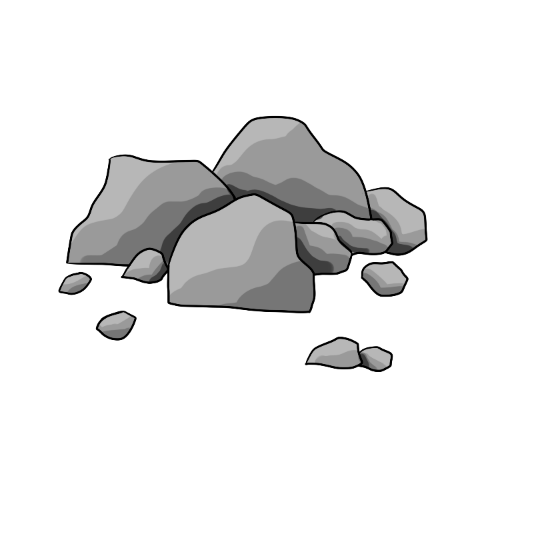 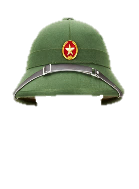 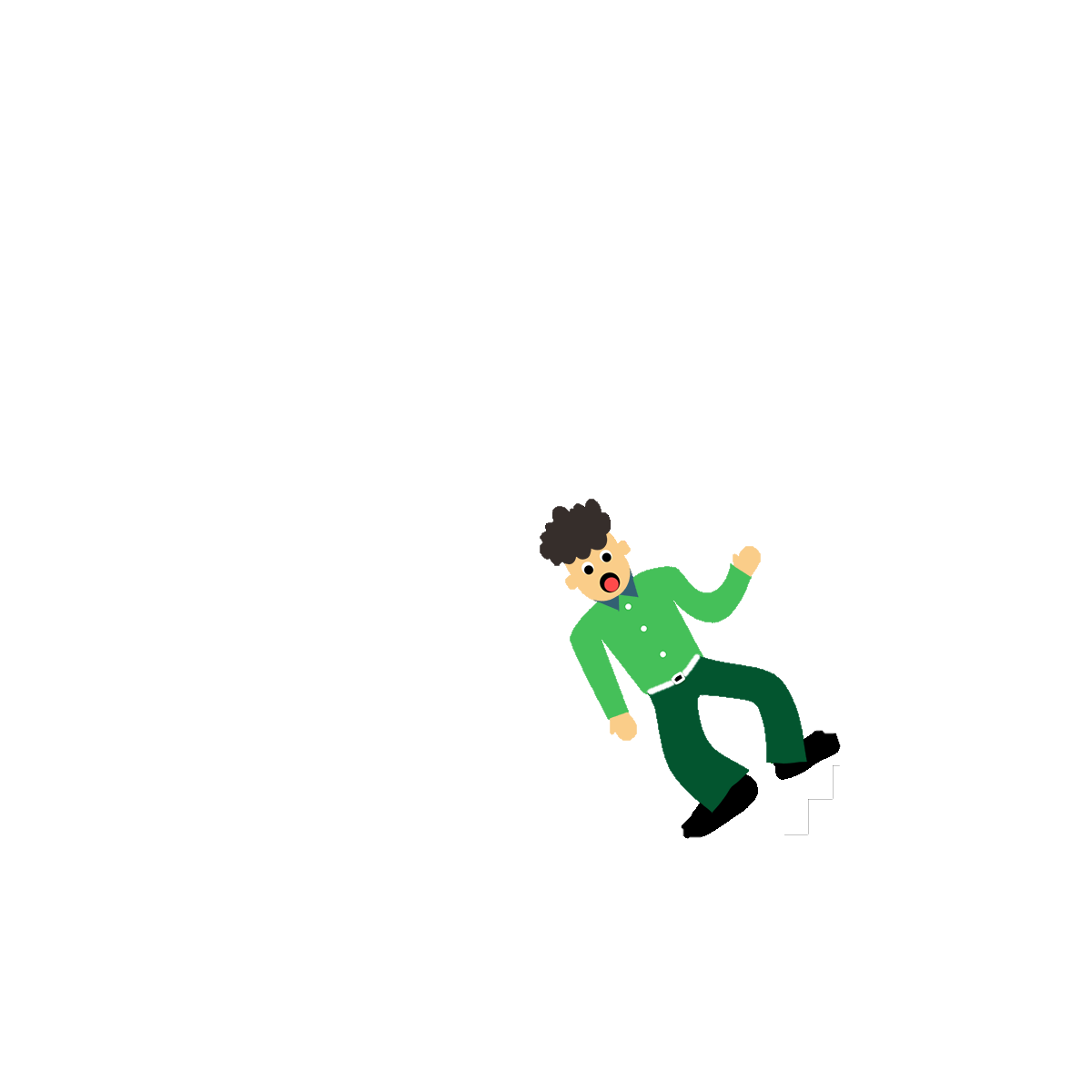 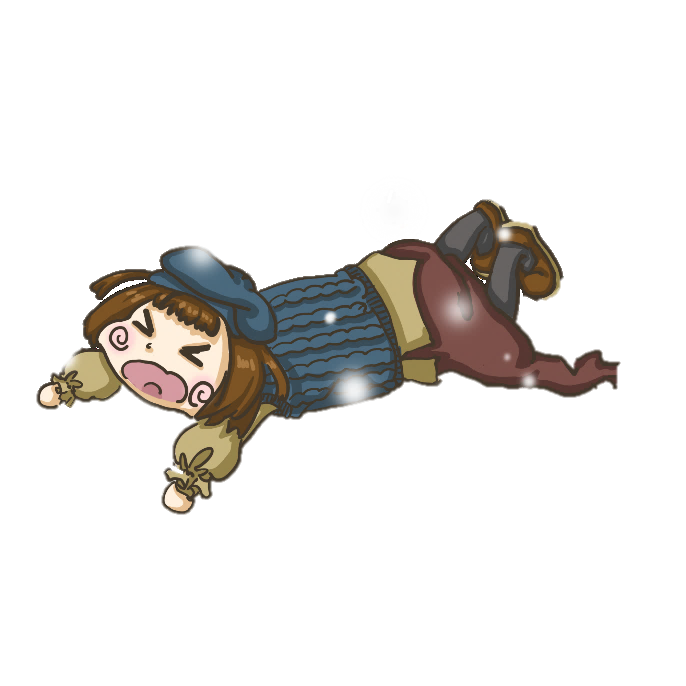 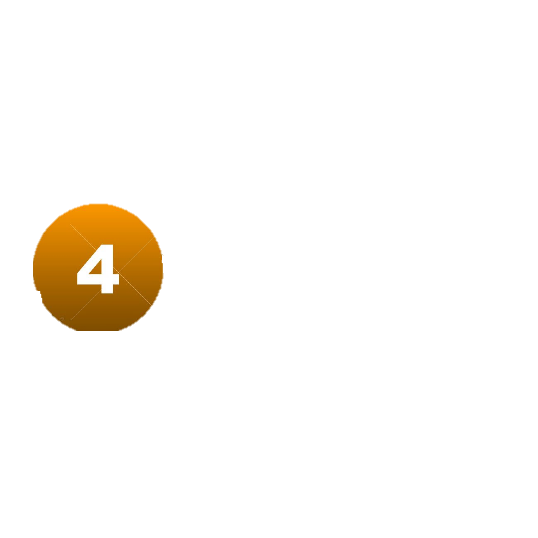 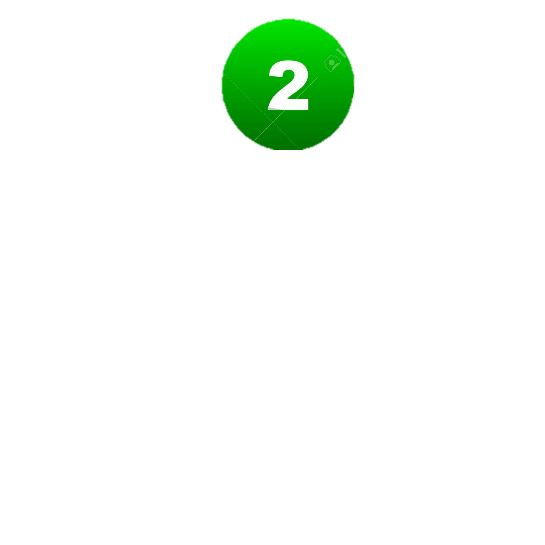 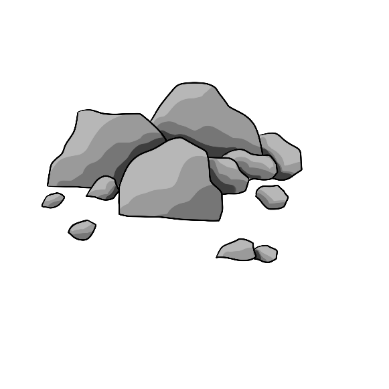 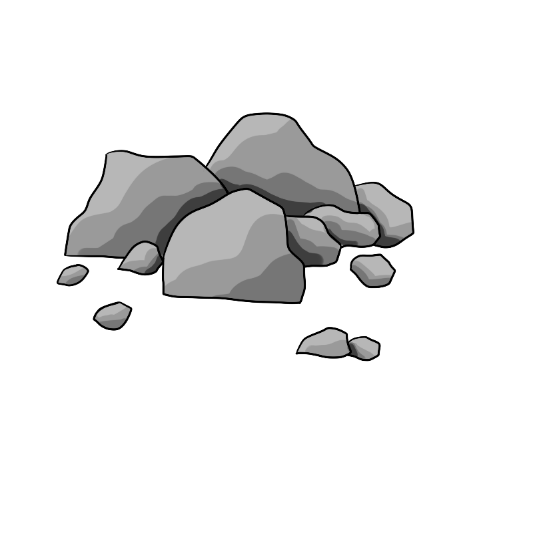 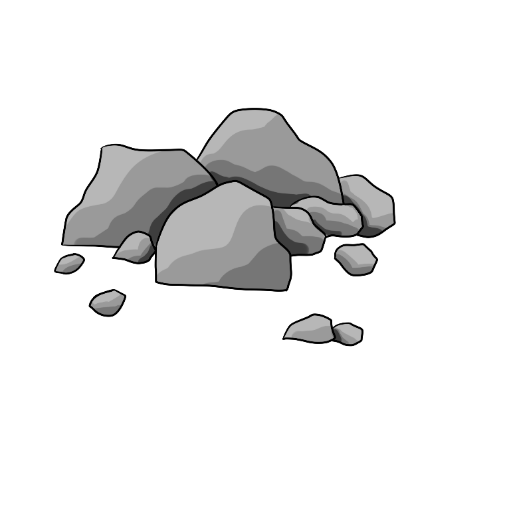 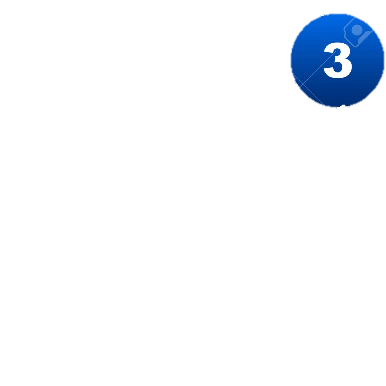 [Speaker Notes: NHẤN VÀO MŨI TÊN ĐỂ TỚI BÀI HỌC, nhấn vào con người để con người được cứu và lên thuyền]
Hết Giờ
Câu 1: Động từ là gì?
B. Những từ chỉ tên sự vật
A. Những từ chỉ hoạt động của sự vật
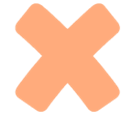 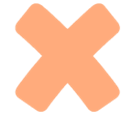 C. Những từ chỉ trạng thái của sự vật
D. Những từ chỉ hoạt động, trạng thái của sự vật
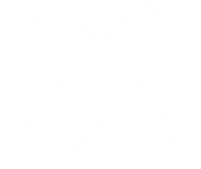 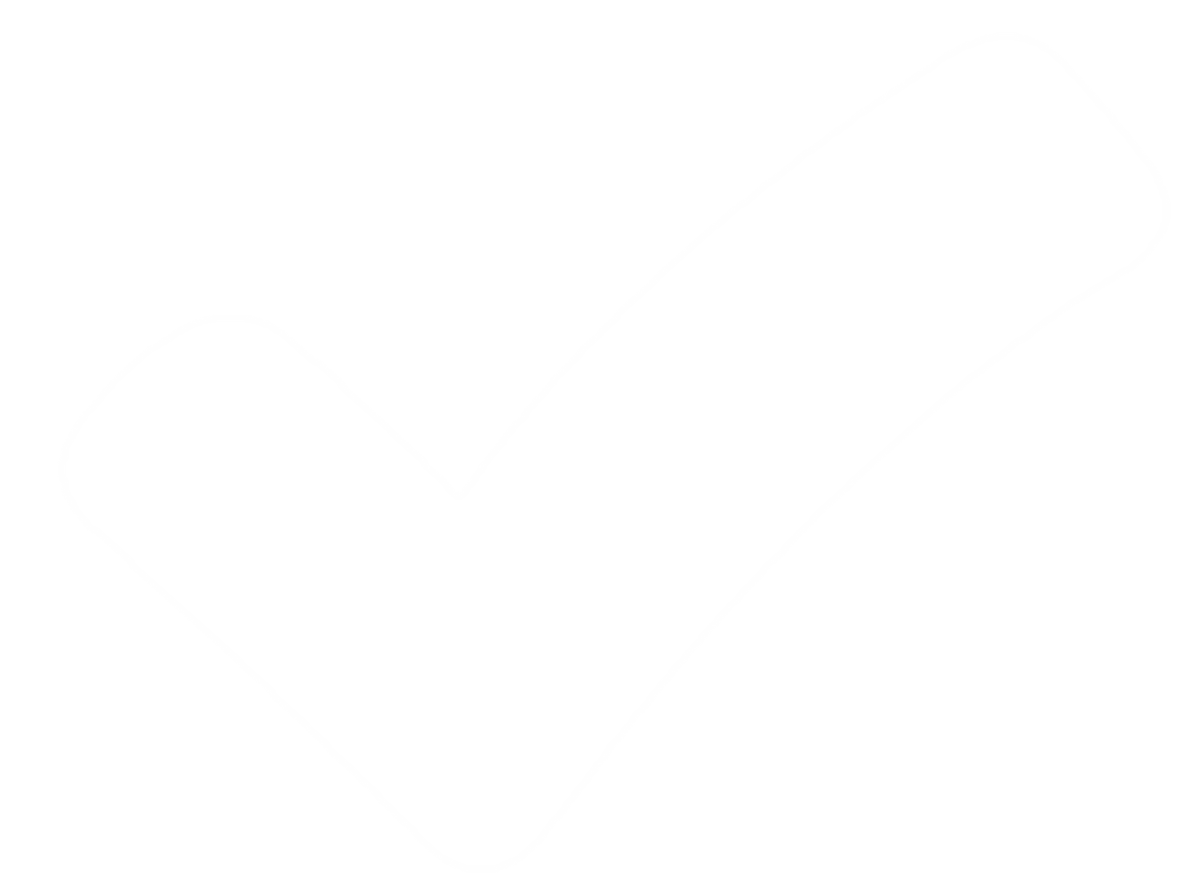 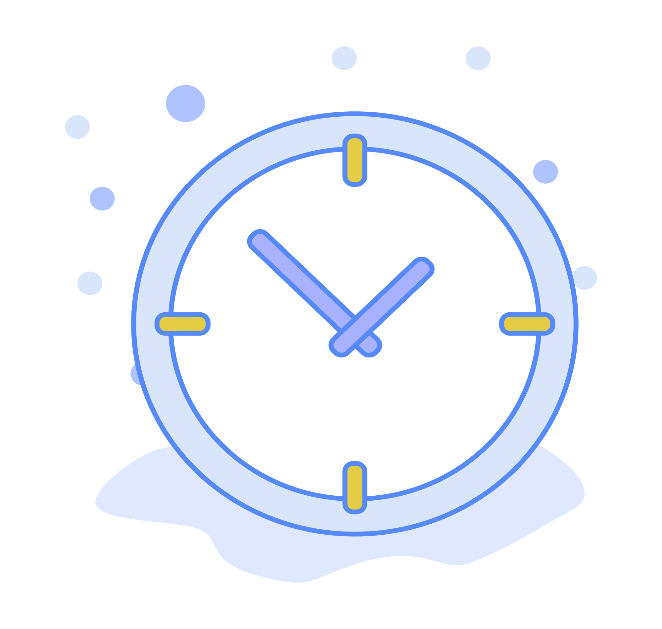 START
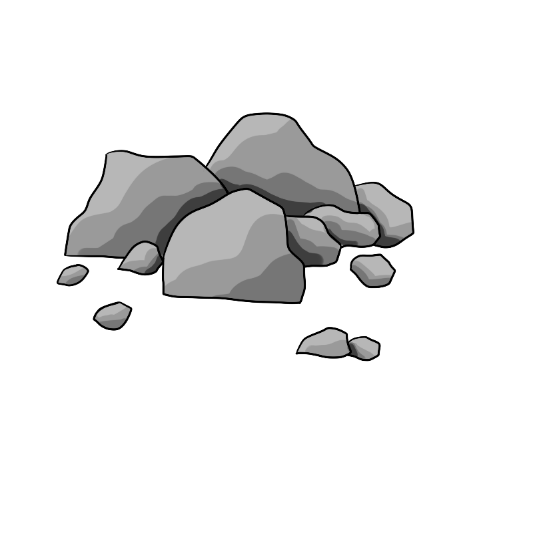 [Speaker Notes: NHẤN VÀO TẢNG ĐÁ BÊN TRÁI ĐỂ QUAY LẠI]
Hết Giờ
Câu 2: Từ nào sau đây là động từ?
A. Mẹ
B. Cô
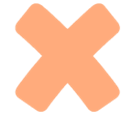 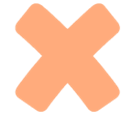 C. Đi
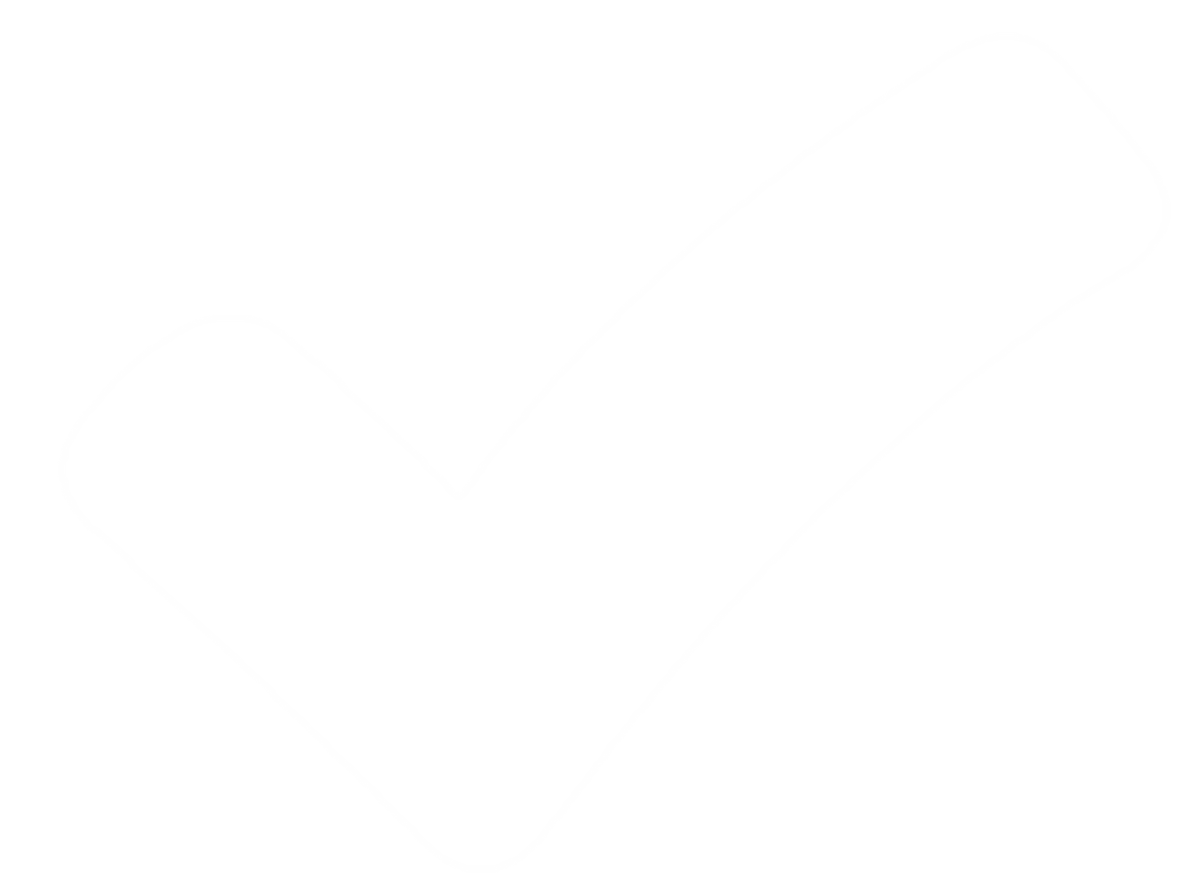 D. Bạn
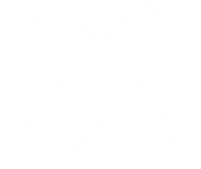 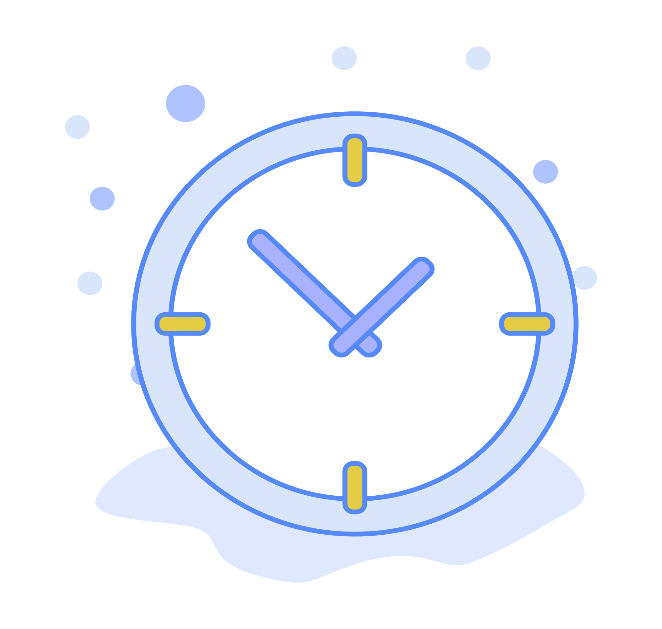 START
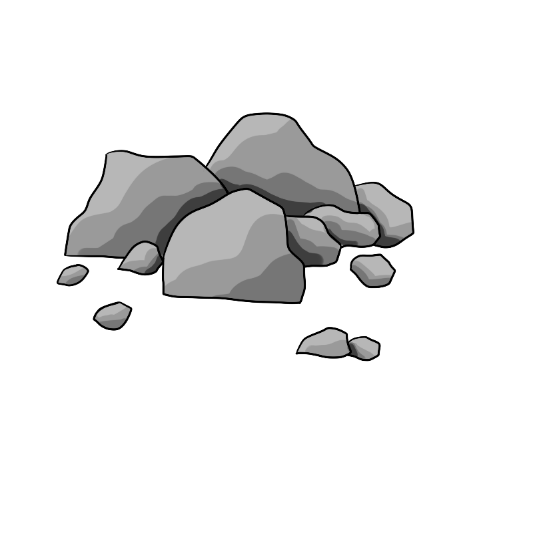 Hết Giờ
Câu 3: Điền từ còn thiếu vào chỗ chấm:
Chúng em ... làm bài kiểm tra vào ngày mai.
A. Sắp
B. Đang
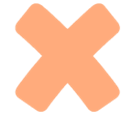 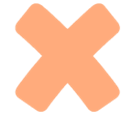 C. Đã
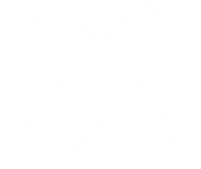 D. Sẽ
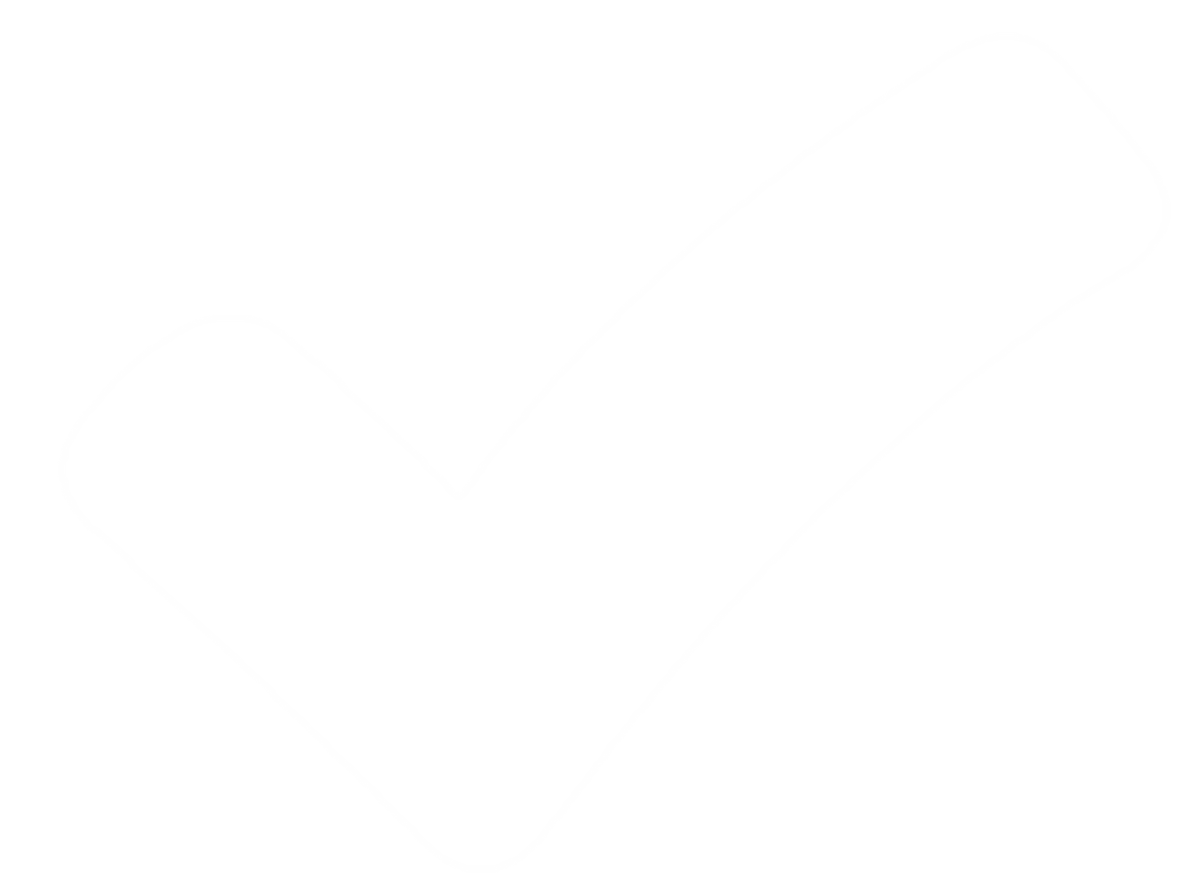 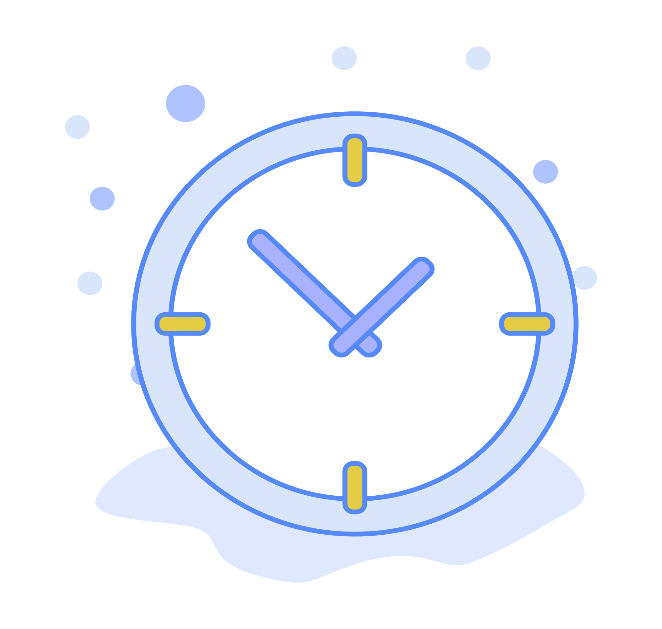 START
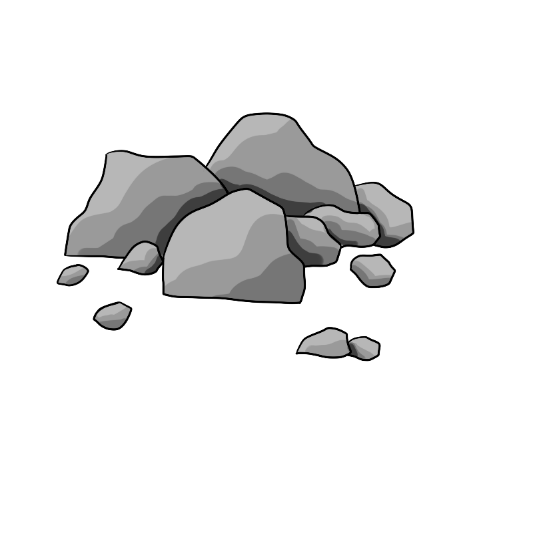 Hết Giờ
Câu 4: Cô em rất dịu dàng.
Từ được gạch chân là từ loại gì?
A. Danh từ
B. Tính từ
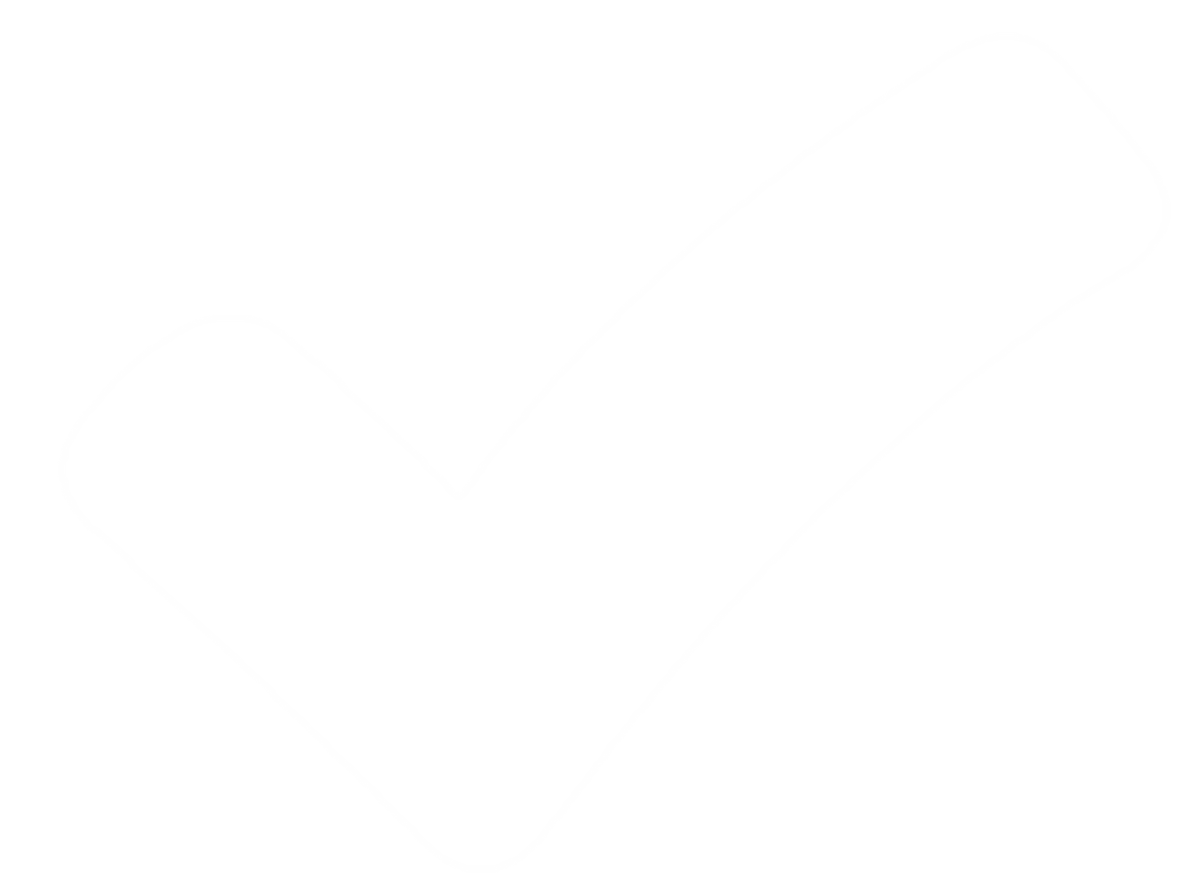 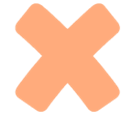 C. Động từ
D. Quan hệ từ
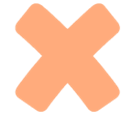 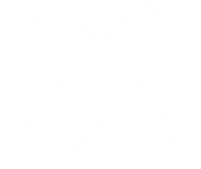 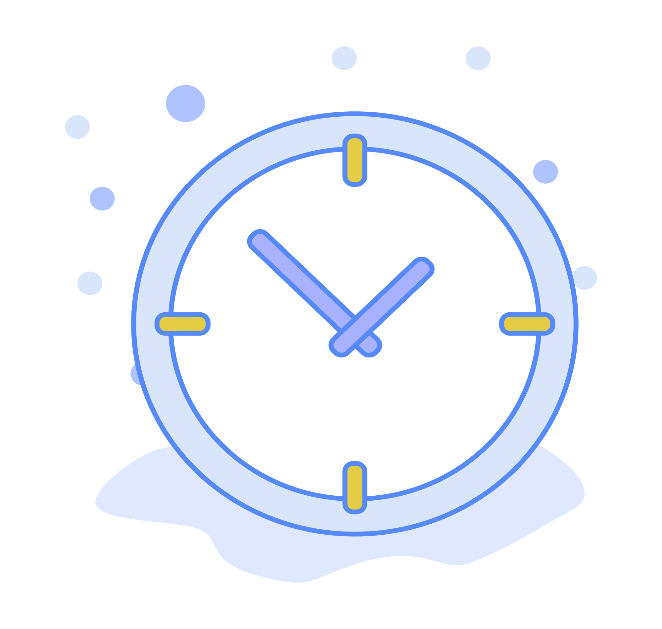 START
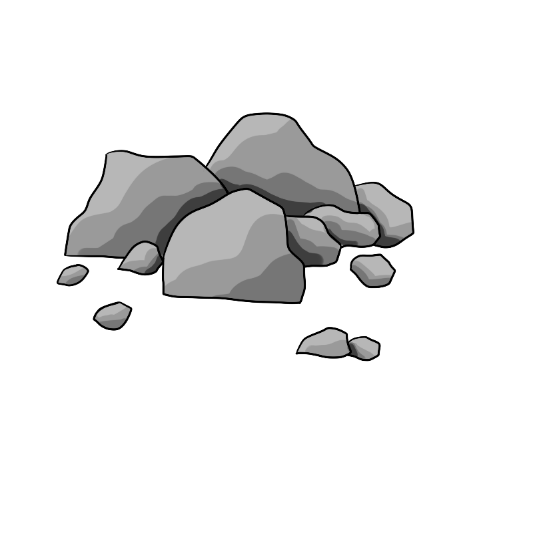 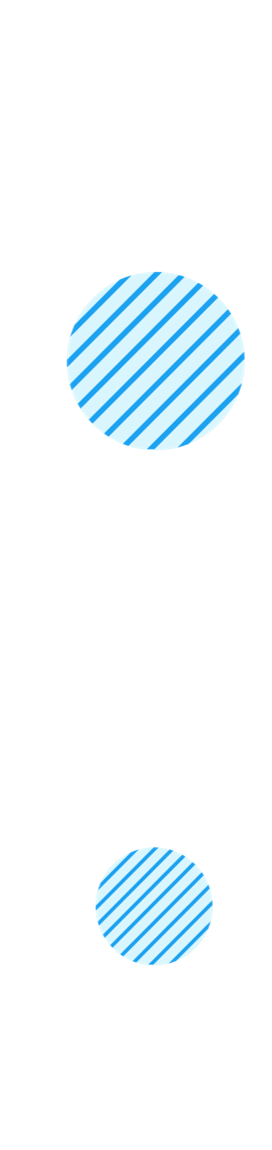 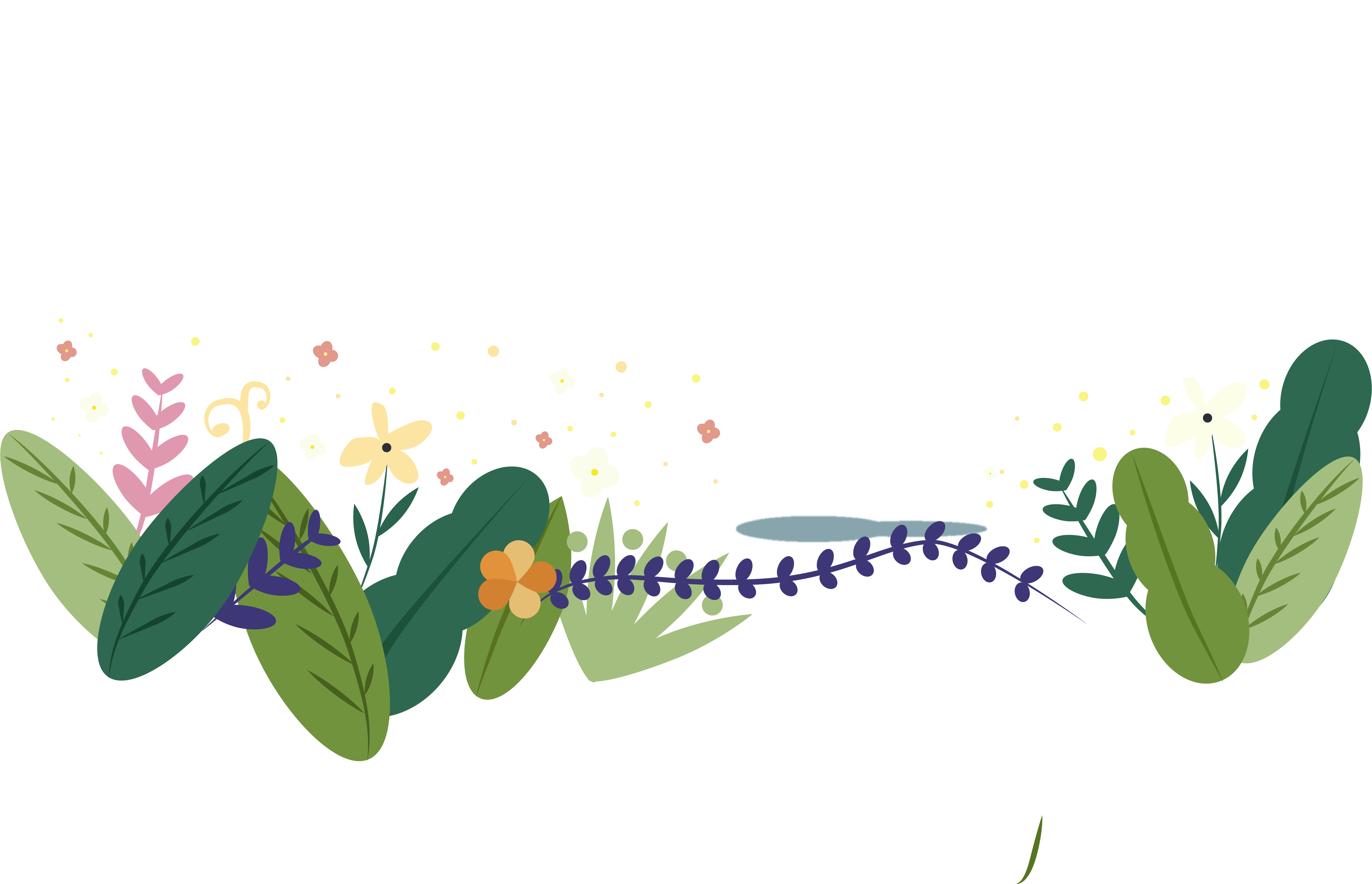 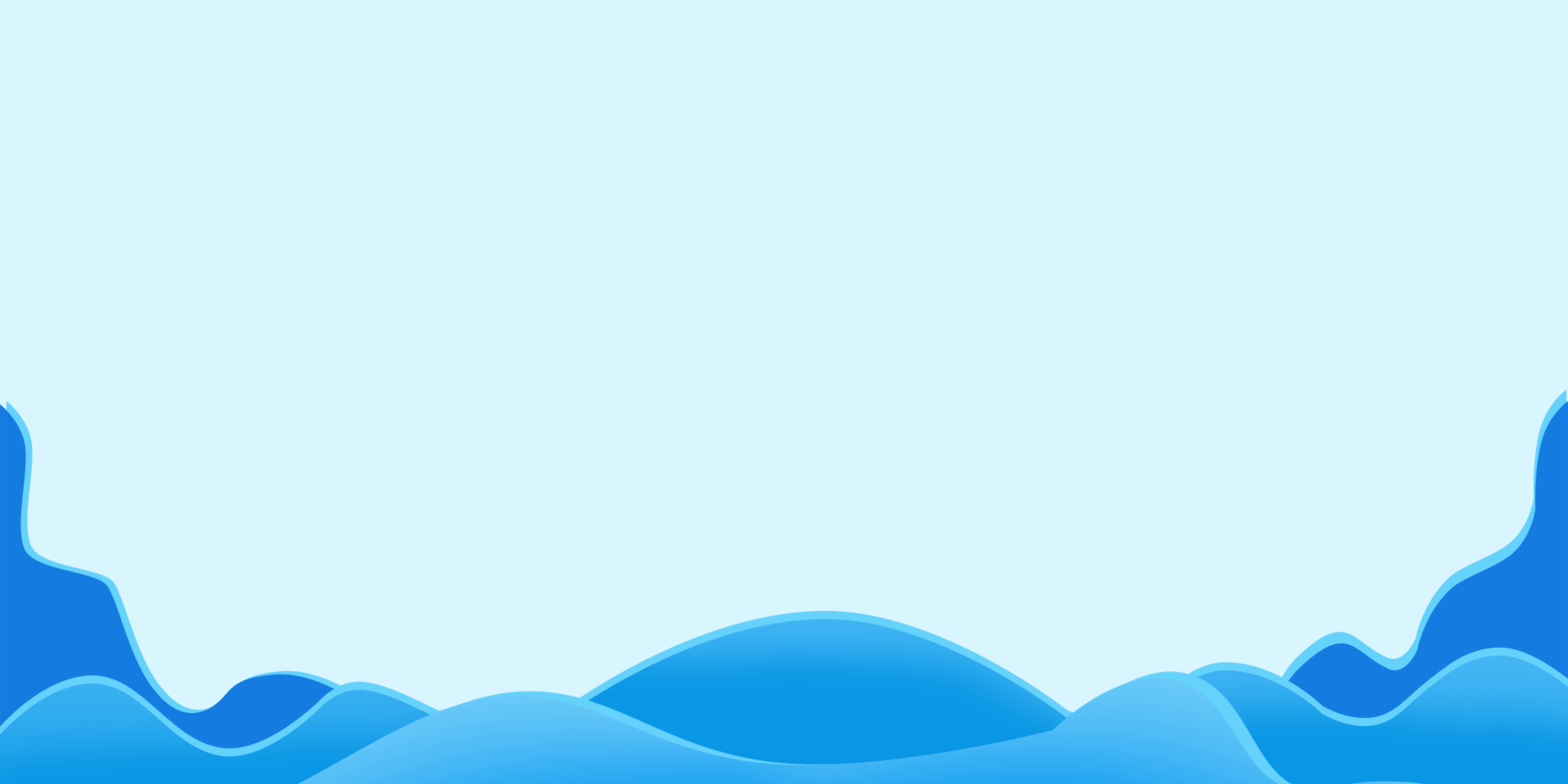 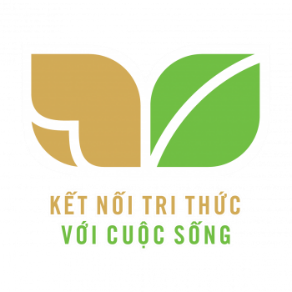 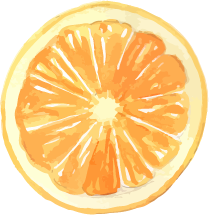 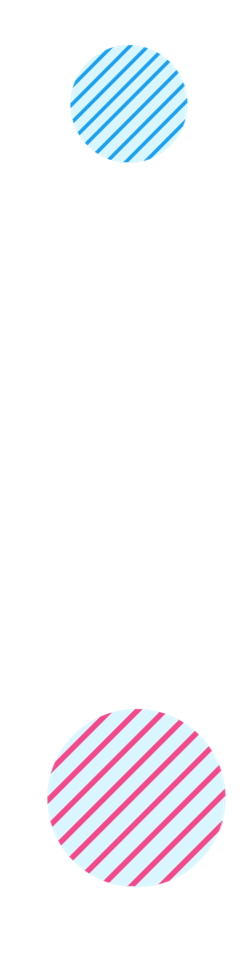 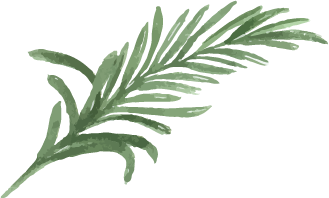 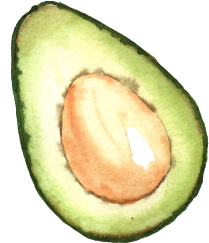 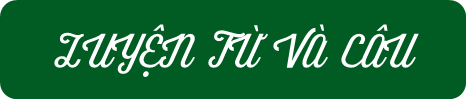 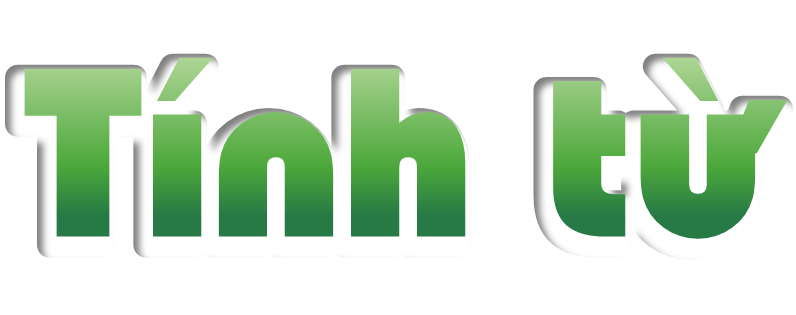 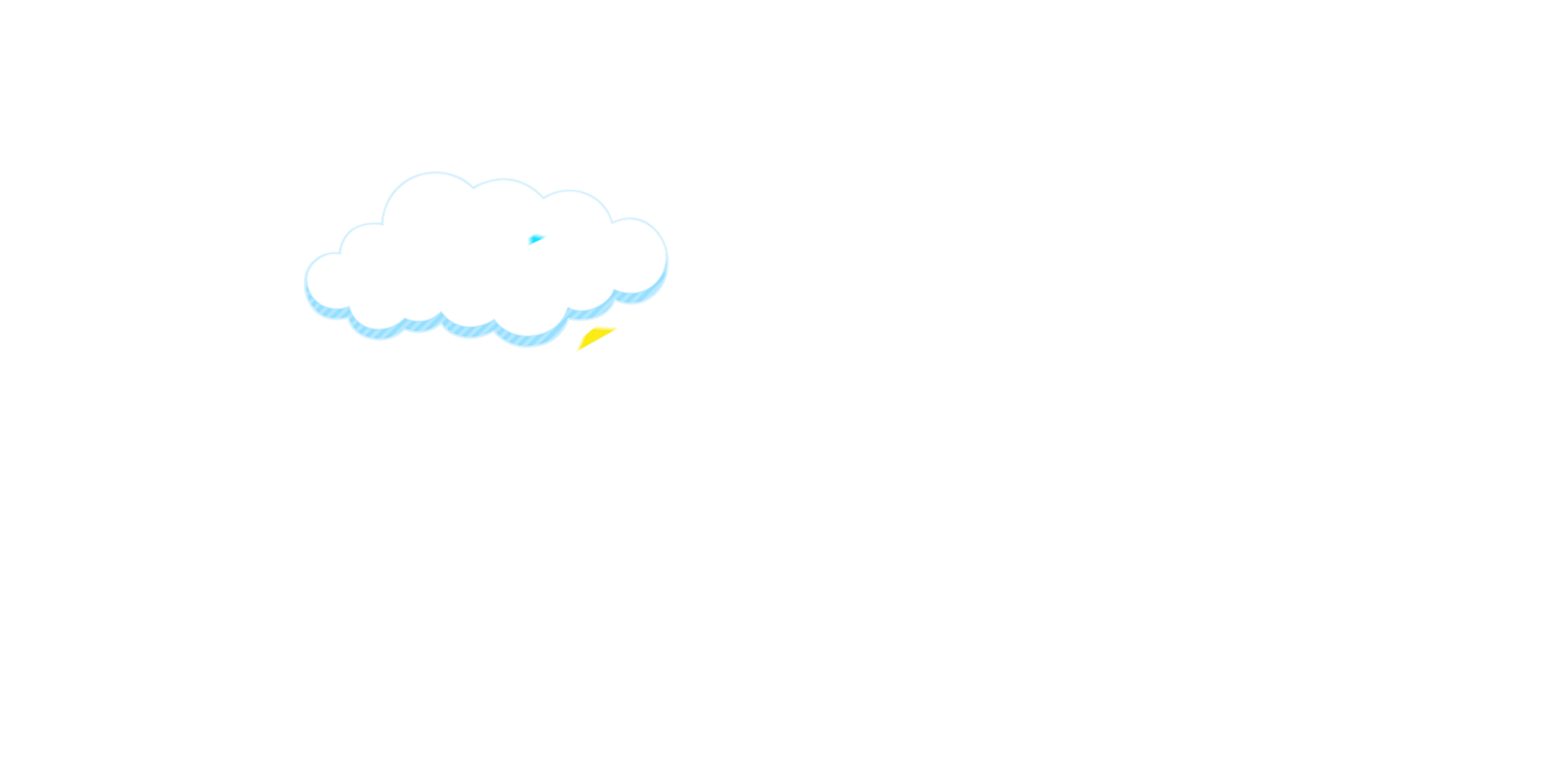 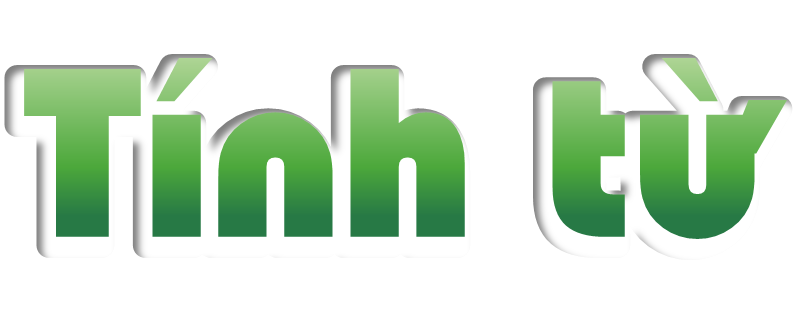 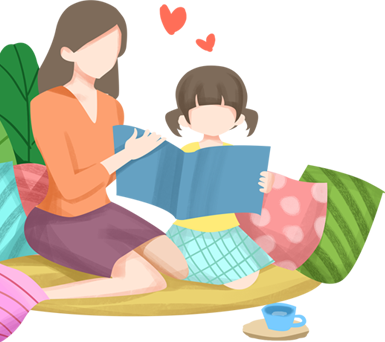 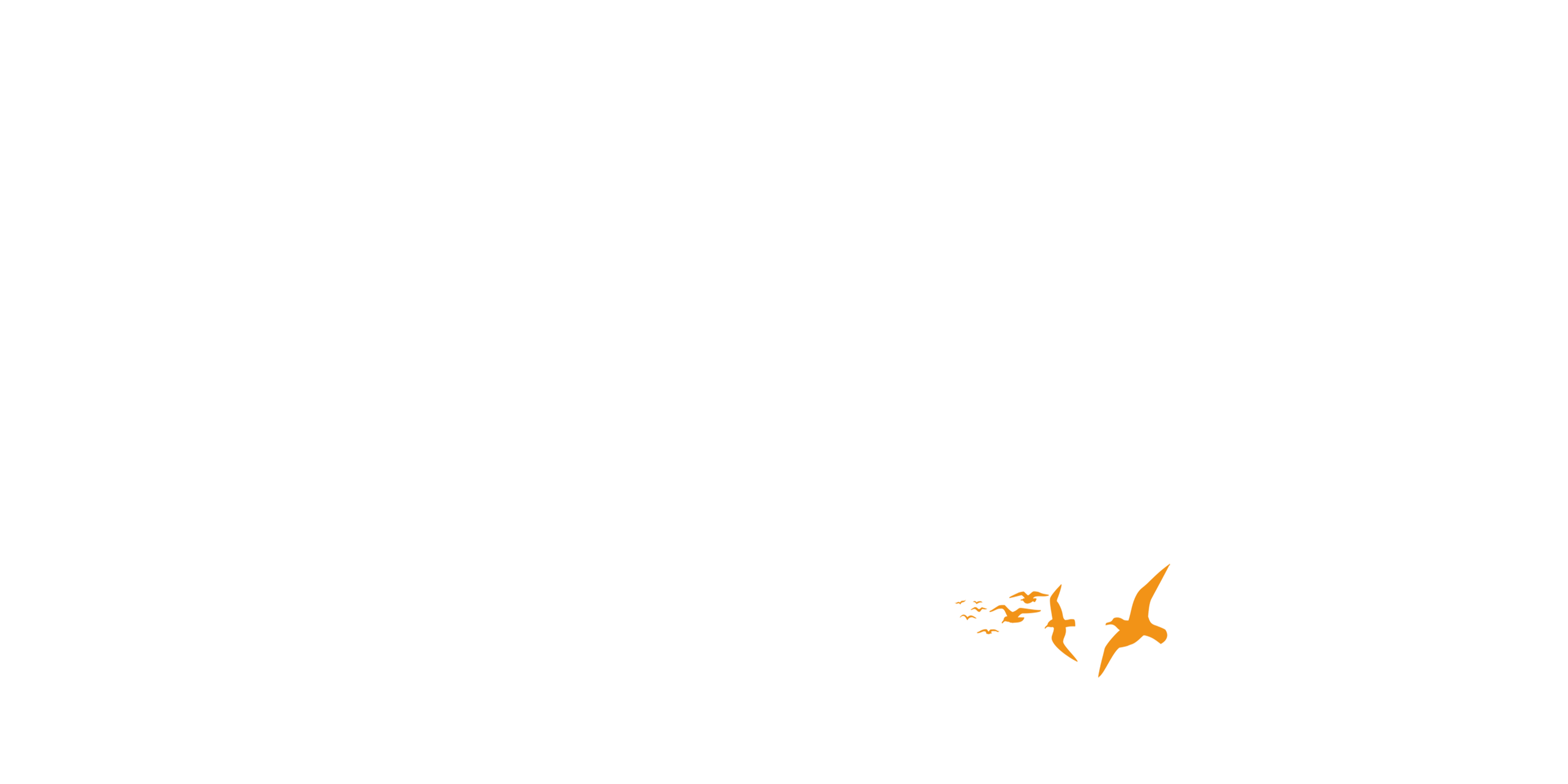 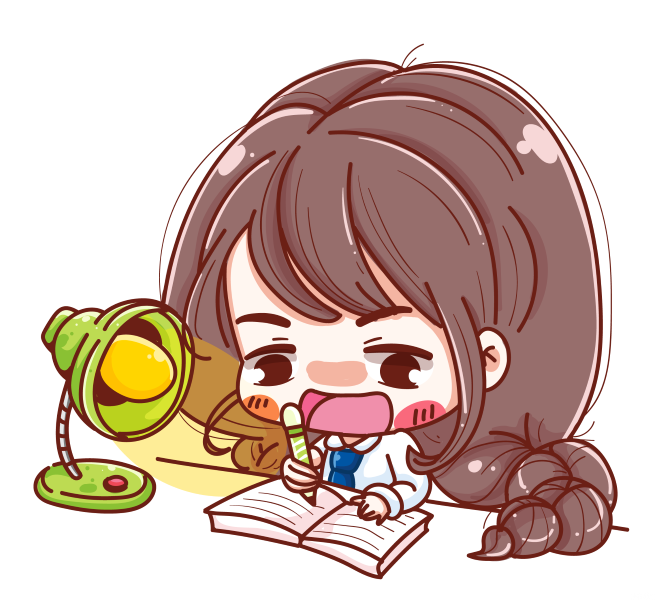 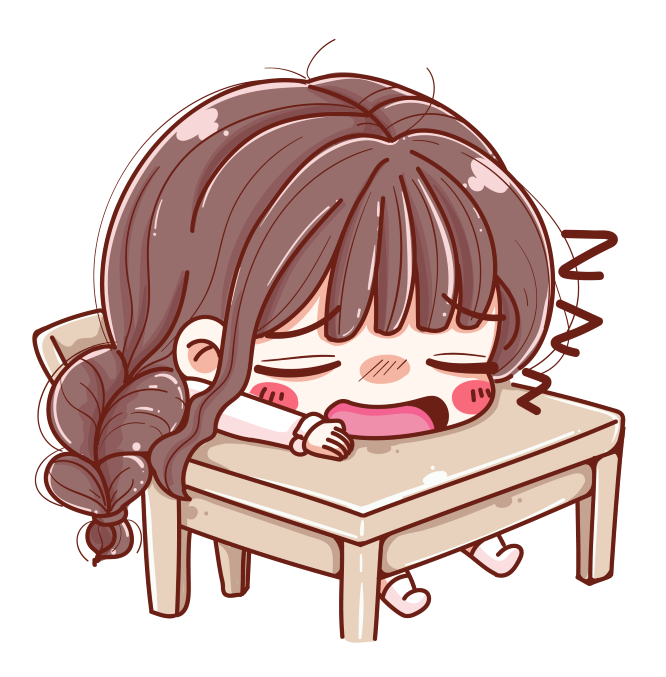 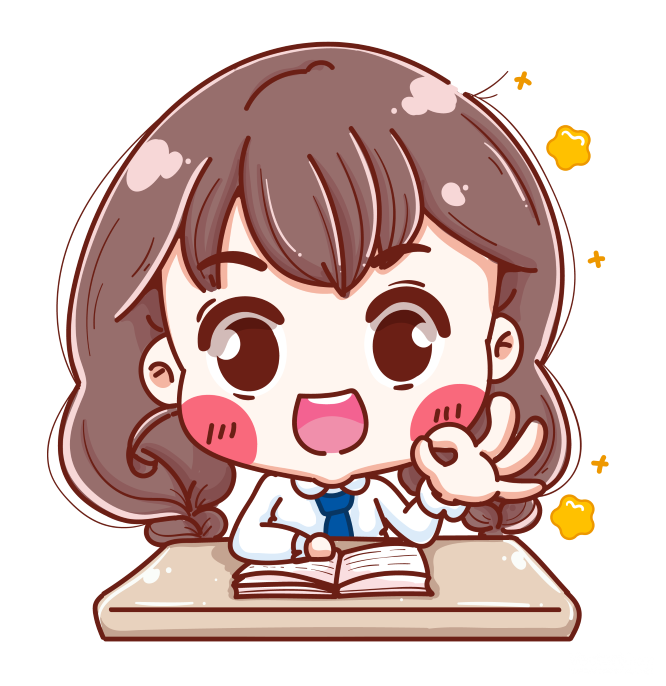 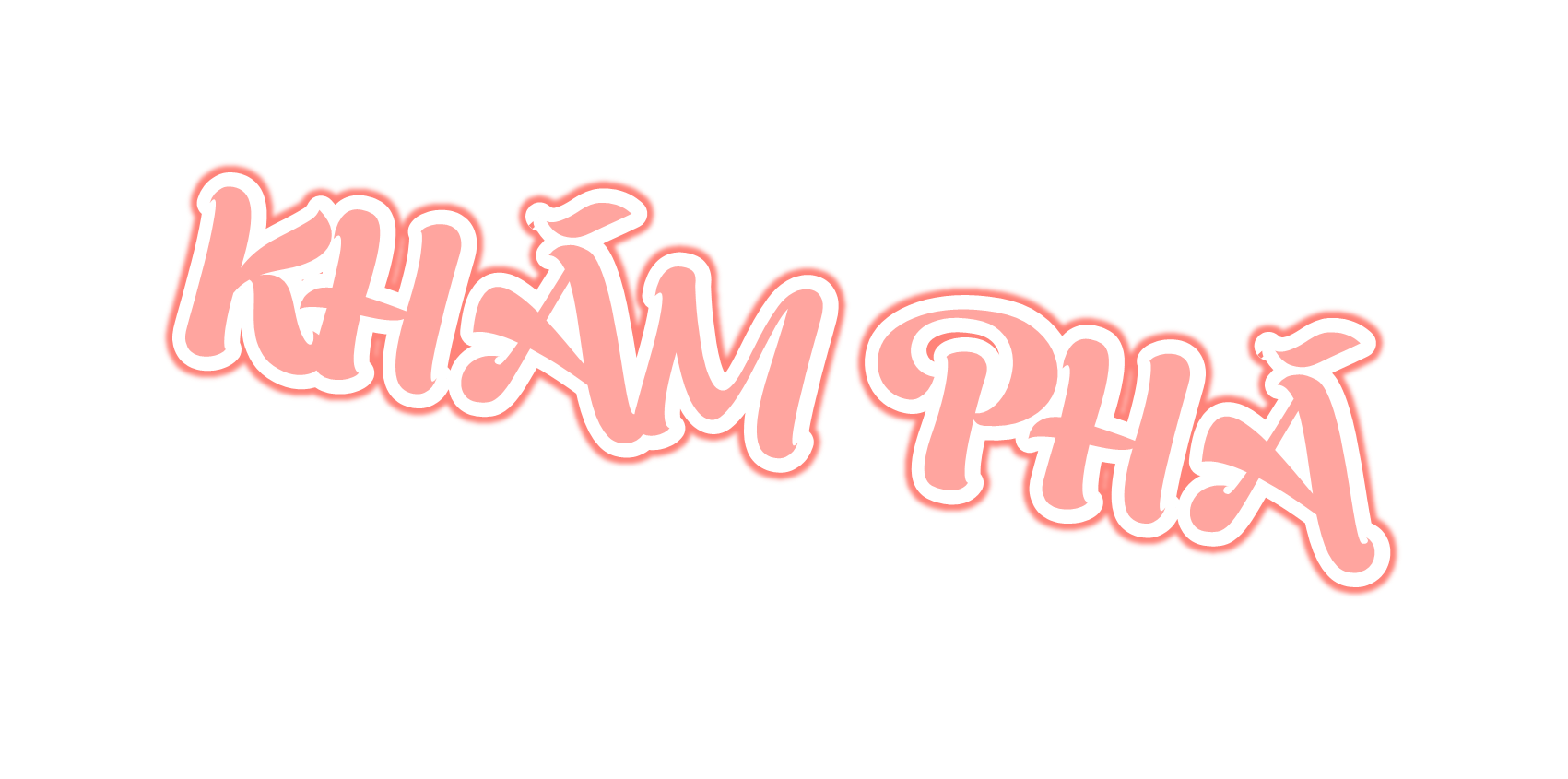 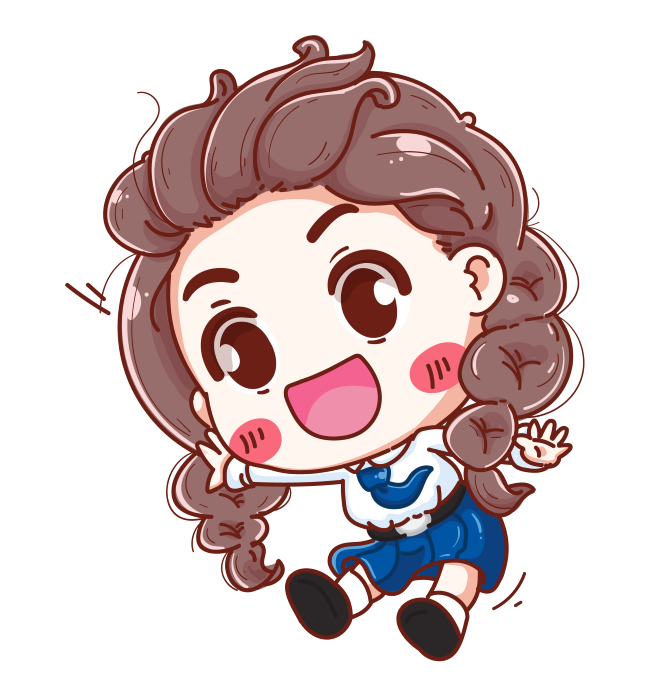 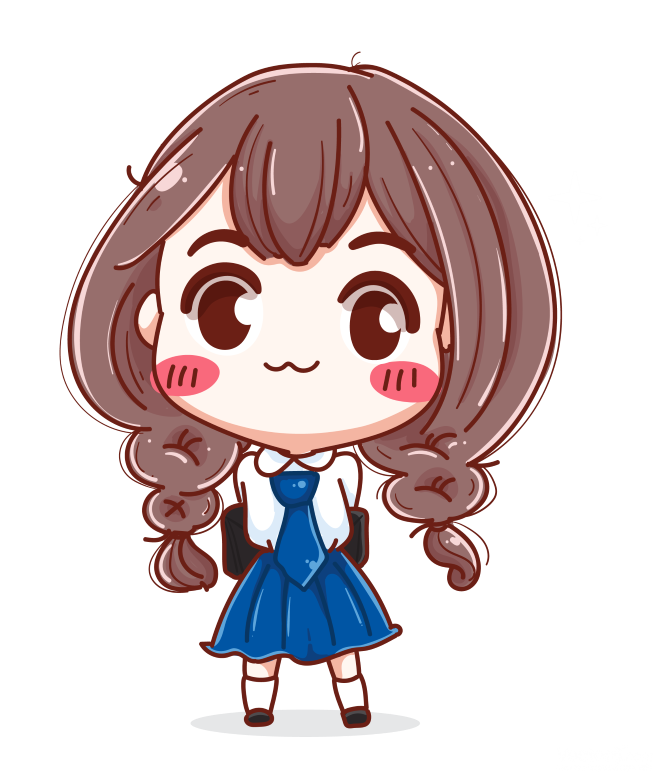 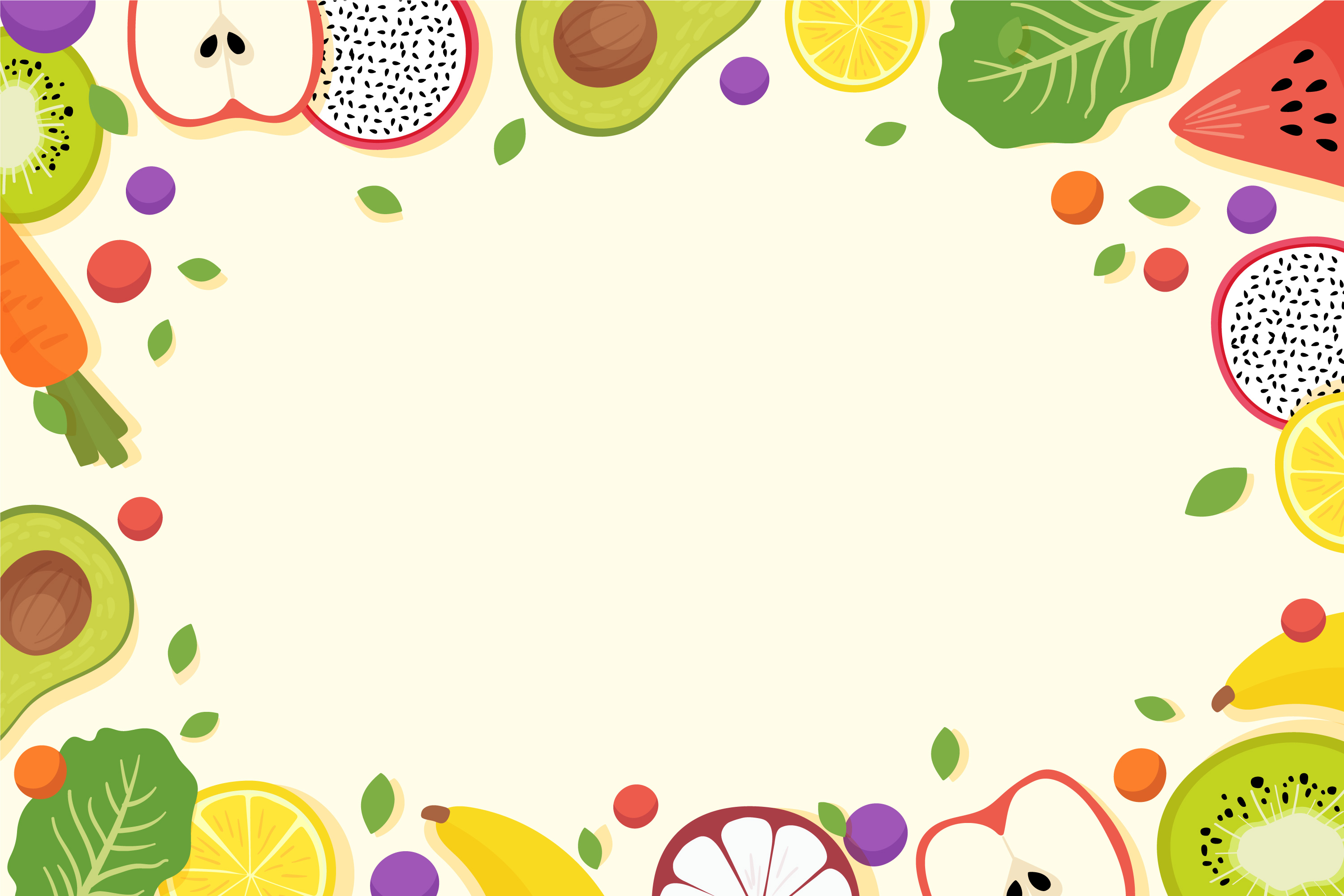 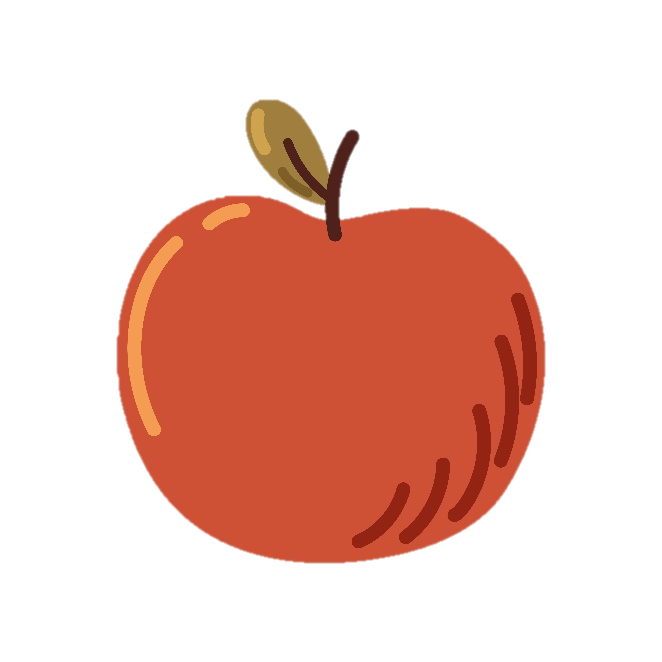 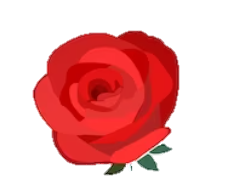 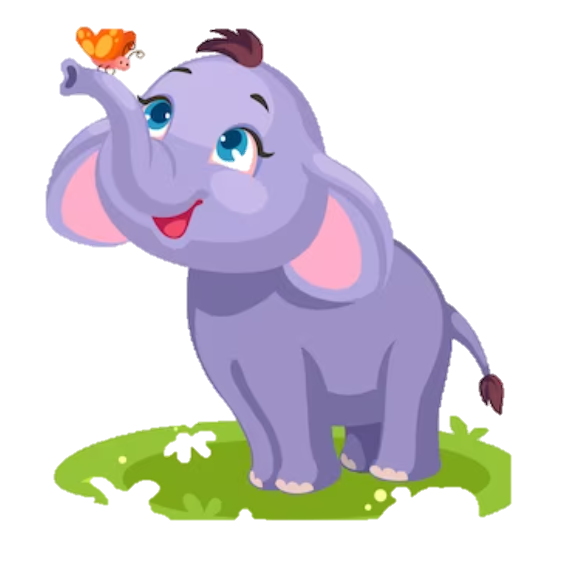 1
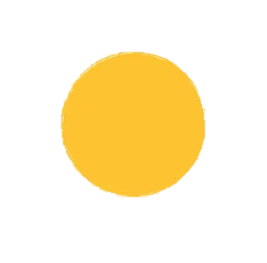 Màu của mặt trời
Hình dáng của cầu vồng
Tìm từ chỉ đặc điểm theo yêu cầu dưới đây
Vị của quả táo
Mùi hương của hoa hồng
Kích thước của một chú voi
Âm thanh giờ ra chơi
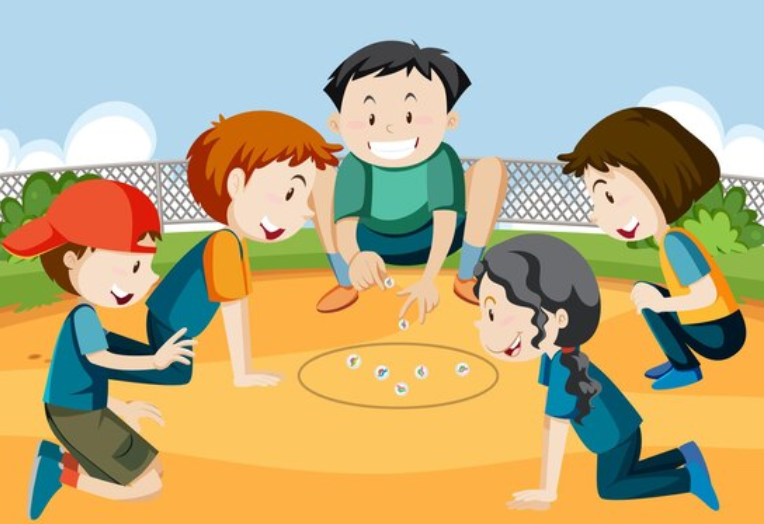 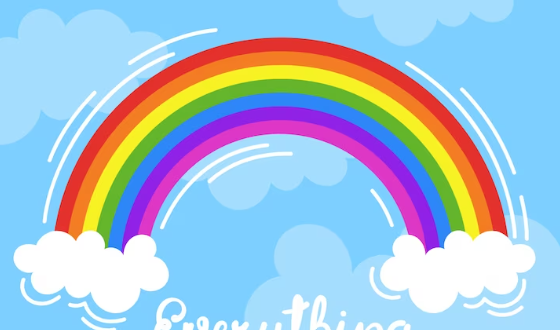 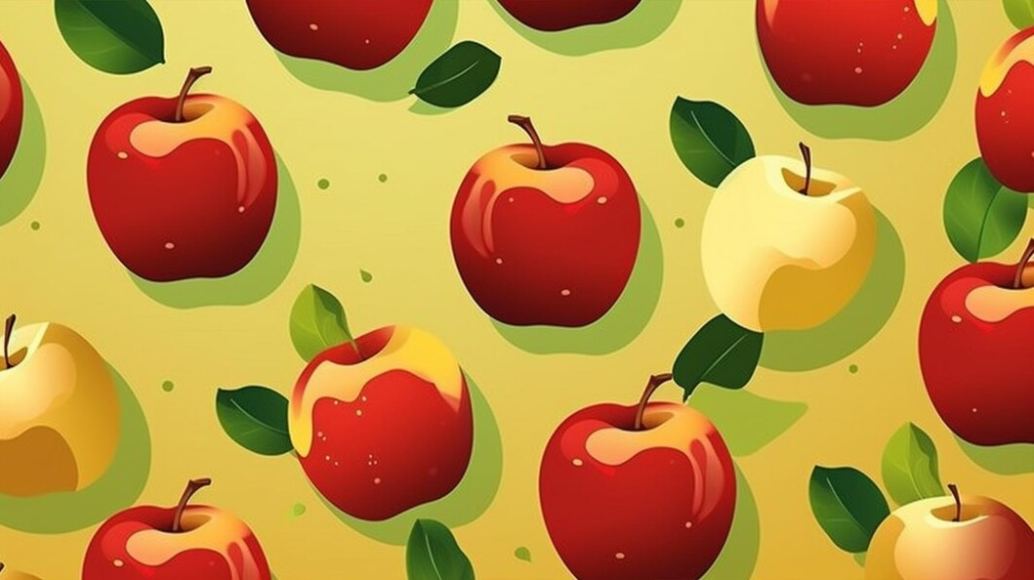 Mùi hương của hoa hồng: thơm
Vị của táo: chua, ngọt, chát…
Kích thước của một chú voi: to
Hình dáng của cầu vồng: cong
Màu của mặt trời: đỏ rực, hồng tươi
Âm thanh trong giờ ra chơi: ồn ào, náo nhiệt, sôi động
Ánh nắng lướt đi rất nhanh, đổi màu thoăn thoắt: vàng ruộm trên cánh đồng thơm nồng mùa gặt, nâu sẫm trên luống đất vừa gieo hạt, đỏ rực trên mái ngói, xanh mướt trên những vườn cây um tùm,... Đi qua đồng cỏ, bất chợt nắng thấy cái gì nhỏ xíu, tròn xoe nấp kín đáo trong một ngọn cỏ. Nắng đậu xuống nhè nhẹ, chậm rãi. À, thì ra là một giọt sương bé nhỏ không chịu tan đi dù mặt trời đã lên cao.
(Theo Ngọc Minh)
Tìm các từ chỉ đặc điểm trong đoạn văn dưới đây và xếp vào nhóm thích hợp:
2
Từ chỉ đặc điểm của sự vật
Từ chỉ đặc điểm của hoạt động
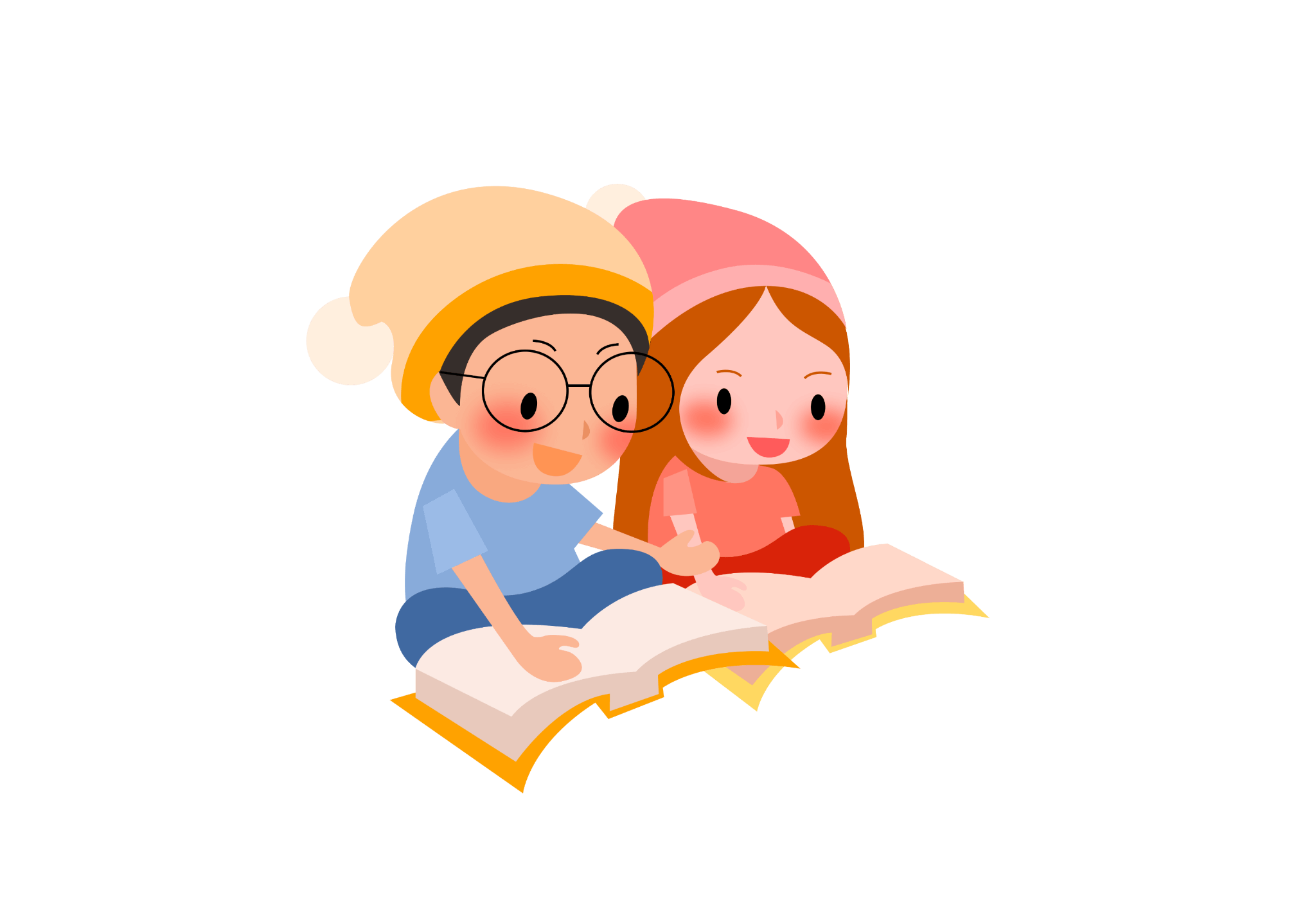 Từ chỉ đặc điểm của sự vật
Từ chỉ đặc điểm của hoạt động
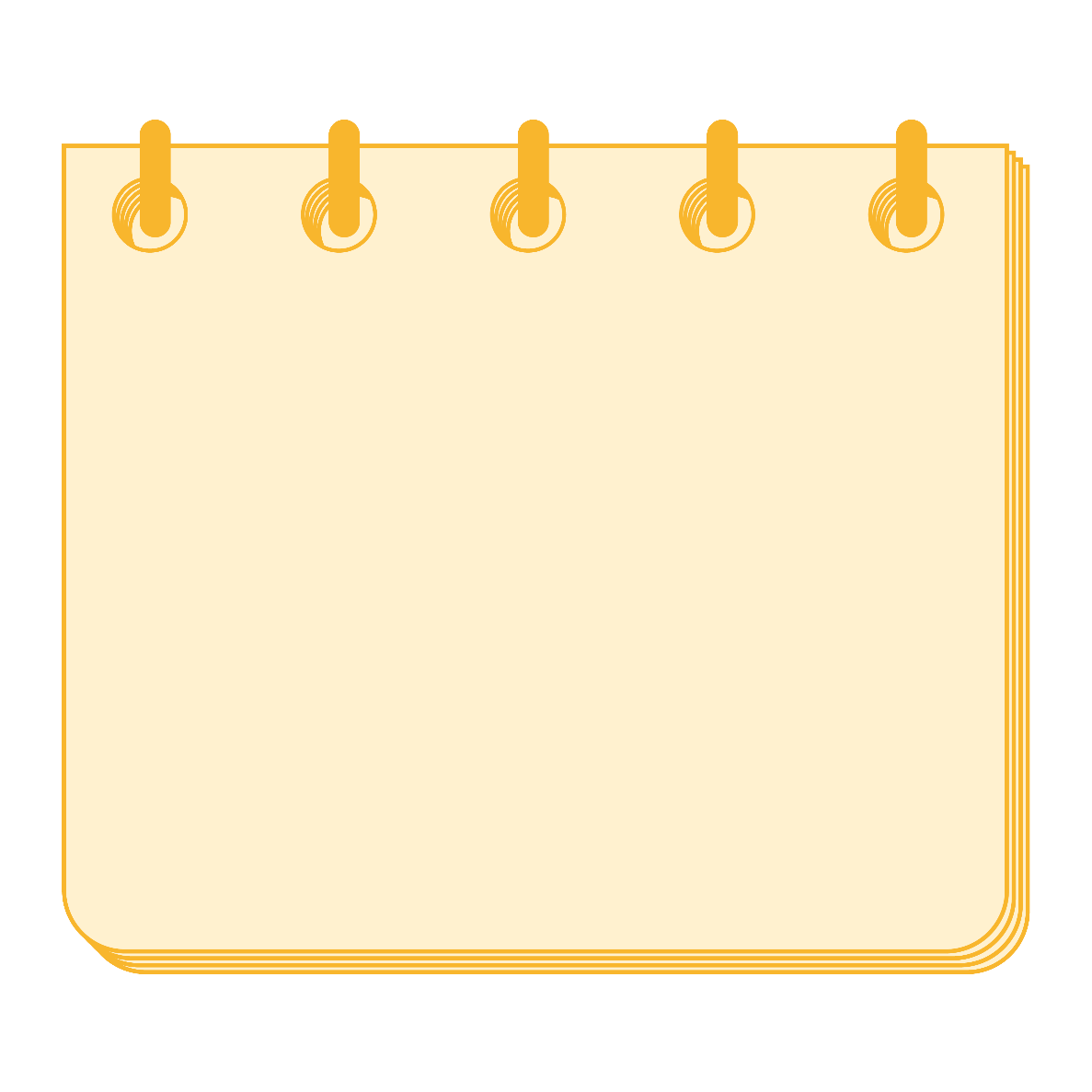 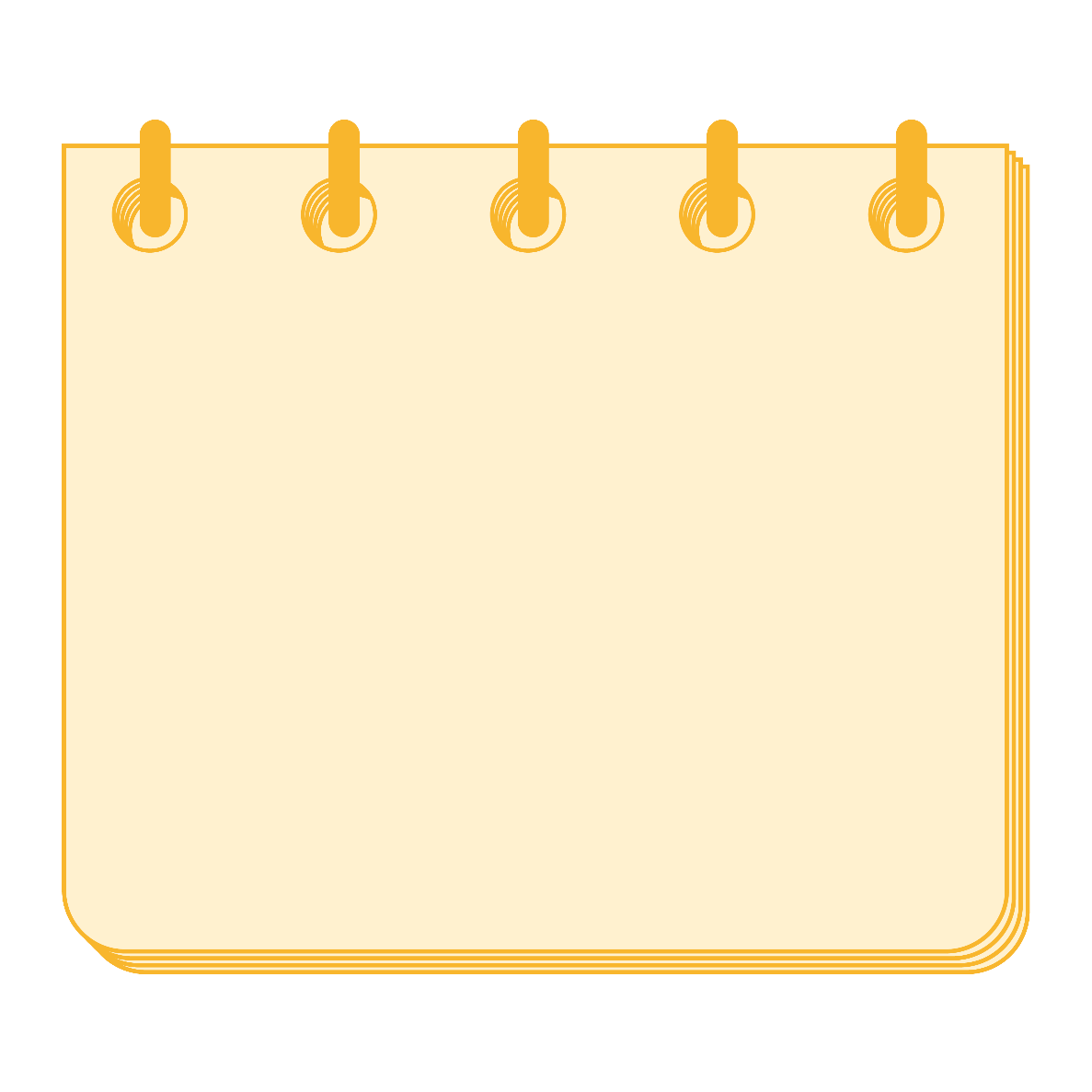 vàng ruộm, thơm nồng, nâu sẫm, đỏ rực, xanh mướt, um tùm, nhỏ xíu, tròn xoe, bé nhỏ, cao
nhanh, thoăn thoắt, nhè nhẹ, chậm rãi.
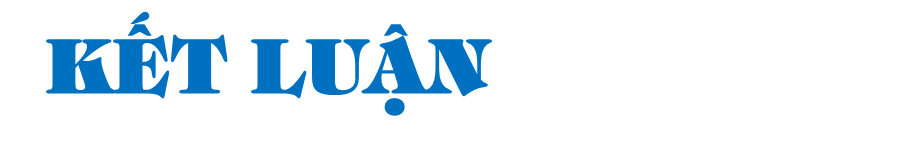 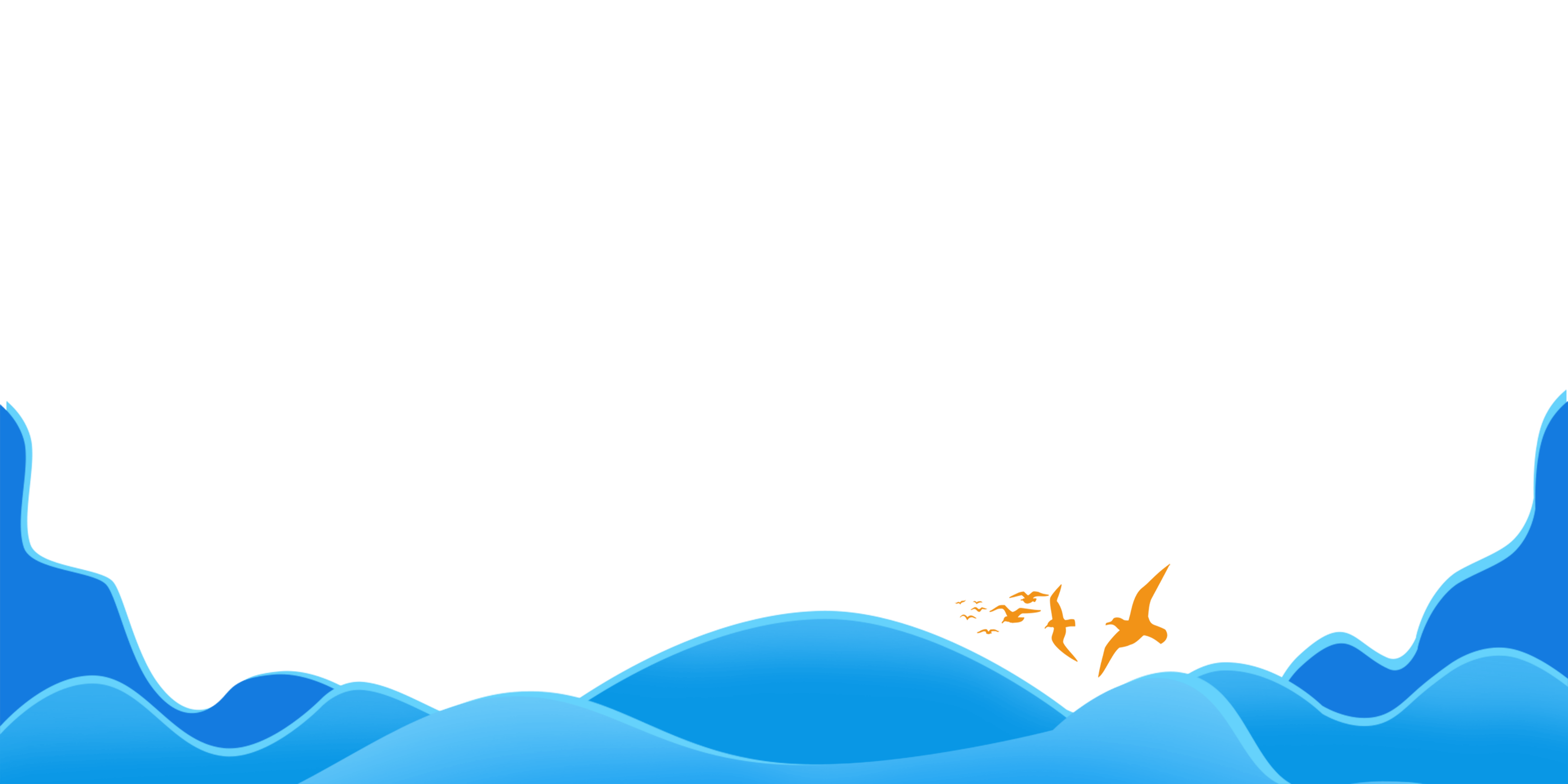 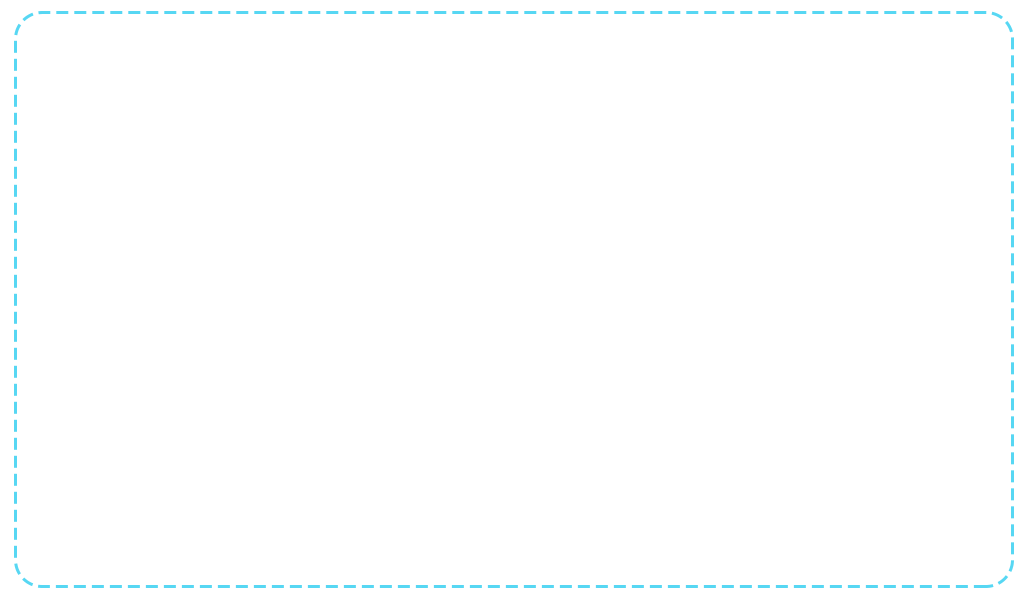 Tính từ là từ chỉ đặc điểm của sự vật, hoạt động, trạng thái…
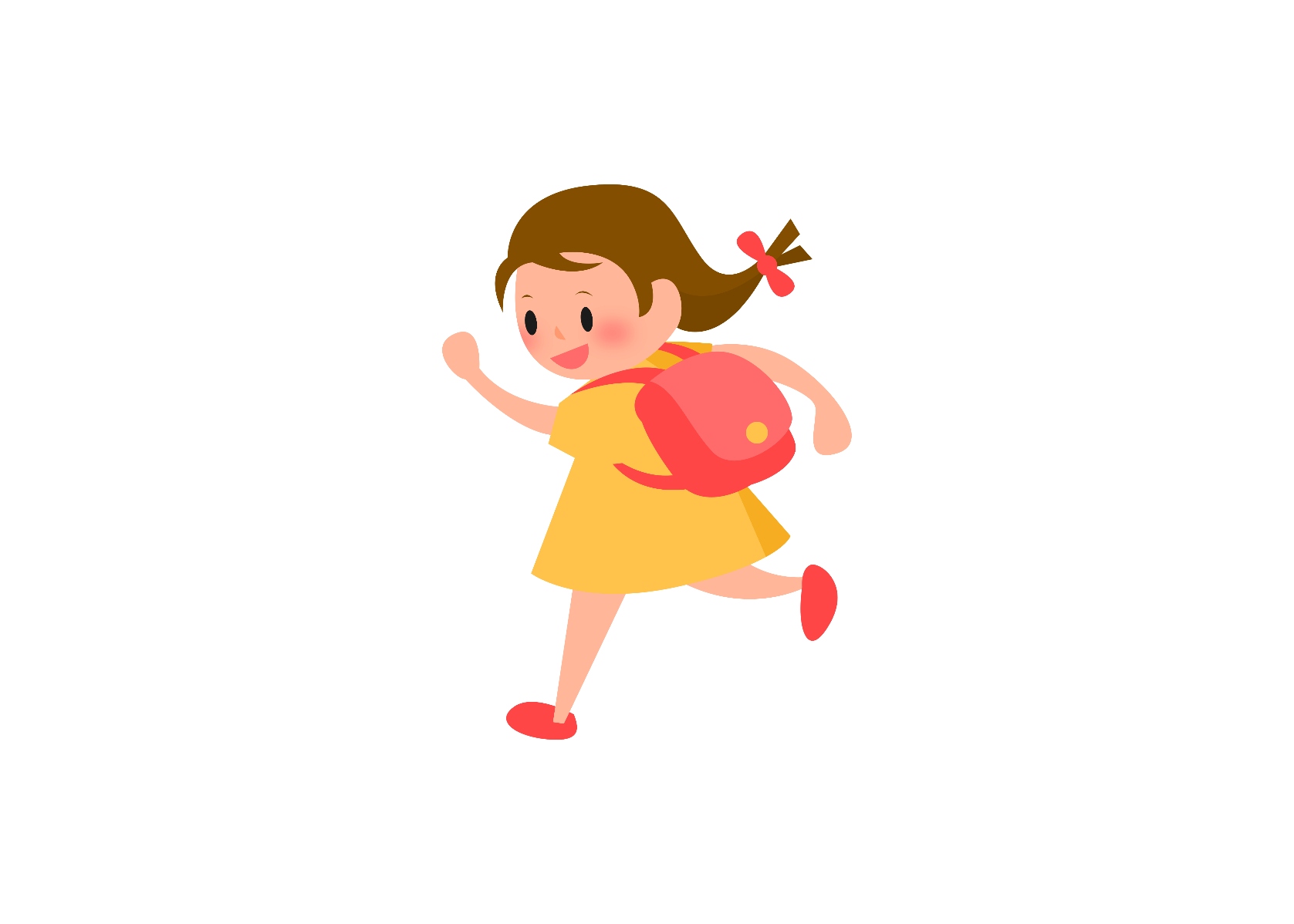 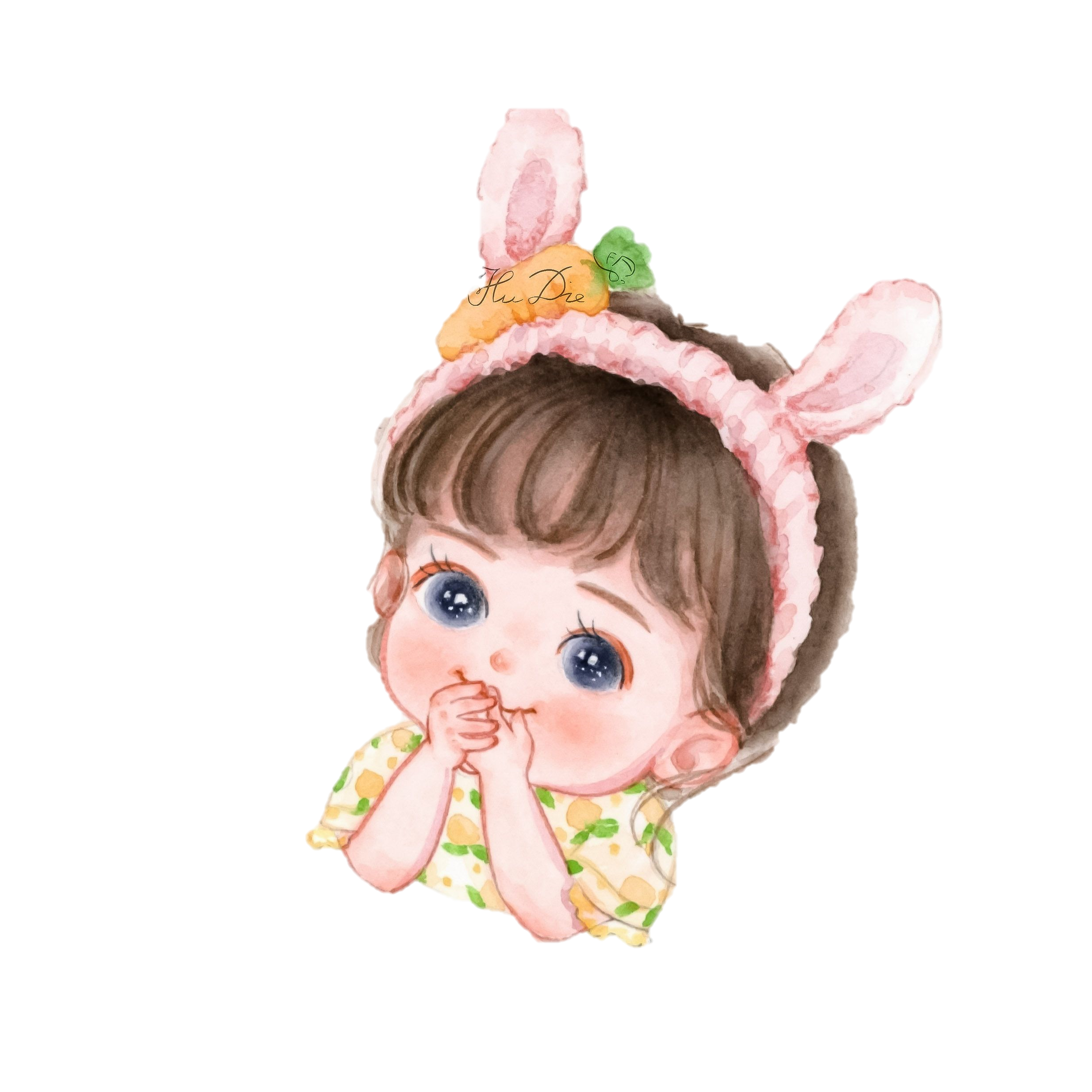 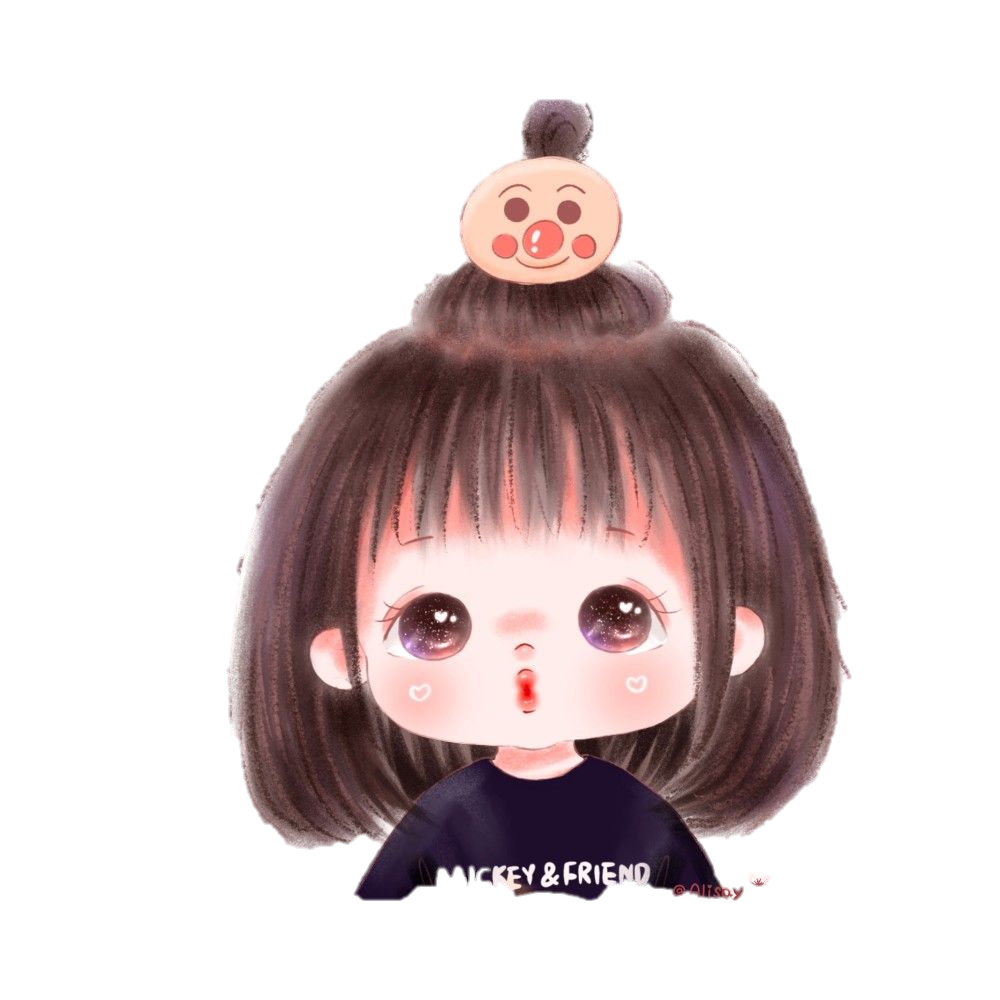 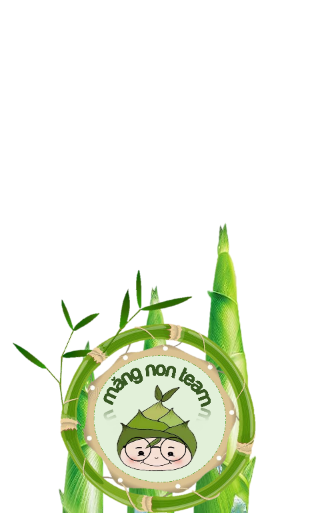 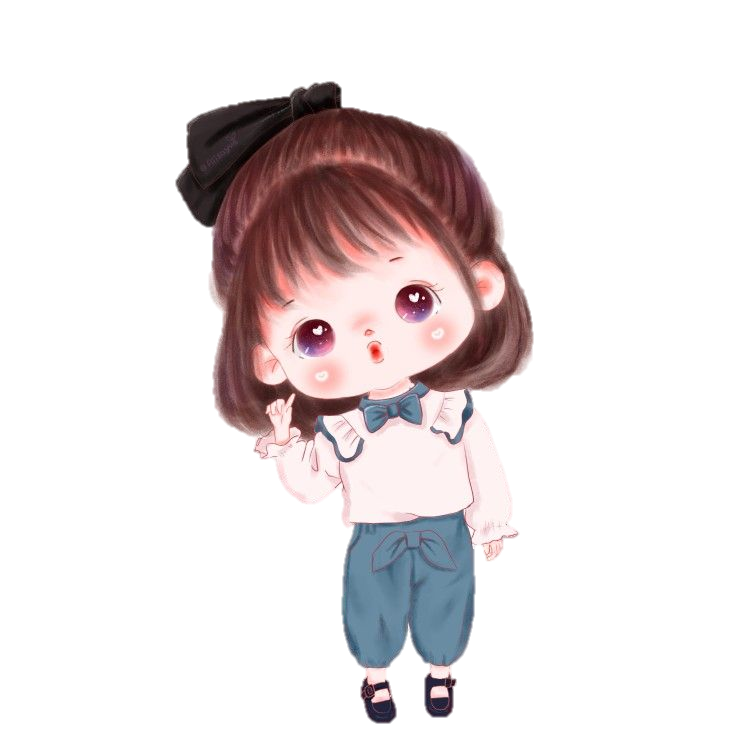 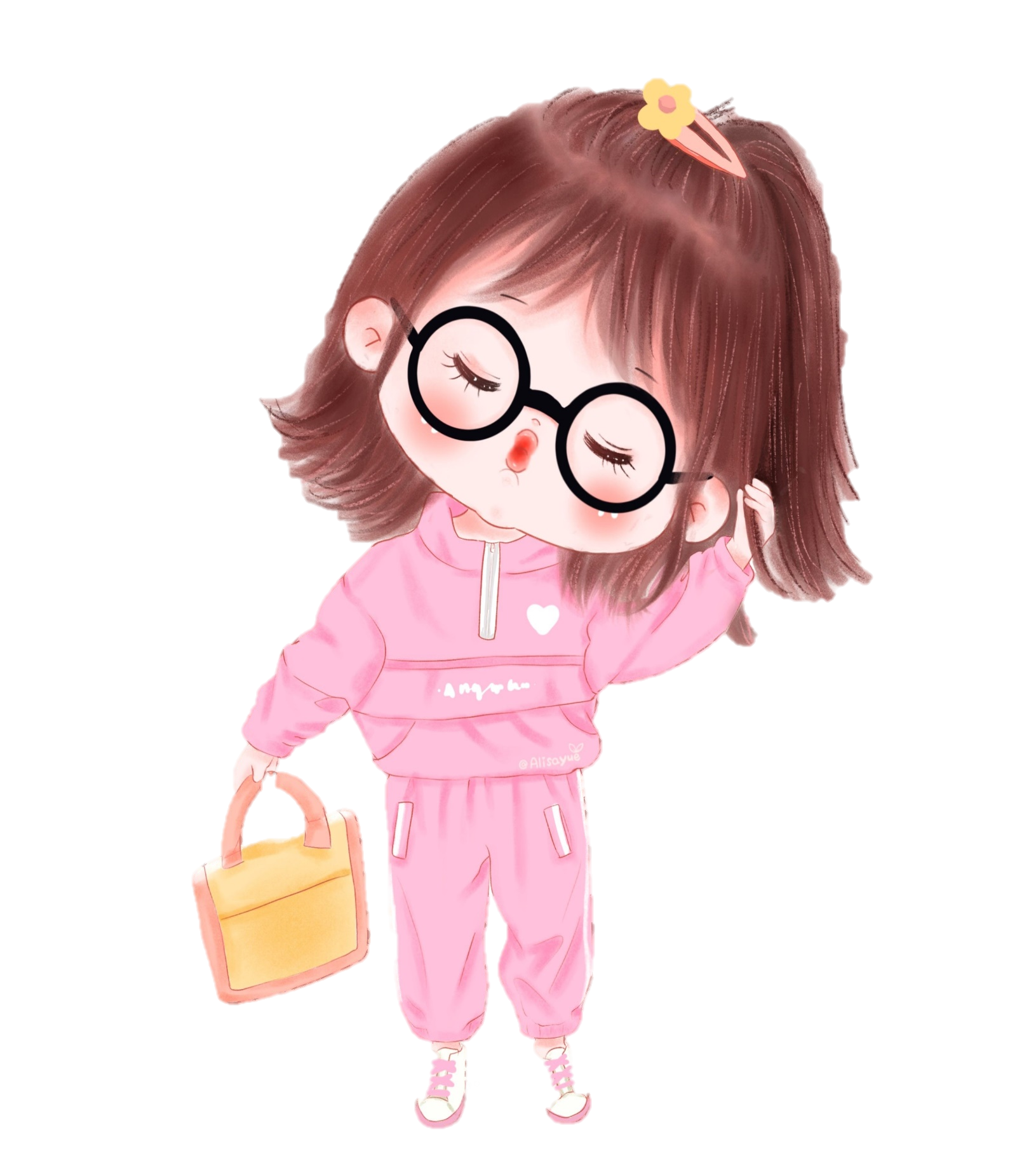 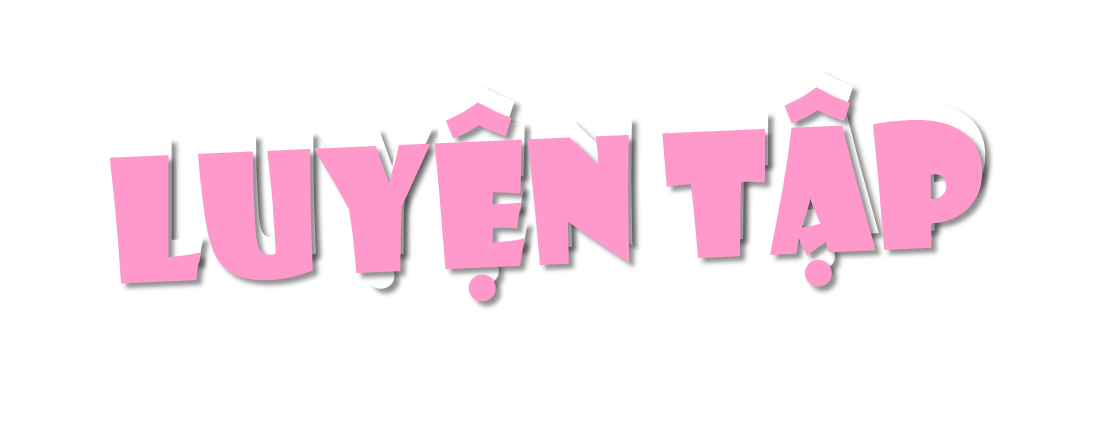 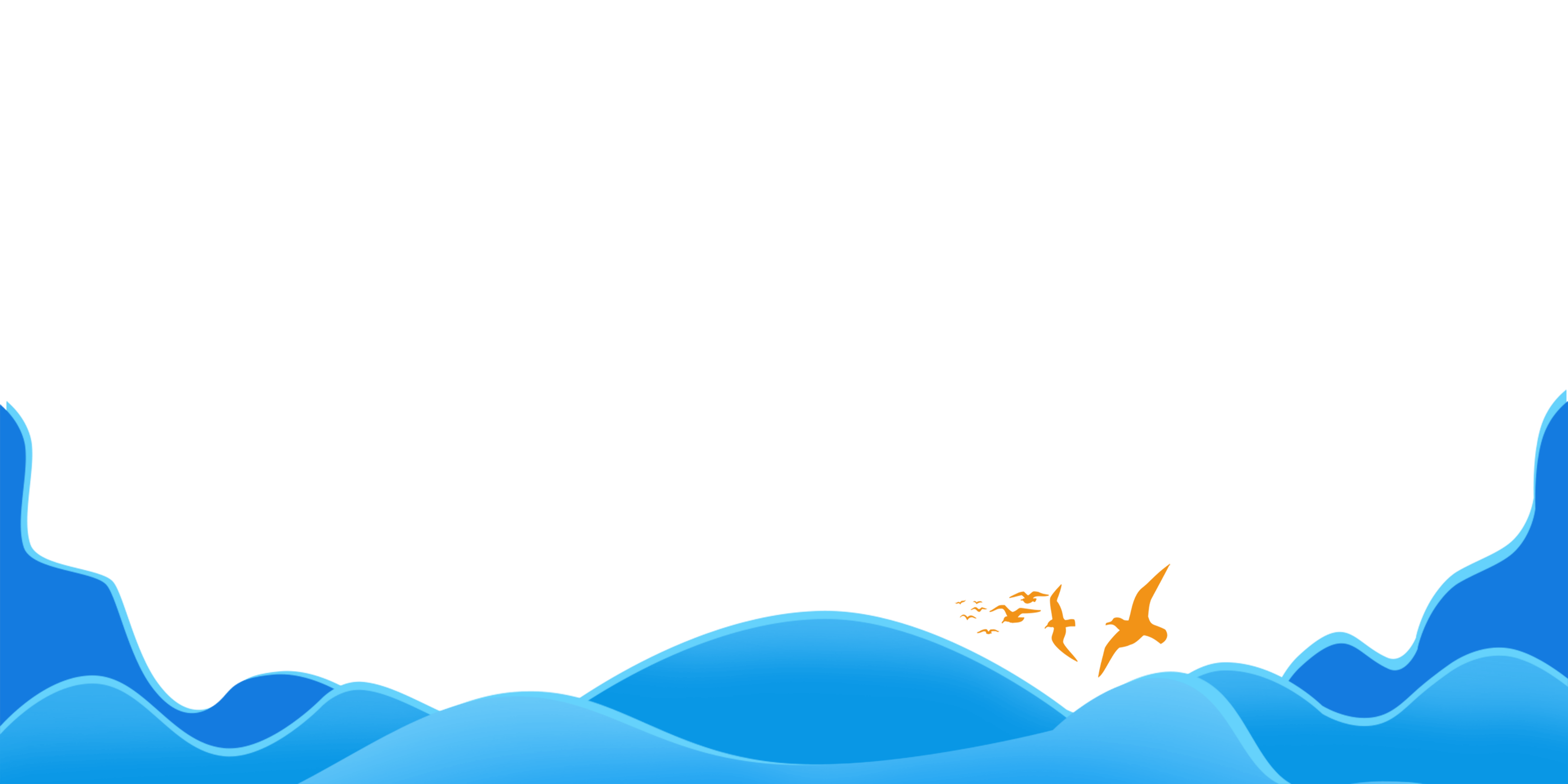 Đặt câu có sử dụng 1- 2 tính từ nói về đặc điểm của từng sự vật, hoạt động dưới đây:
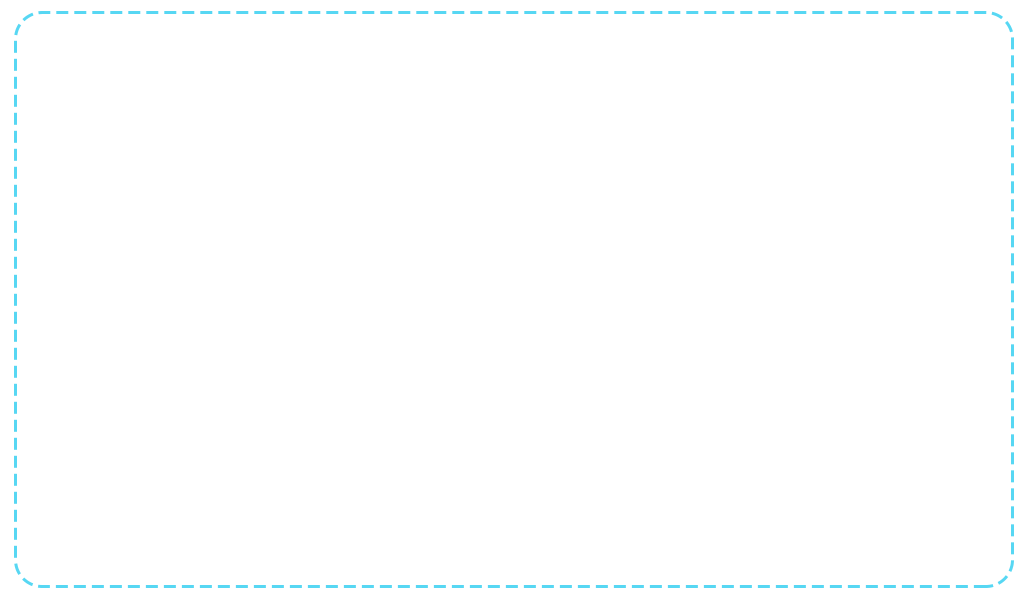 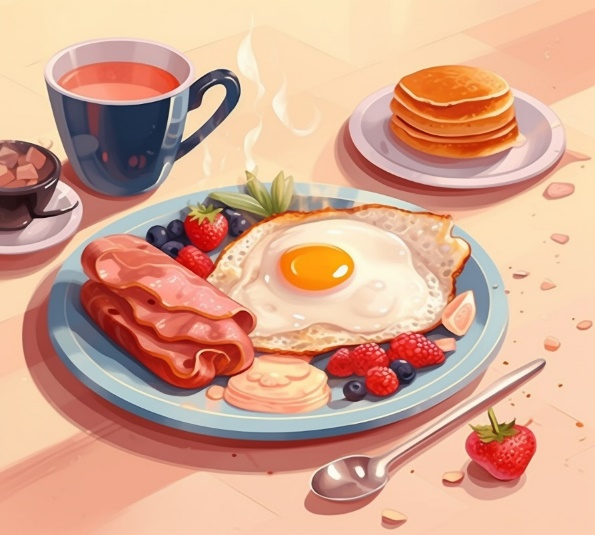 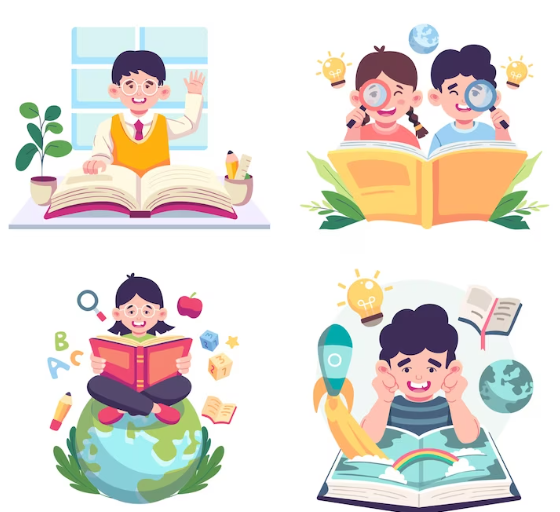 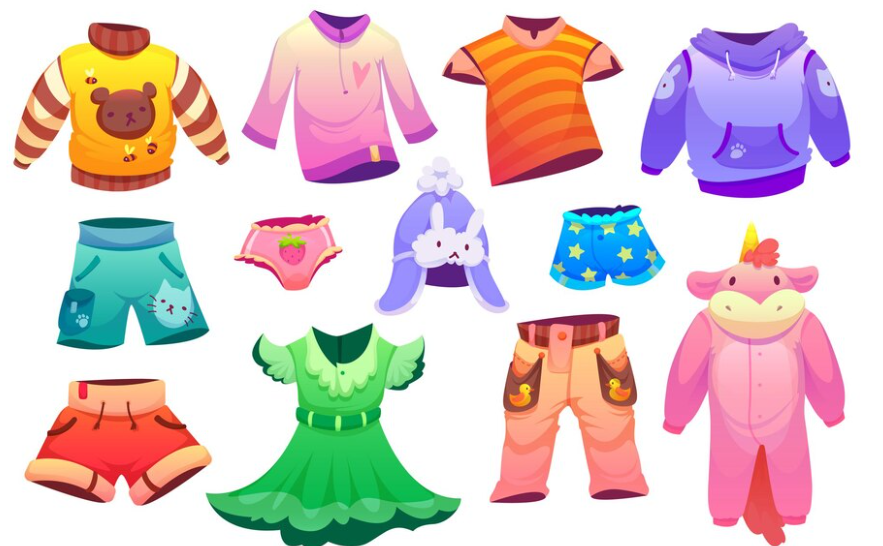 3
bộ quần áo 
em thích
một hoạt động trong giờ học
bữa sáng 
của em
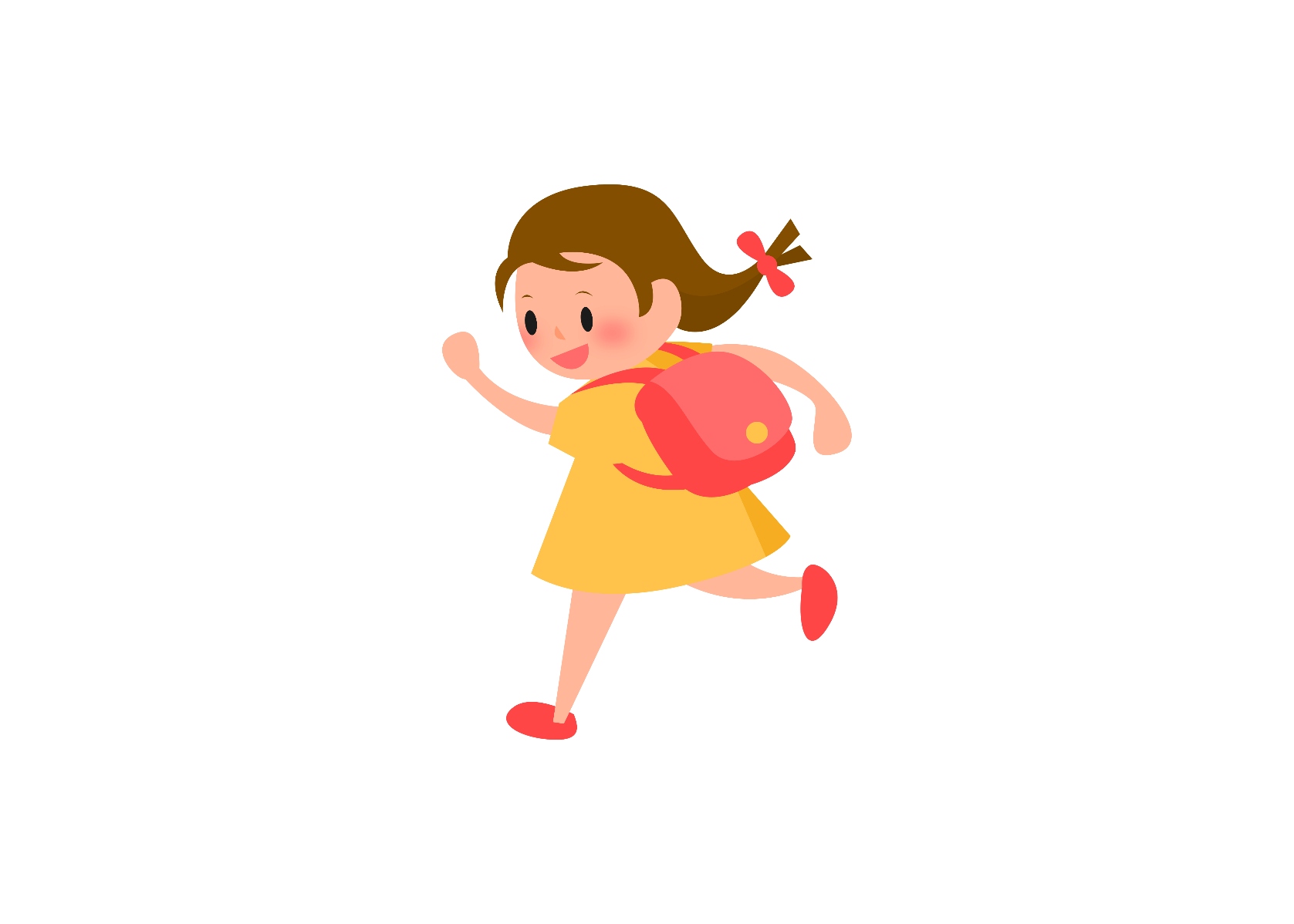 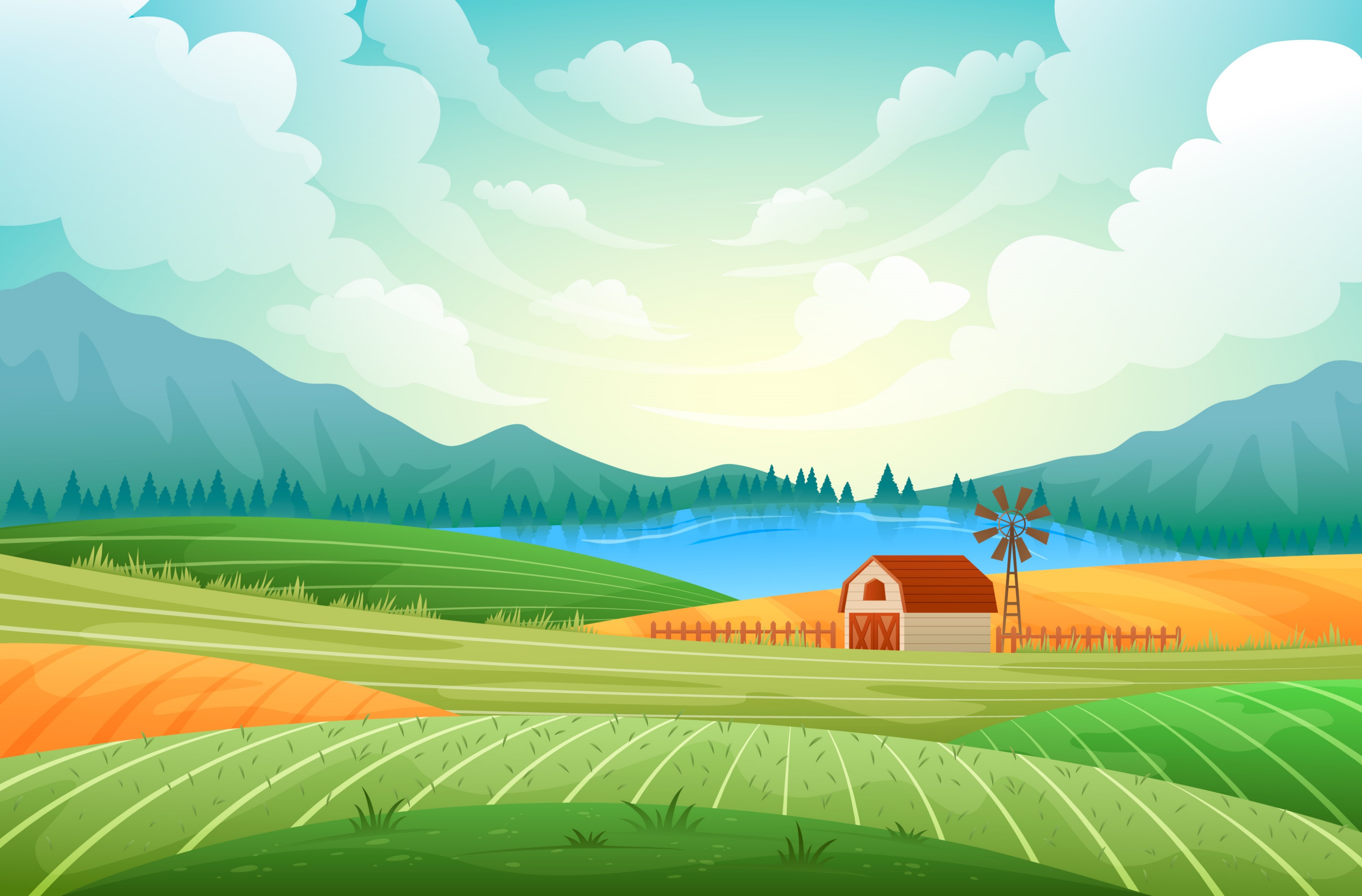 Đặt câu có sử dụng 1- 2 tính từ nói về đặc điểm của từng sự vật, hoạt động dưới đây:
Bữa sáng của em hôm nay có món xôi gấc óng ả thơm lừng mùi gấc chín. 
	Bộ quần áo em thích trong cửa hàng đó có cái giá quá đắt đỏ. 
 	Trong giờ sinh hoạt lớp 4A, các bạn đang bàn luận xôn xao về chủ đề cô vừa mới đưa ra.
3
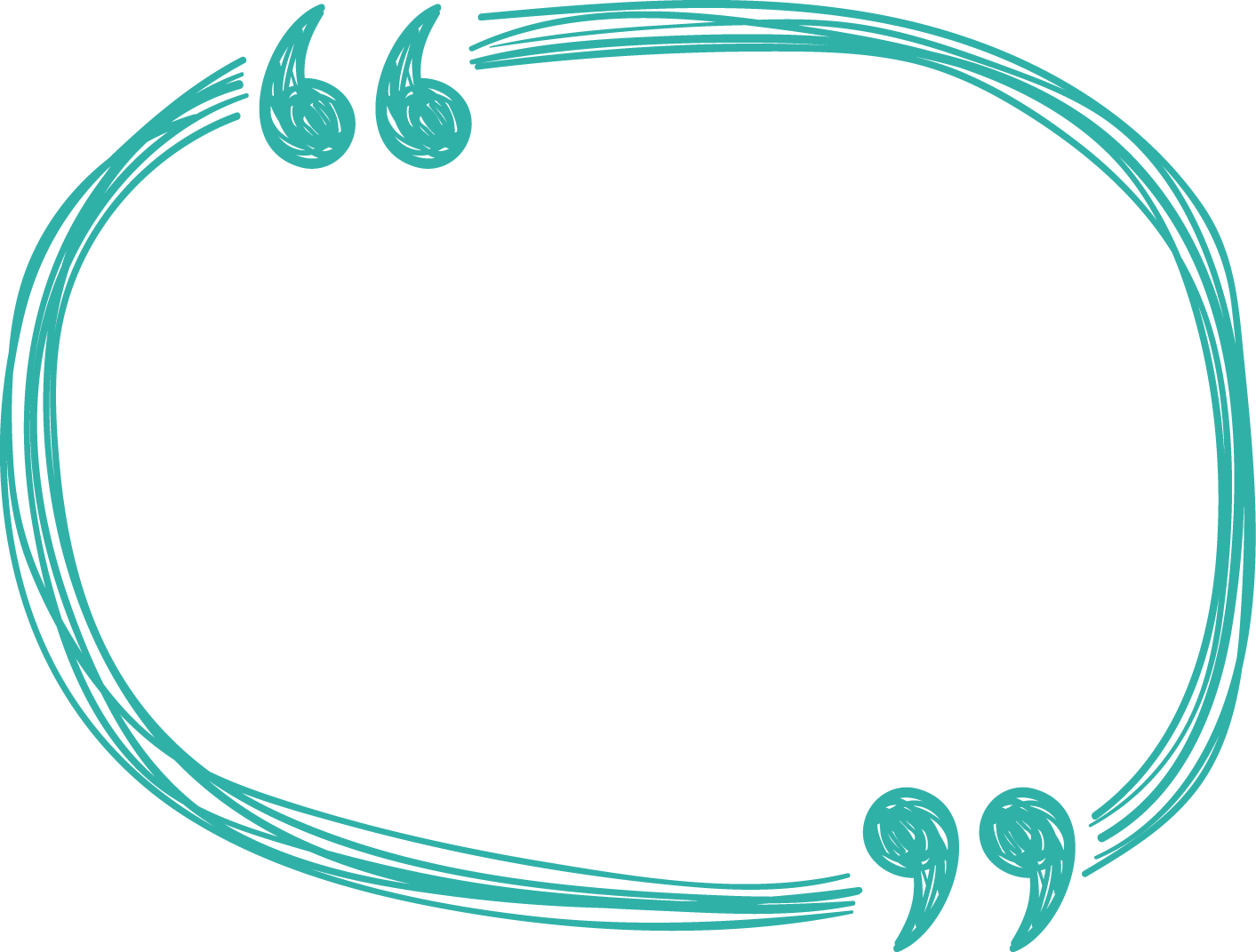 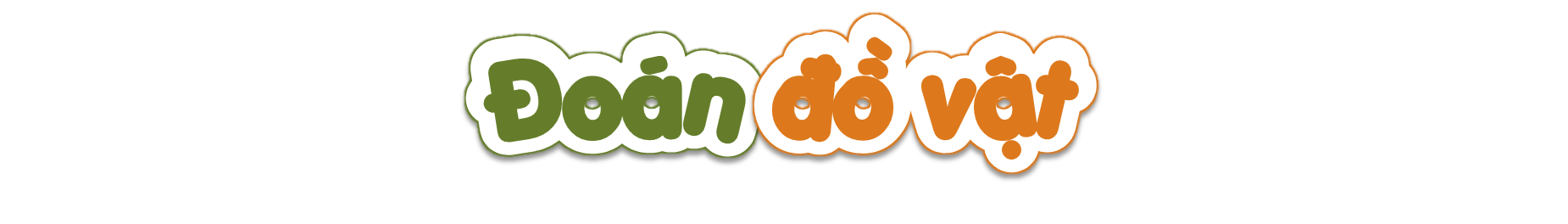 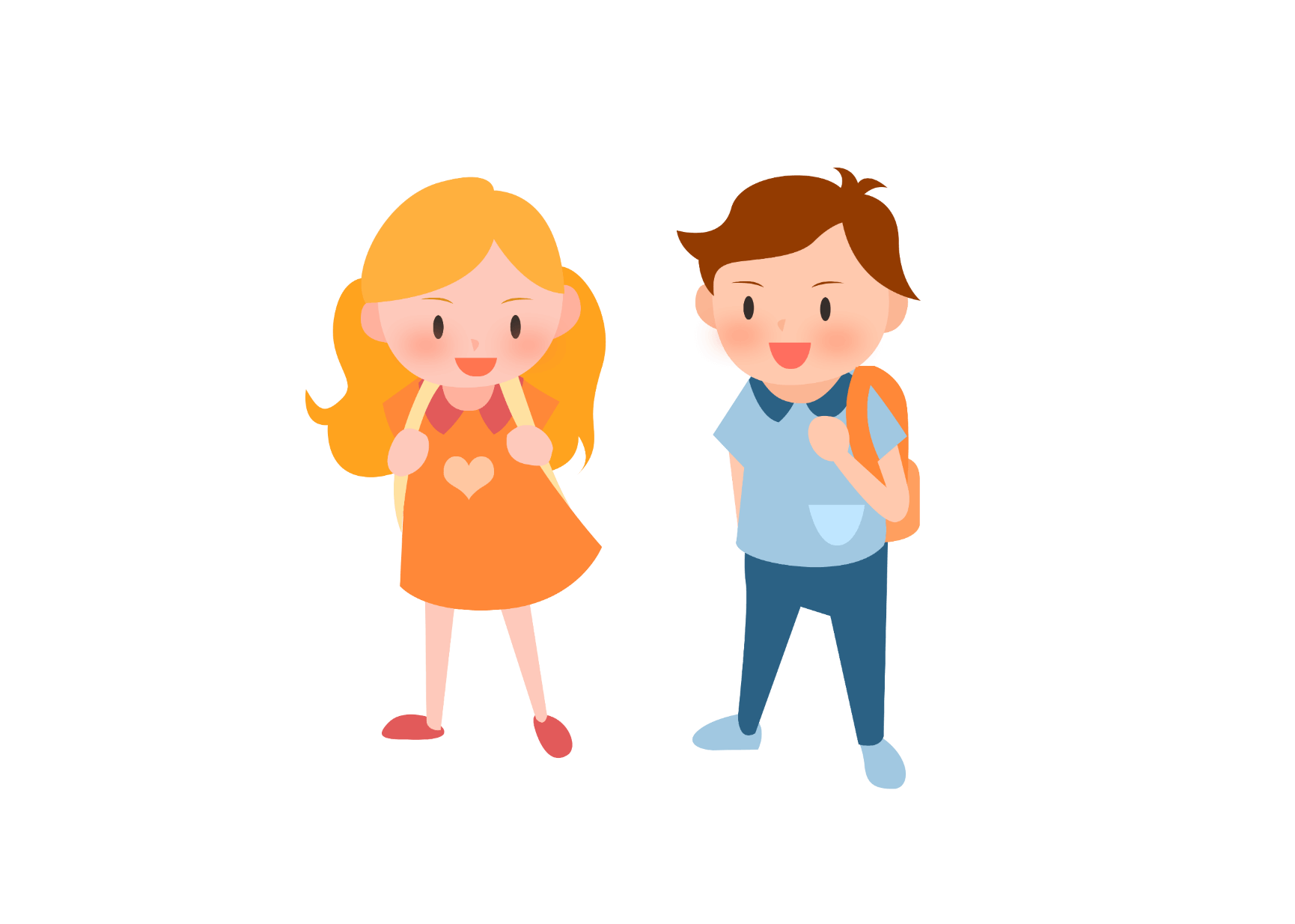 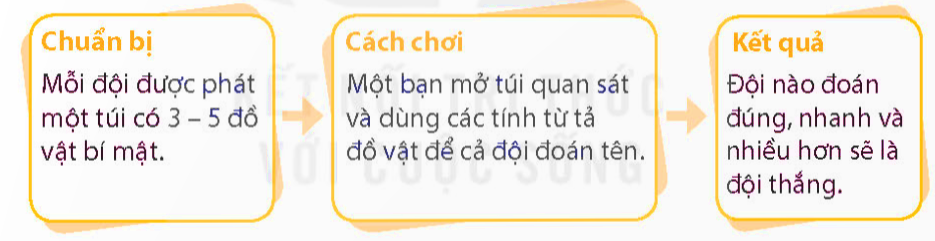 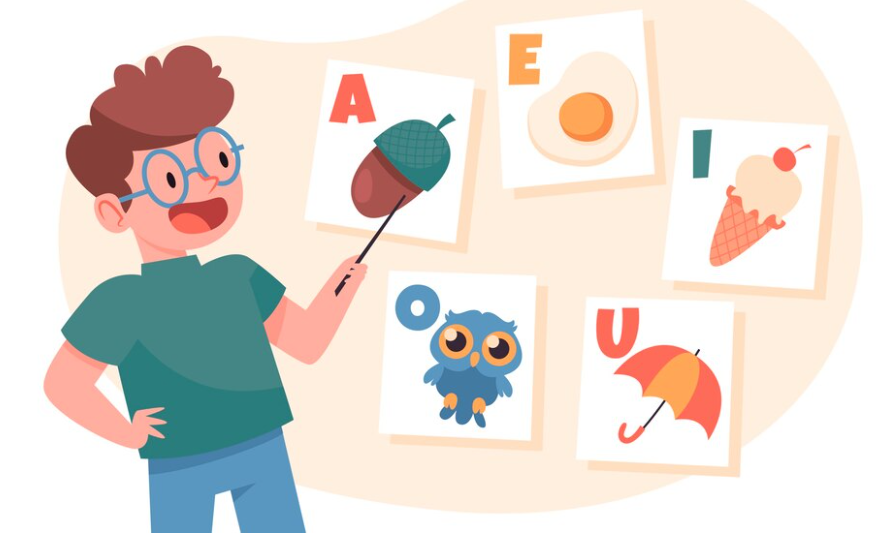 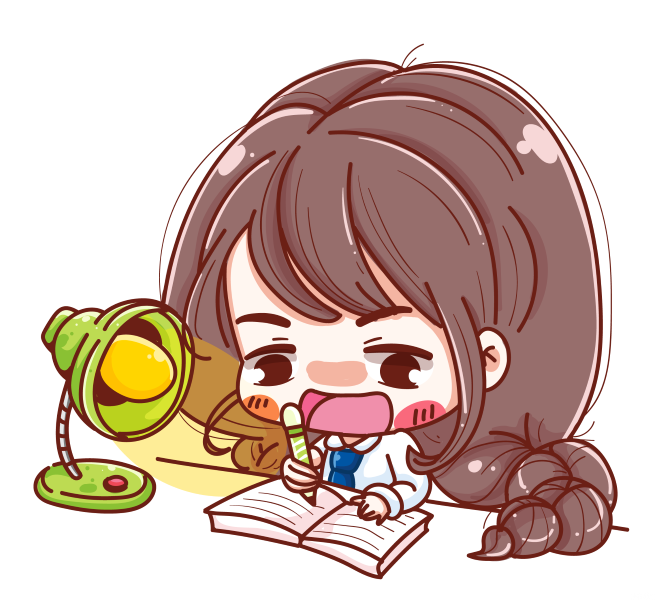 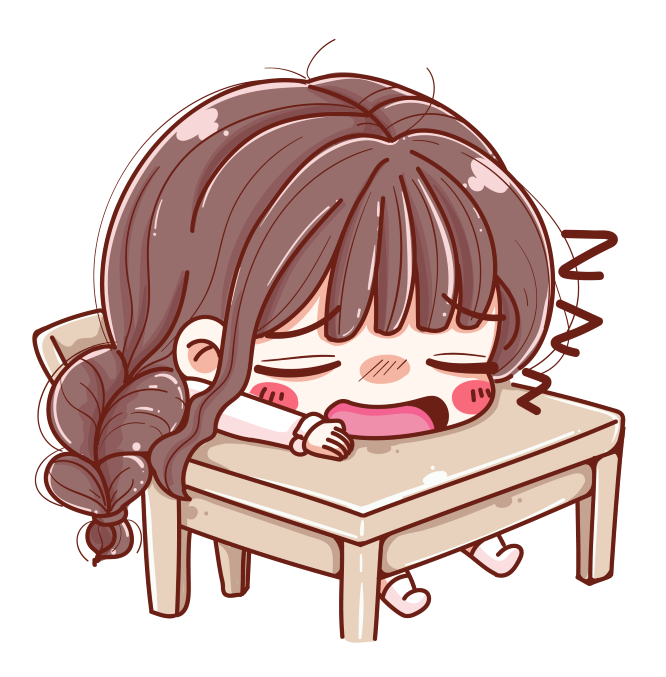 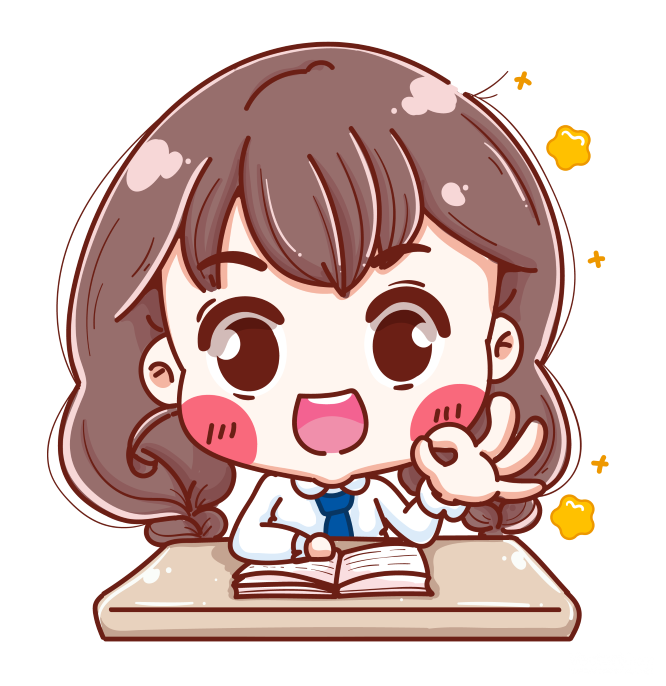 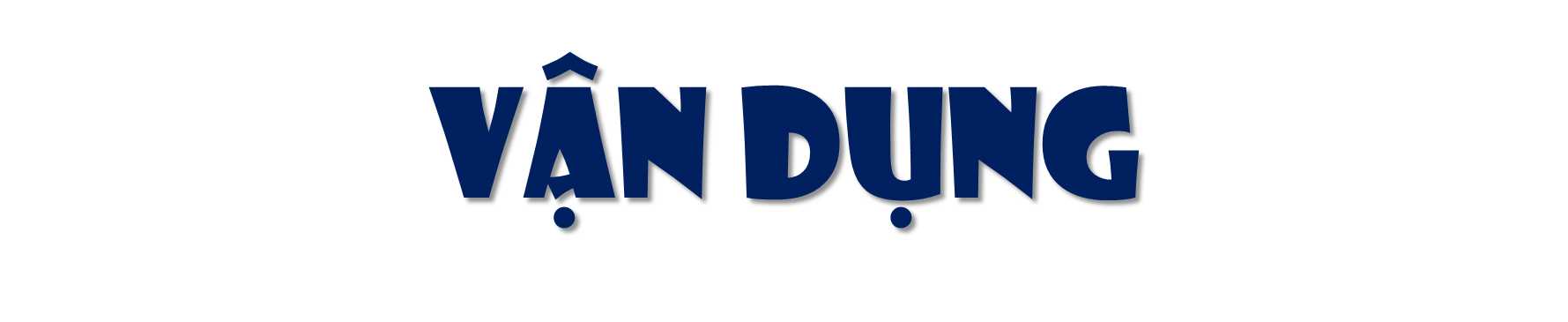 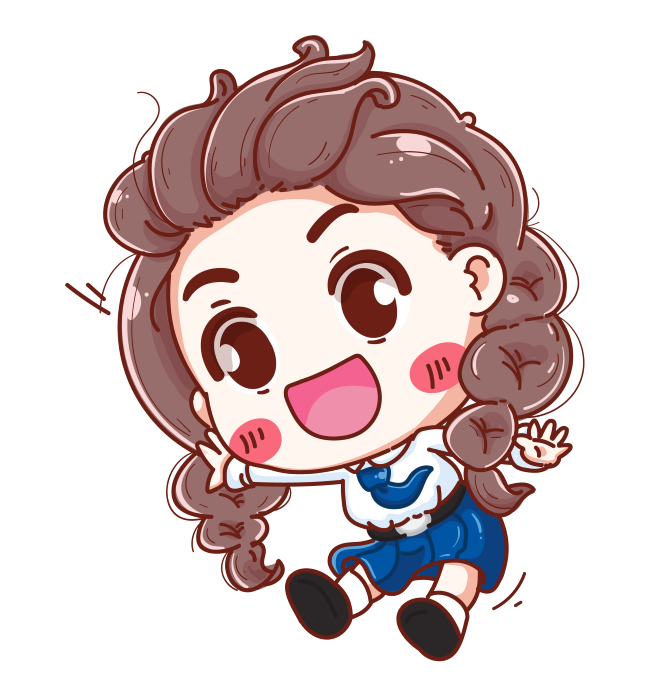 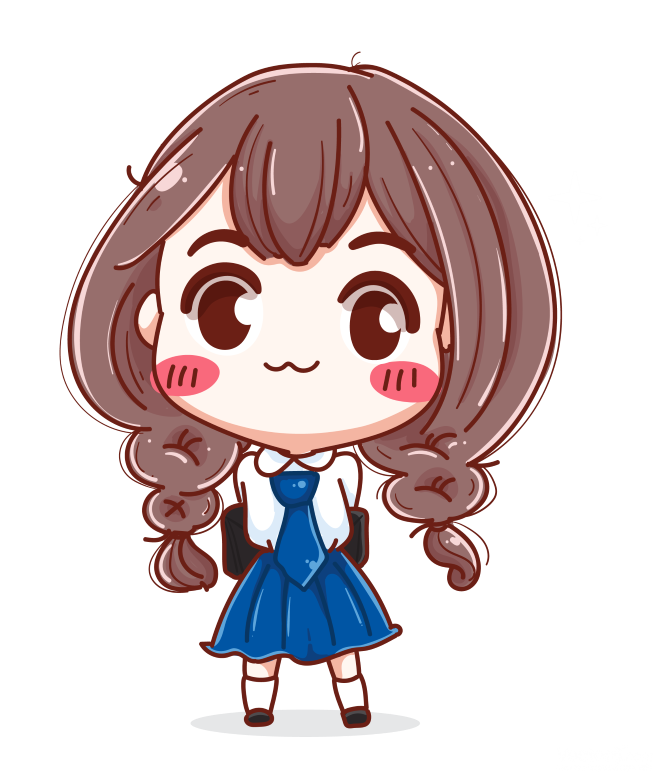 TRÒ CHƠI GIẢI Ô CHỮ
7
1
2
3
4
5
6
Dòng 5 : Tìm từ có nghĩa: “Ngay thẳng , không giả dối, không tham lấy của người khác.”
(có 7 chữ cái).
Dòng 2 : Tìm từ có nghĩa: “Tiếng nói quá nhỏ, quá khẽ , nghe không rõ”.
(có 5 chữ cái).
Dòng 1 : Điền từ thích hợp vào chỗ trống để hoàn chỉnh câu tục ngữ sau:   ......gỗ hơn......nước sơn.
 (có 3 chữ cái).
Dòng 6 : 
Tính từ trong câu “Bà em rất hiền từ” là:
(có 6 chữ cái).
Dòng 3 : “Những hạt sương sớm long lanh như hạt ngọc.”Đâu là tính từ trong câu trên?
Dòng 4 : Điền từ còn thiếu vào chỗ trống:
Việt Nam đất nước ta ơi!
                               ...biển lúa đâu trời đẹp hơn. 
 (có 8 chữ cái).
[Speaker Notes: Chọn từ câu 1 đến câu 6]
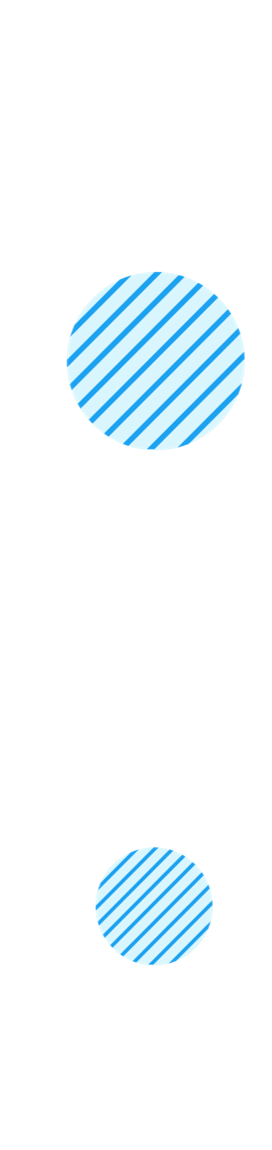 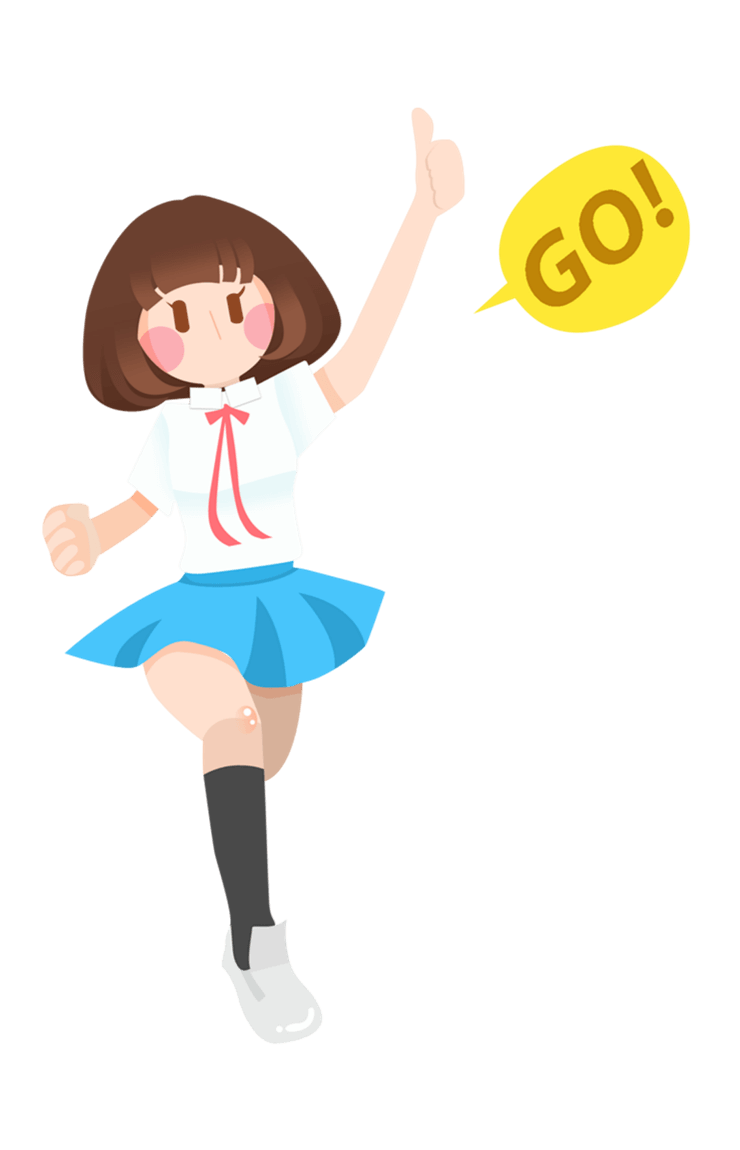 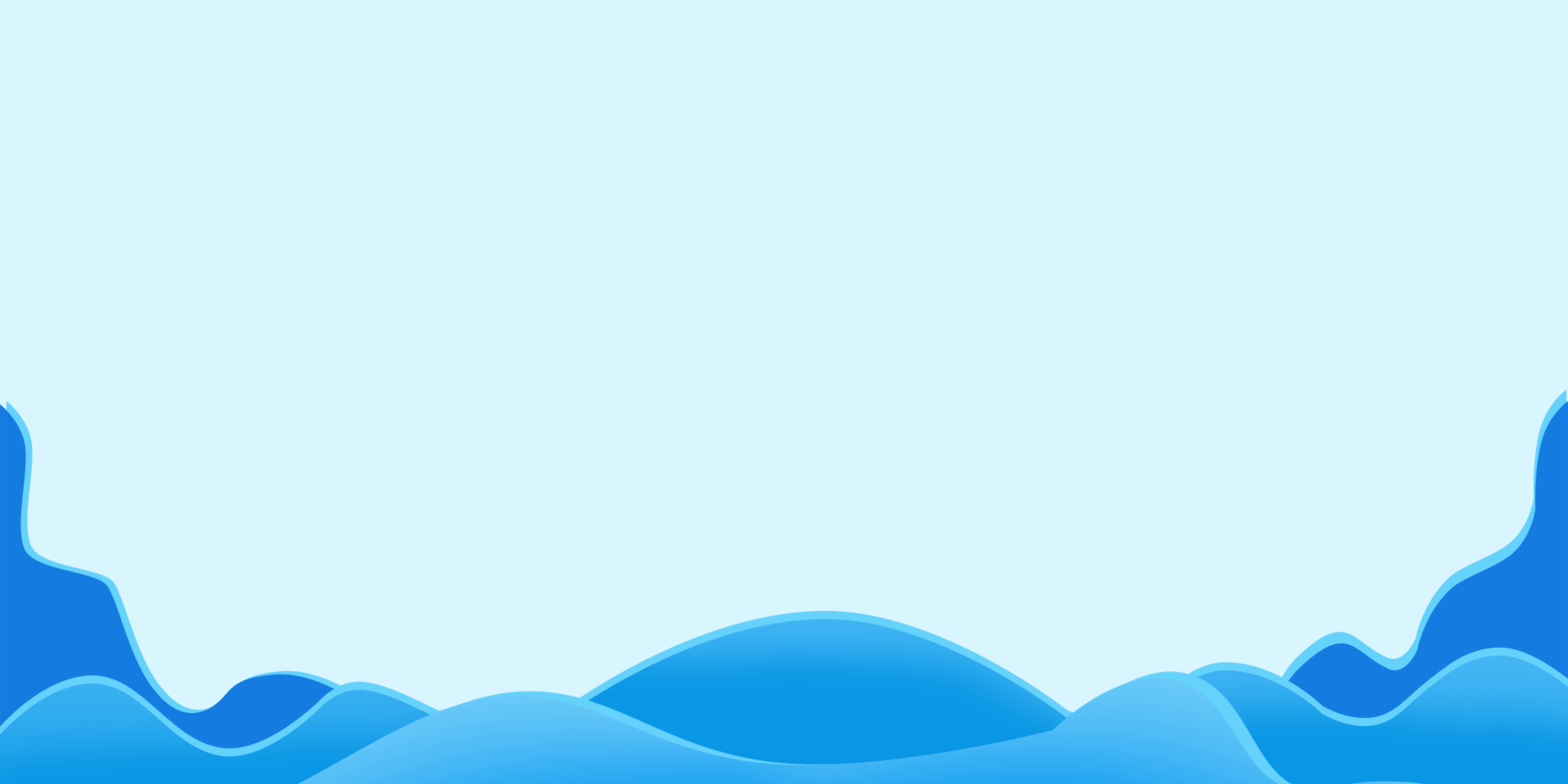 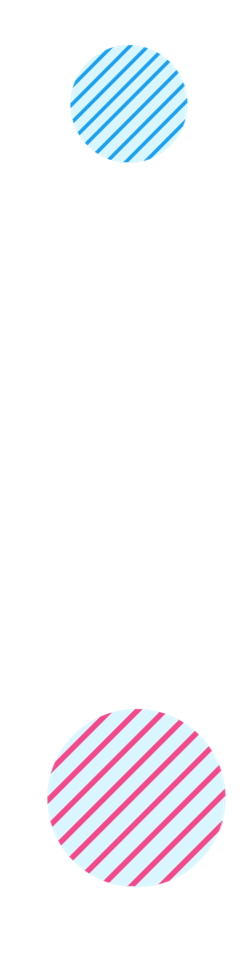 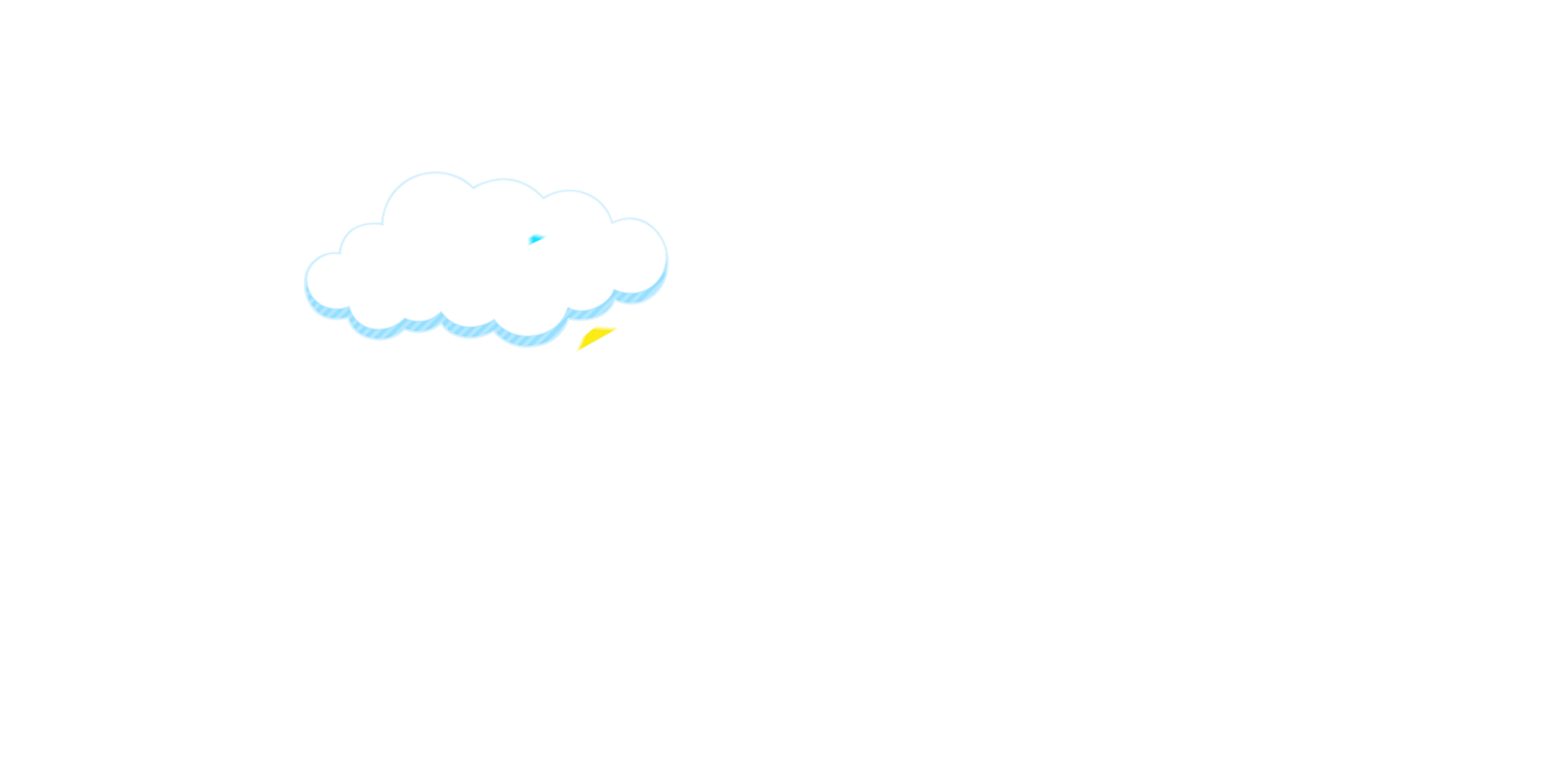 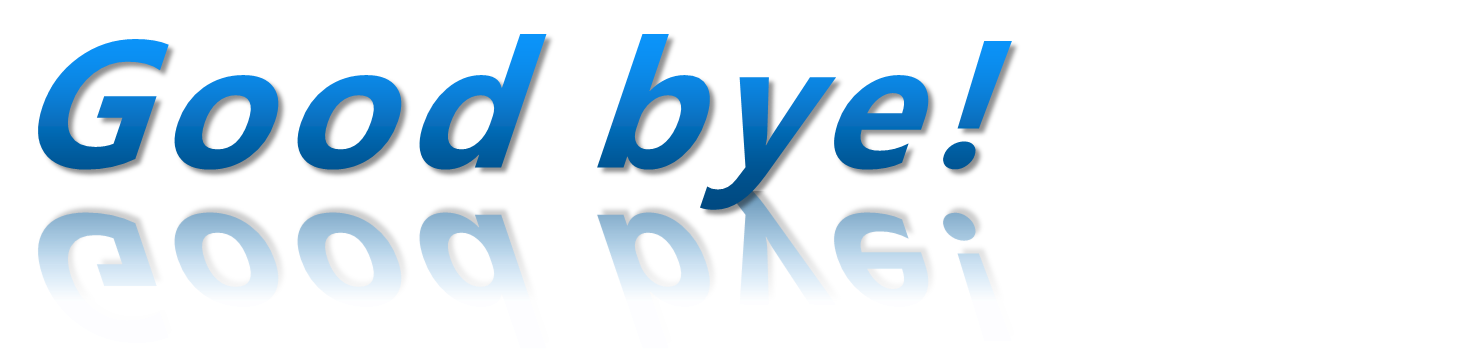 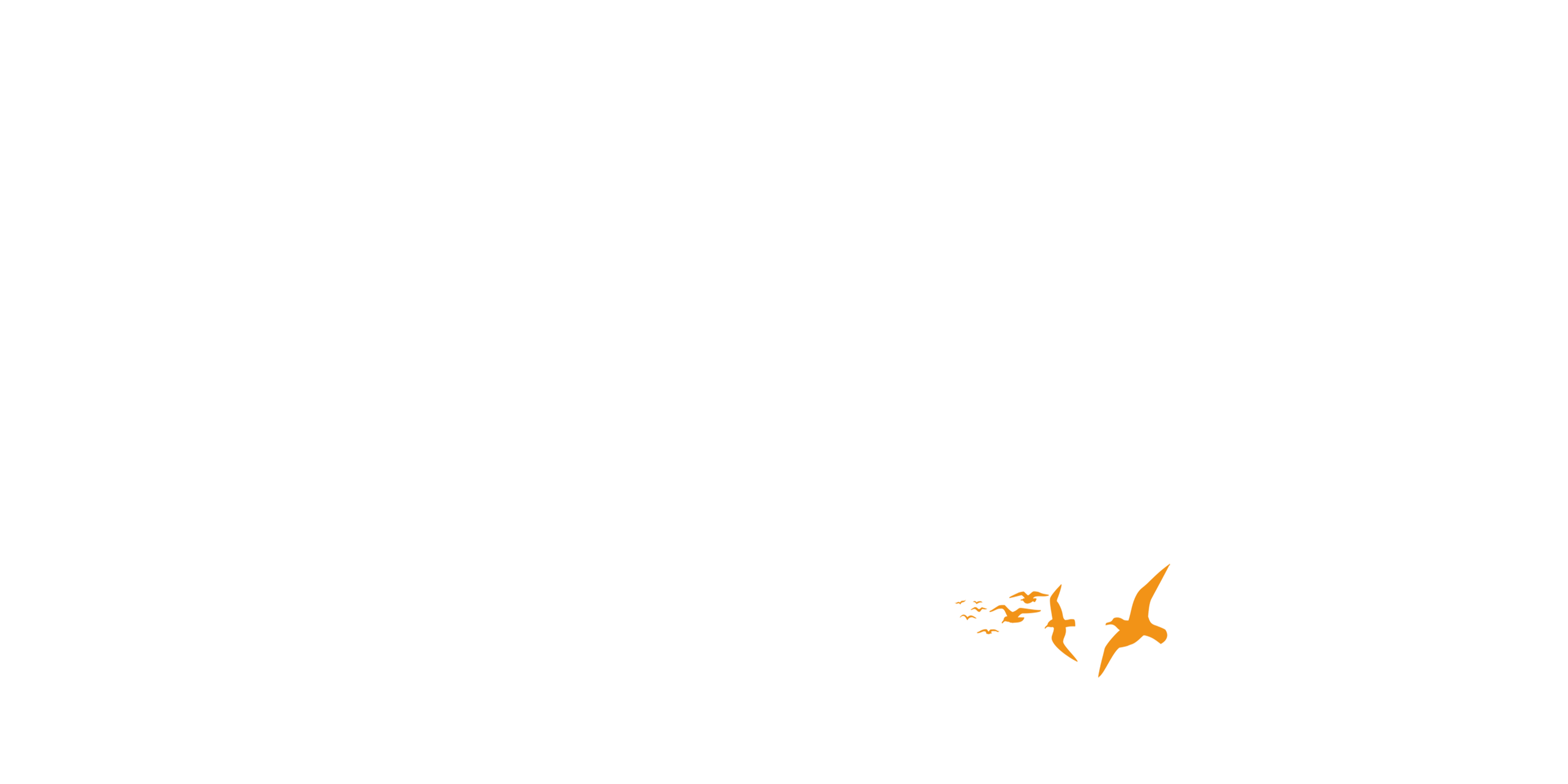